Mechanisms for the Extraction of Tropopause Polar Vortices and Associated Surface-based Pools of Arctic Air from High Latitudes and their Transport to Middle Latitudes
Kevin A. Biernat
Department of Atmospheric and Environmental Sciences 
University at Albany, SUNY

ATM 619 Project Presentation
3 May 2016
What are Tropopause Polar Vortices (TPVs)?
TPVs are defined as tropopause-based vortices of high-latitude origin and are material features (Pyle et al. 2004; Cavallo and Hakim 2009, 2010)
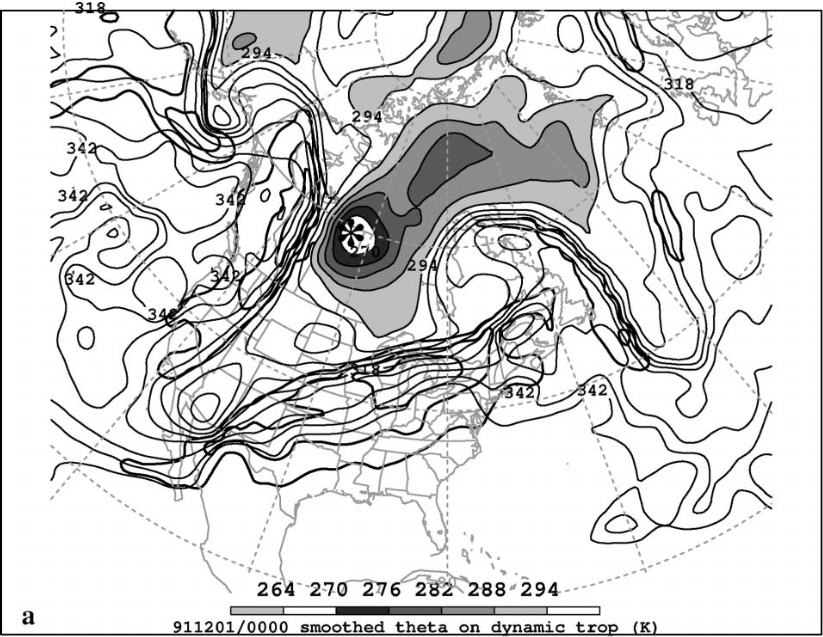 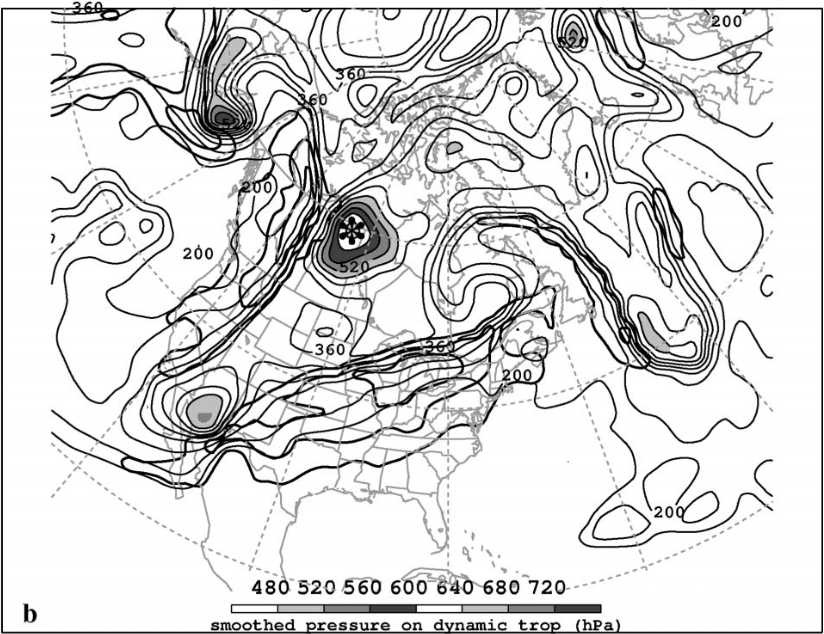 TPV
TPV
(left) Dynamic tropopause (DT) wind speed (every 15 m s−1  starting at 50 m s−1, thick contours) and DT potential temperature (K, thin contours and shading) on 1.5-PVU surface valid 0000 UTC 1 Dec 1991; (right) same as left except DT pressure (hPa, thin contours and shading). Adapted from Fig. 11 in Pyle et al. (2004).
Motivation
TPVs may interact with and strengthen midlatitude jet streams, and act as precursors to intense midlatitude cyclogenesis events

Interactions between TPVs and midlatitude jet streams may lead to development of extreme weather events 

Surges of arctic air may accompany TPVs as they are transported to middle latitudes, resulting in widespread cold air outbreaks (CAOs)
Research Goals
Increase understanding of the mechanisms responsible for the extraction of TPVs from high latitudes and their transport to middle latitudes

Increase understanding of the relationship between TPVs and cold surges
Literature Review
Past studies such as Hakim et al. (1995, 1996) and Bosart et al. (1996) have shown that ridge amplification may lead to the transport of TPVs to middle latitudes, where they may participate in the the development of intense midlatitude cyclones
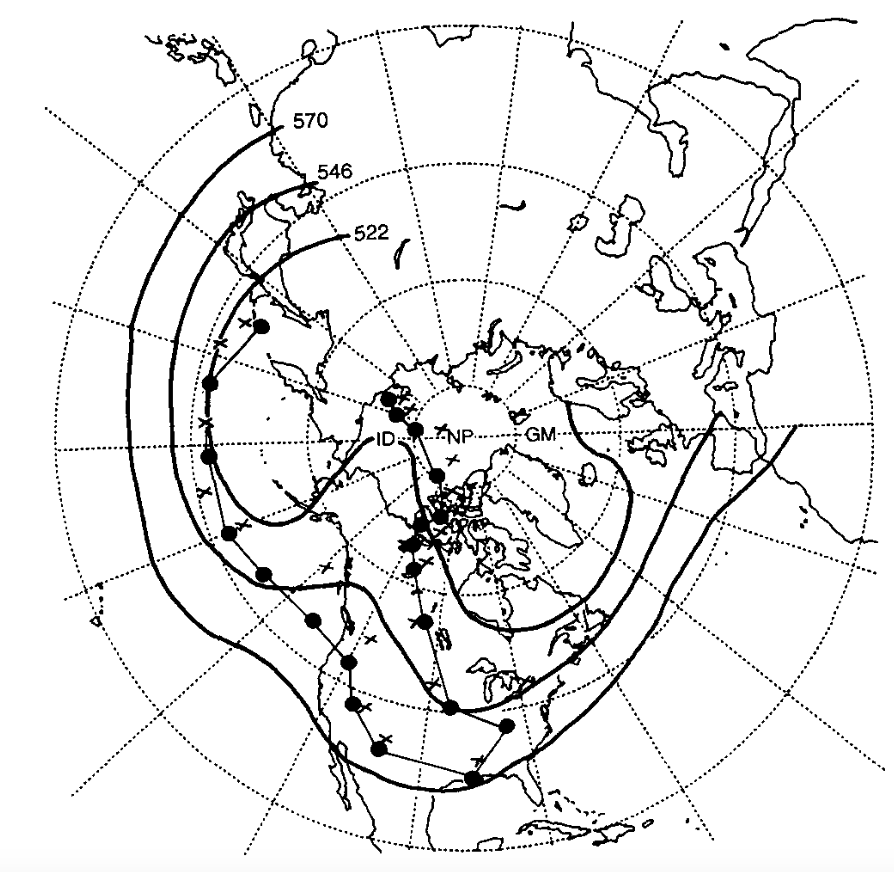 Position of QGPV maxima (colored dots) and thickness minima (black crosses) associated with CTDs every 24 h starting at 0000 UTC 17 January and ending 0000 UTC 27 January 1978; time-mean 500-hPa geopotential height field (black, contoured every 120 m) for 17–27 January 1978.
TPV
R
L
1978 Cleveland Superbomb
Adapted from Fig. 3 in Hakim et al. 1995
Literature Review
0000 UTC 20 Jan 1985
Adapted from Fig. 5 in Shapiro et al. (1987)
0.5° NCEP CFSR
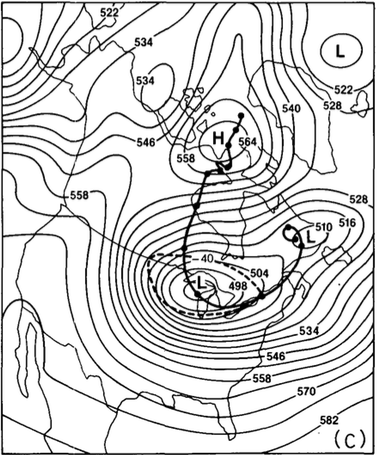 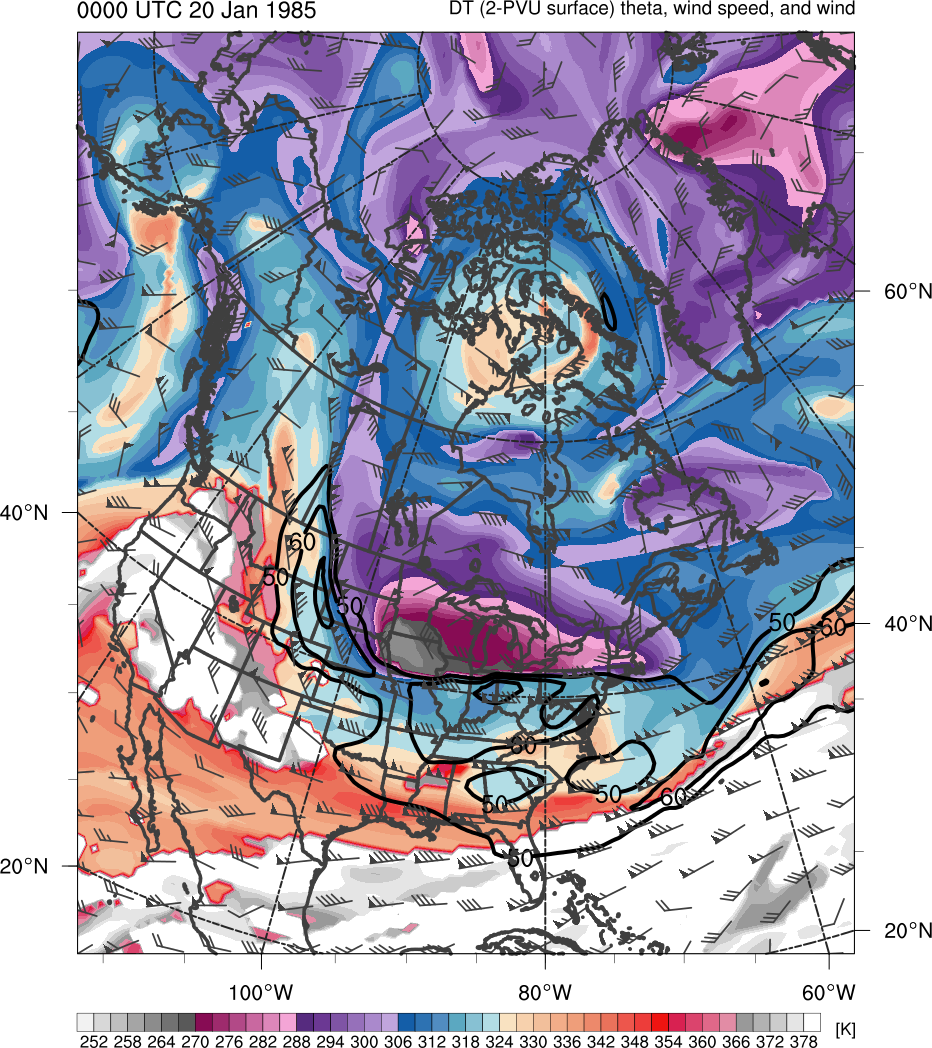 378
372
366
360
354
348
342
336
330
“Polar Vortex”
“Polar Vortex”
324
318
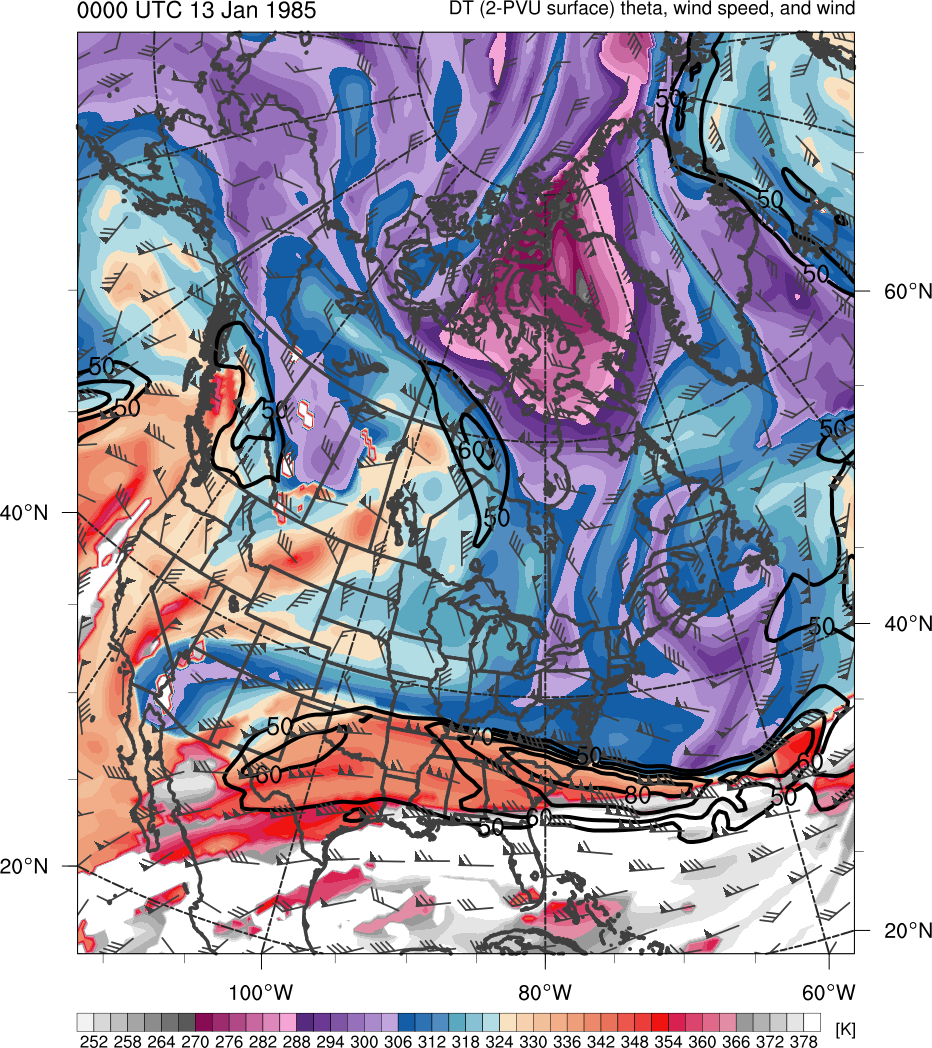 312
306
300
294
288
282
276
270
264
258
252
(K)
500-hPa geopotential height (black, every 6 dam) and −40°C isotherm (dashed contour); track of polar vortex from 0000 UTC 12 January to 0000 UTC 24 January 1985 (heavy black)
Potential temperature (K, shaded), wind speed (black, every 10 m s−1  starting at 50 m s−1),     and wind (m s−1, barbs) on 2-PVU surface
Literature Review
0000 UTC 20 Jan 1985
A commonality of cold air outbreaks (CAOs) over North America is surface anticyclogenesis occurring over northwestern North America prior to CAO onset (Colucci and Davenport 1987)
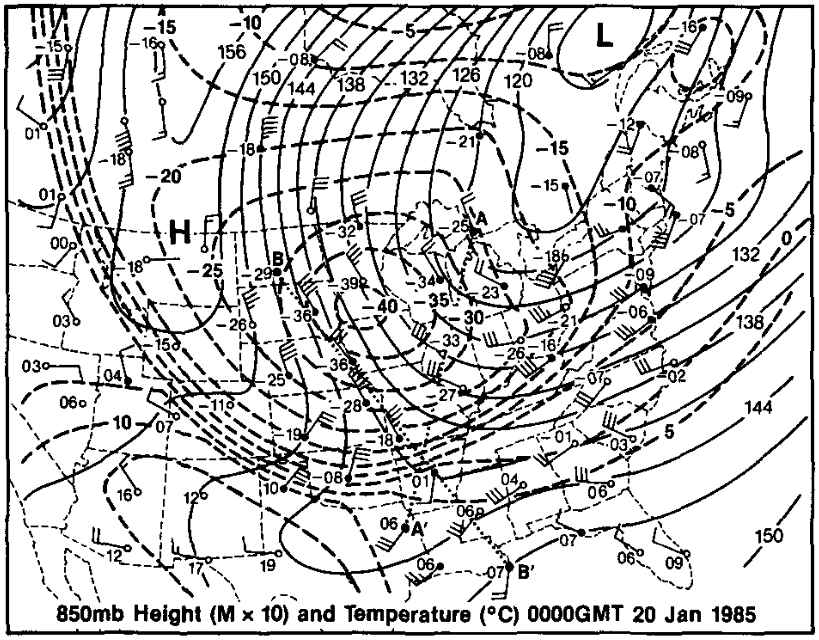 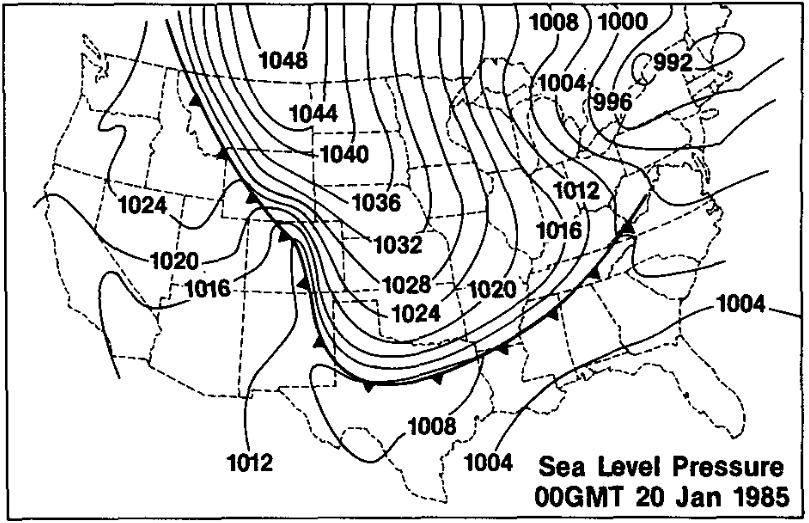 850-hPa geopotential height (solid, every 3 dam), temperature (dashed contour, every 5 K, and wind (barbs, m s−1) at 0000 UTC 20 January 1985. Adapted from Fig. 8 in Shapiro et al. (1987).
SLP (solid) and Arctic front (heavy spiked line) at 0000 UTC 20 January 1985. Adapted from Fig. 12 in Shapiro et al. (1987).
Literature Review
Jones and Cohen (2011) composited 21 strong anticyclones (maximum MSLP ≥ 1050 hPa) occurring over northwestern North America from Nov–Mar of 1978/79 through 2001/02

Anticyclogenesis occurs in region of strong forcing for descent downstream of a ridge, in left-entrance region of jet

Cold air is advected equatorward east of the Rockies
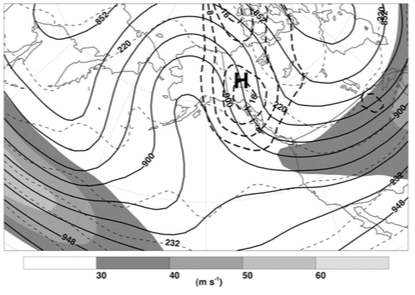 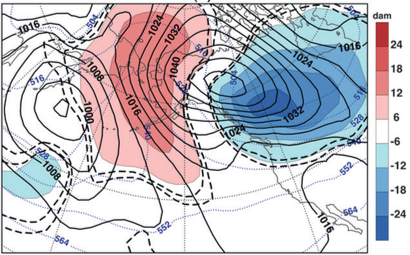 Composite 300-hPa geopotential heights (dam, solid black), wind speed (shaded, m s−1), temperature (short dashes), and horizontal velocity convergence (×10−6 s−1, long dashes) at time of maximum SLP. Adapted from Fig. 3 in Jones and Cohen (2011)
Composite SLP (hPa, solid black), 1000–500-hPa thickness (dam; dotted blue), thickness anomalies (shaded) at time of maximum SLP. Adapted from Fig. 4 in Jones and Cohen (2011)
Literature Review
Pyle et al. (2004) has shown that the close approach of a TPV with a northerly flow jet over western North America resulted in jet intensification

Could TPV interactions with jets lead to stronger secondary ageostrophic circulations, promoting increased subsidence, and contributing to stronger surface anticyclogenesis in the entrance region of these jets?
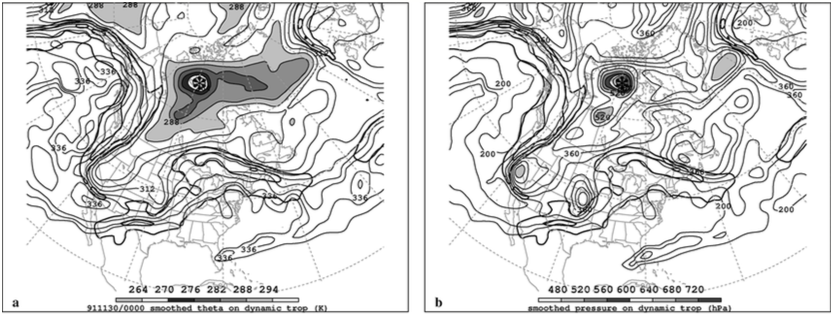 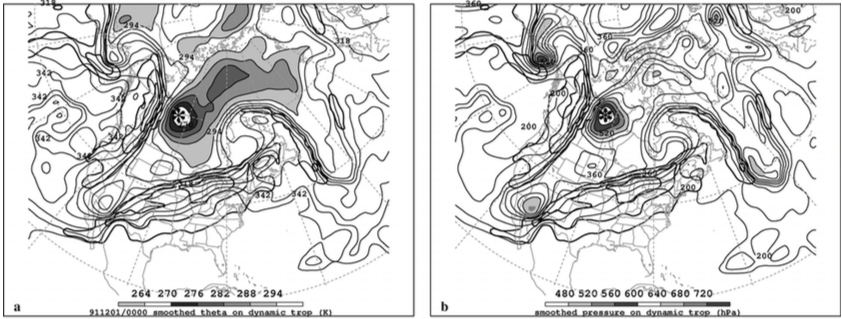 TPV
Jet
Jet
TPV
(left) DT (1.5-PVU surface) wind speed (every 15 m s−1  starting at 50 m s−1, thick contours) and potential temperature (K, thin contours and shading) at 0000 UTC 30 Nov 1991; (right) same as left except 0000 UTC 1 Dec 1991
Hypotheses
The northerly flow found just downstream of amplifying ridges supports the extraction of TPVs from high latitudes and their transport into middle latitudes

Disturbances such as extratropical cyclones and transitioning and recurving tropical cyclones may play important roles in leading to these amplifying ridges

TPVs may serve as catalysts for CAOs as artic air found beneath and behind TPVs surge equatorward when TPVs are transported into middle latitudes

TPVs interactions with jets on the downstream side of ridges may lead to strengthening of these jets, supporting stronger forcing for descent and thus stronger surface anticyclogenesis in the entrance region
Methodology
Perform multi-scale case study investigations of two TPVs associated with CAOs using 0.5° NCEP CFSR dataset (Saha et al. 2010)

Case 1: 9–11 January 1982 CAO over central and eastern North America 

Case 2: 13–14 February 2016 CAO over eastern North America

Both events resulted in minimum temperature records across portions of North America
Methodology
Subjective TPV identification and tracking

TPV must be a coherent vortex that exhibits a local minimum of DT θ (i.e., closed contours of DT θ) on 2 PVU surface

The vortex must be of high-latitude origin and last ≥ 2 days, similar to Cavallo and Hakim (2009)

Stop tracking TPV when it becomes significantly deformed during interaction with NAJ
Methodology
Diagnose QG forcing for vertical motion as TPV approaches and/or interacts with northerly flow jet located on downstream side of upstream ridge in each case

Q-vectors in pressure coordinates calculated following Hoskins and Pedder (1980):



Q-vectors separated into along-isentrope (Qs) and across-isentrope (Qn) components following Keyser et al. (1992) as follows:
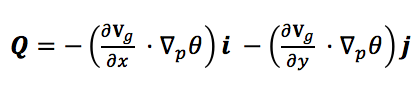 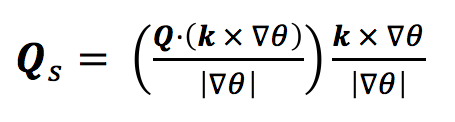 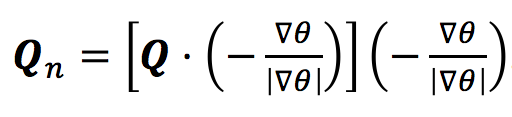 Methodology
QG forcing for Qs and Qn calculated by adapting Q-vector form of omega equation in pressure coordinates from Hoskins and Pedder (1980)





    
     where                            , or equivalently,   


Q-vector components and respective forcings for vertical motion averaged over 600–400-hPa layer
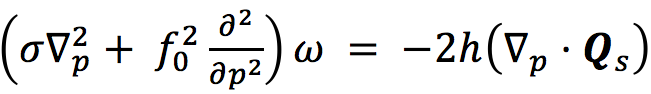 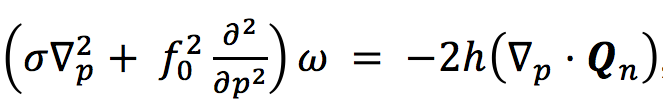 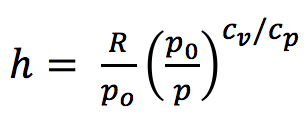 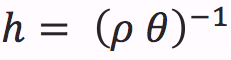 TPV 1 Track: 1800 UTC 11 Dec 1981 – 0000 UTC 11 Jan 1982
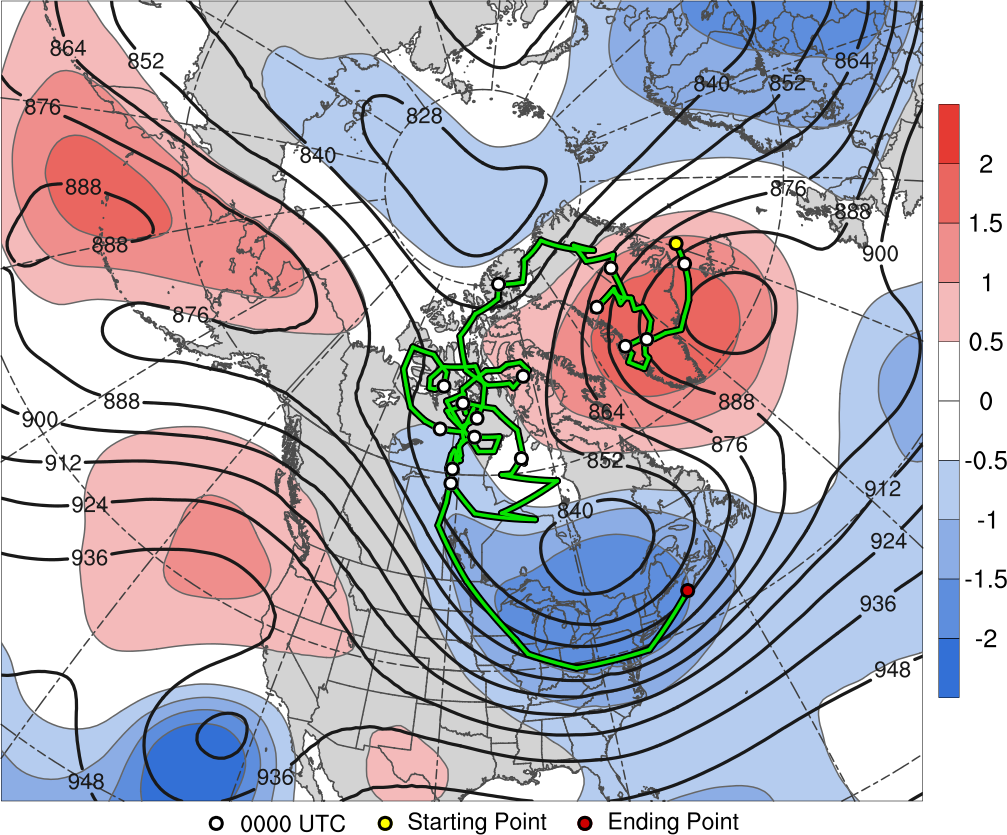 12
20
22
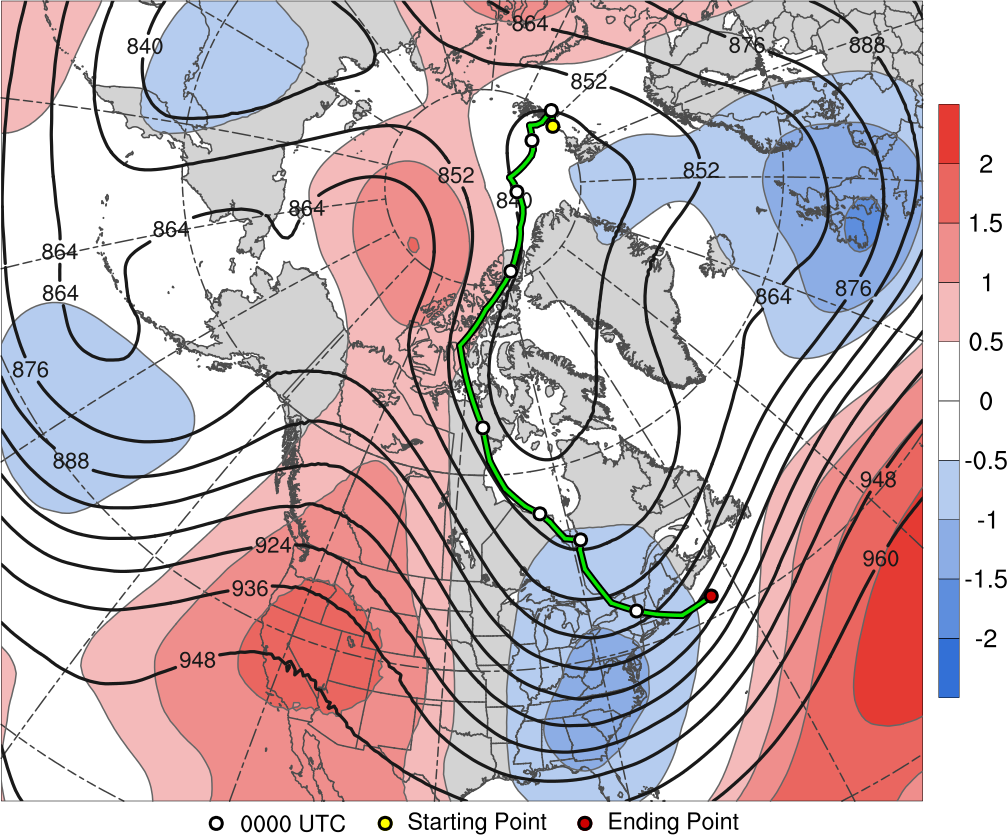 18
14
16
24
2
5
26
3
7
28
1
9
1.5
30
1
0.5
0
-0.5
-1
-1.5
-2
(σ)
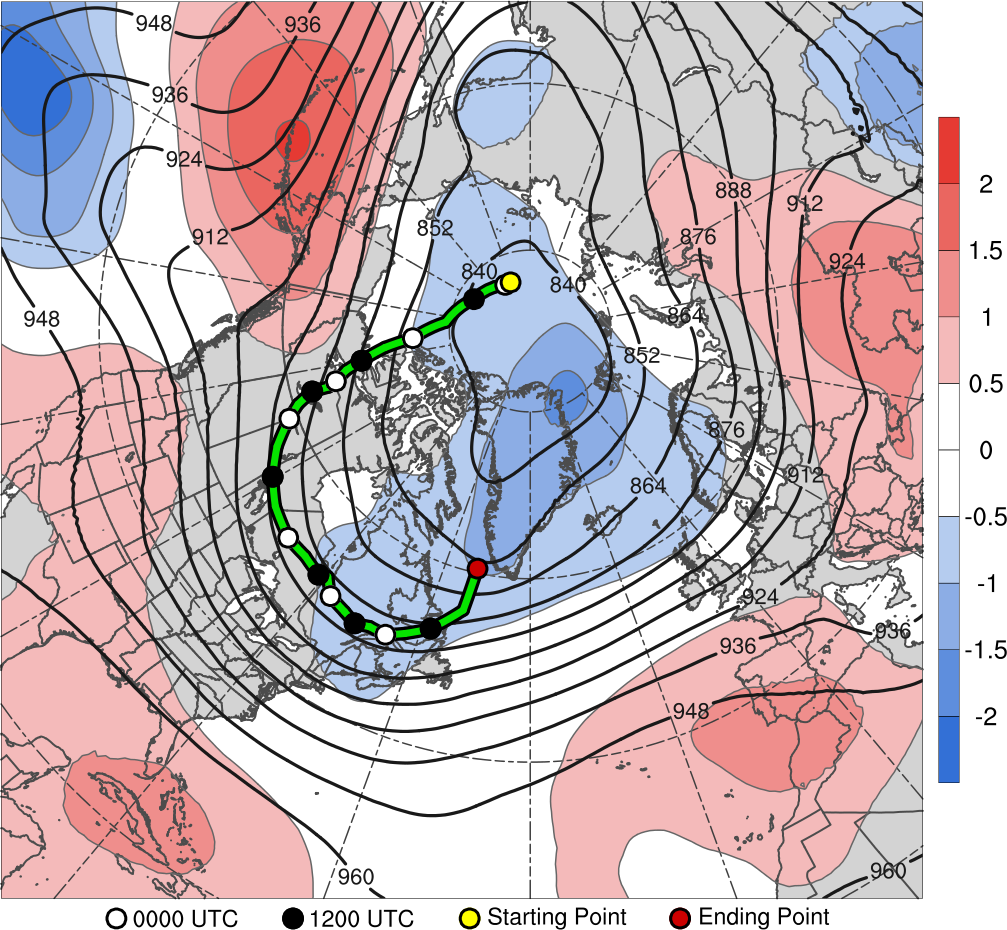 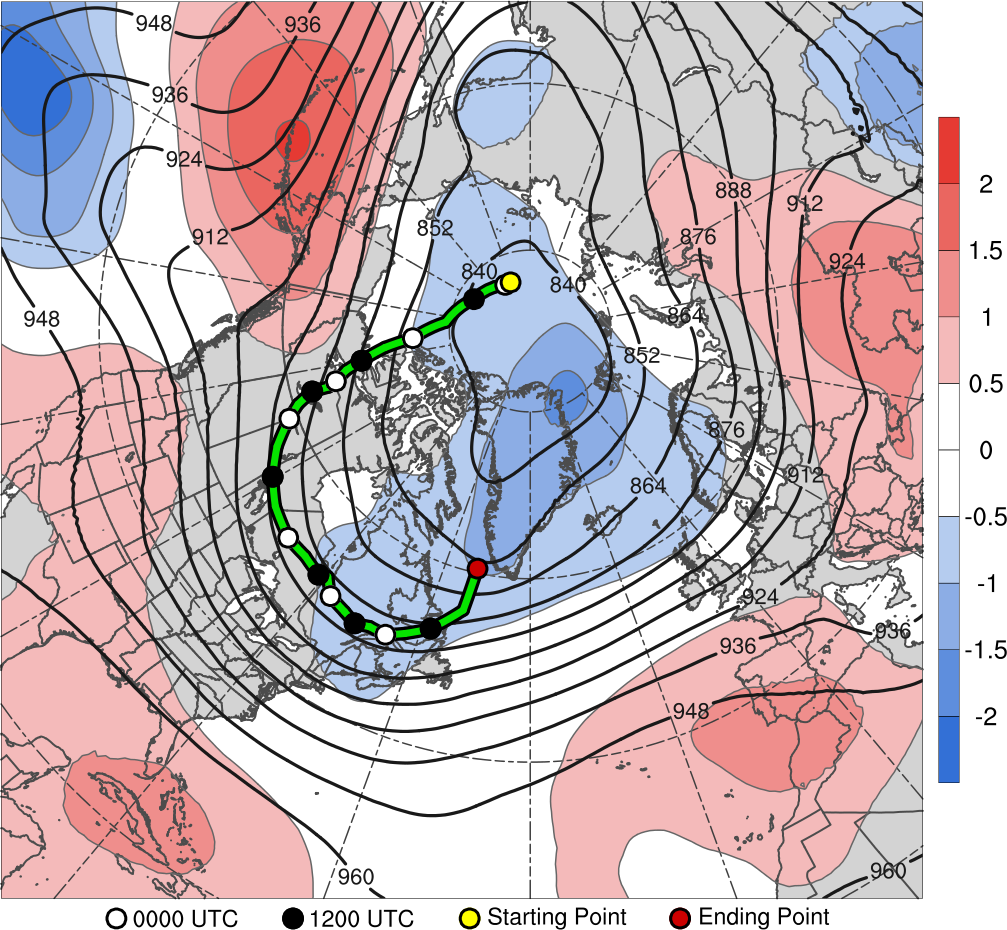 Starting Point
Ending Point
0000 UTC (every 48 h)
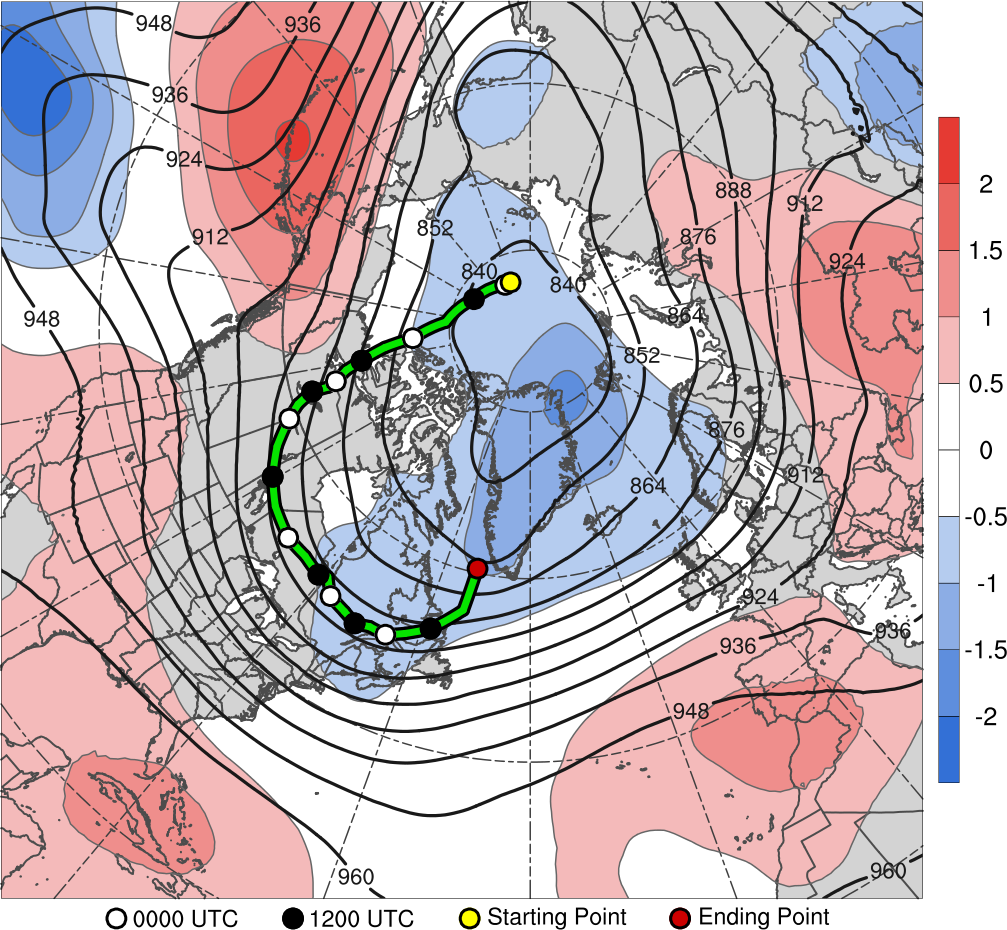 7–11 January 1982 time-mean 300-hPa geopotential height (dam, black) and                                                                 standardized anomaly of geopotential height (σ, shaded)
Case 1: Upstream Ridge Evolution
0000 UTC 6 Jan 1982
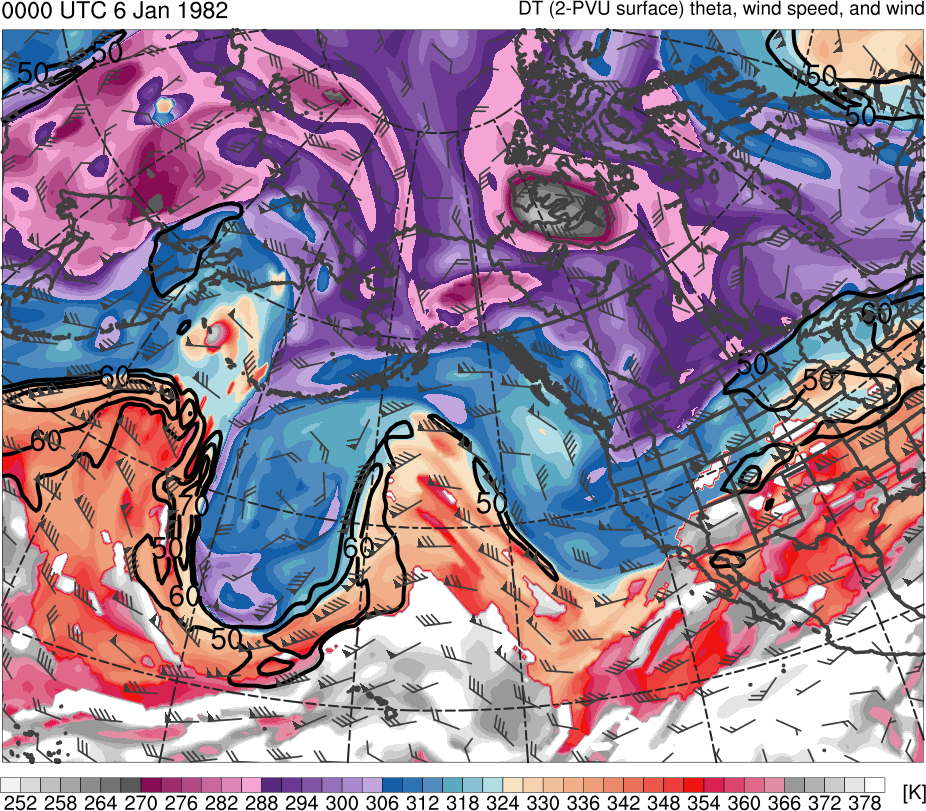 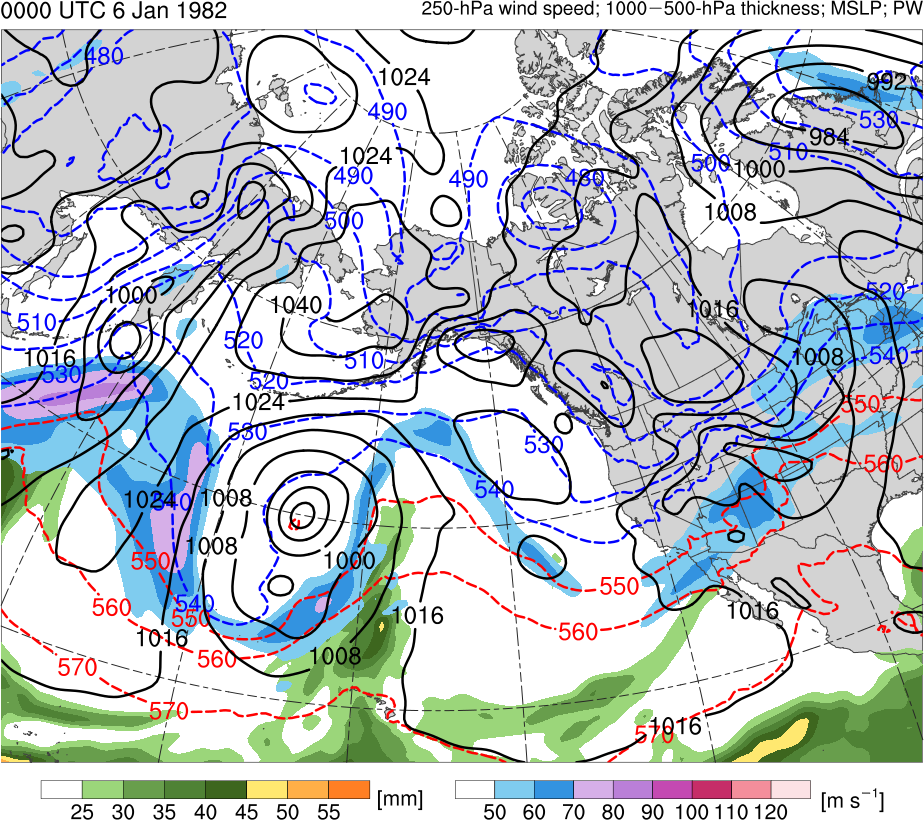 C
TPV
R
(K)
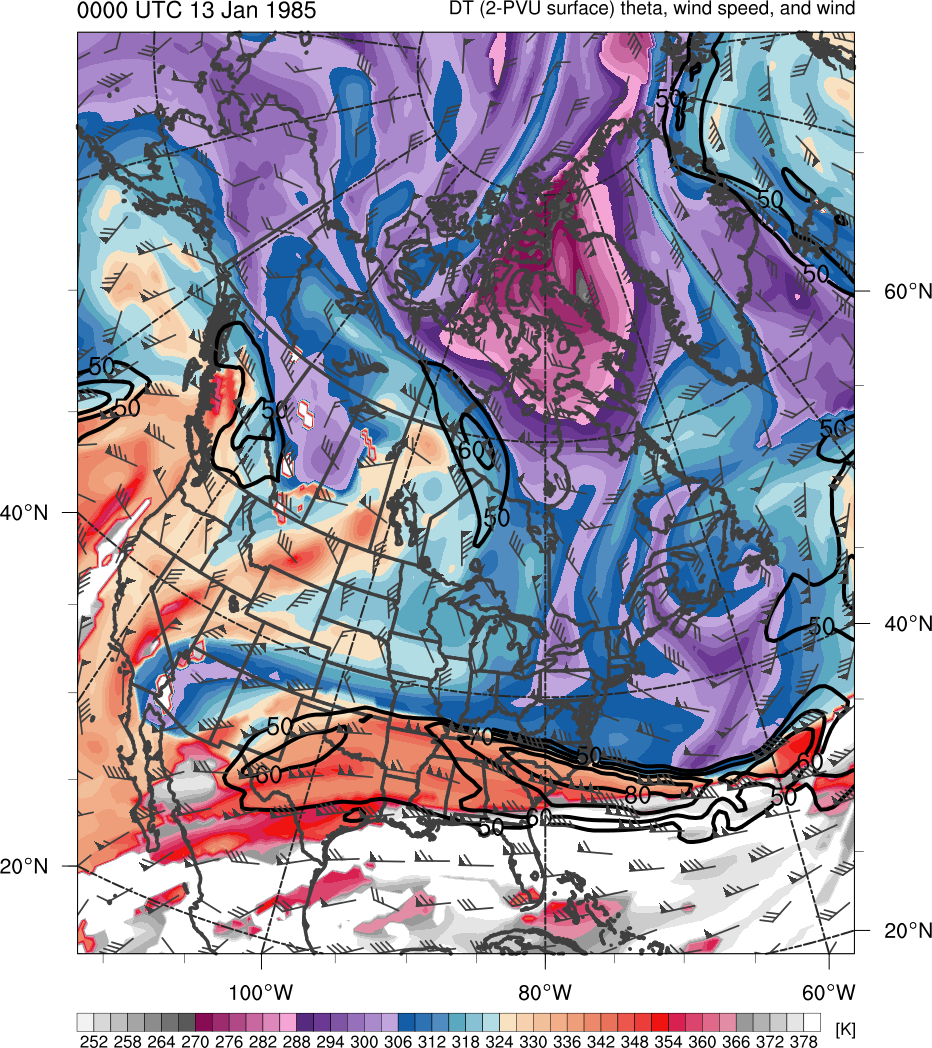 378
366
276
288
300
306
318
330
336
348
354
282
294
252
258
264
270
312
372
324
342
360
(mm)
(m s−1 )
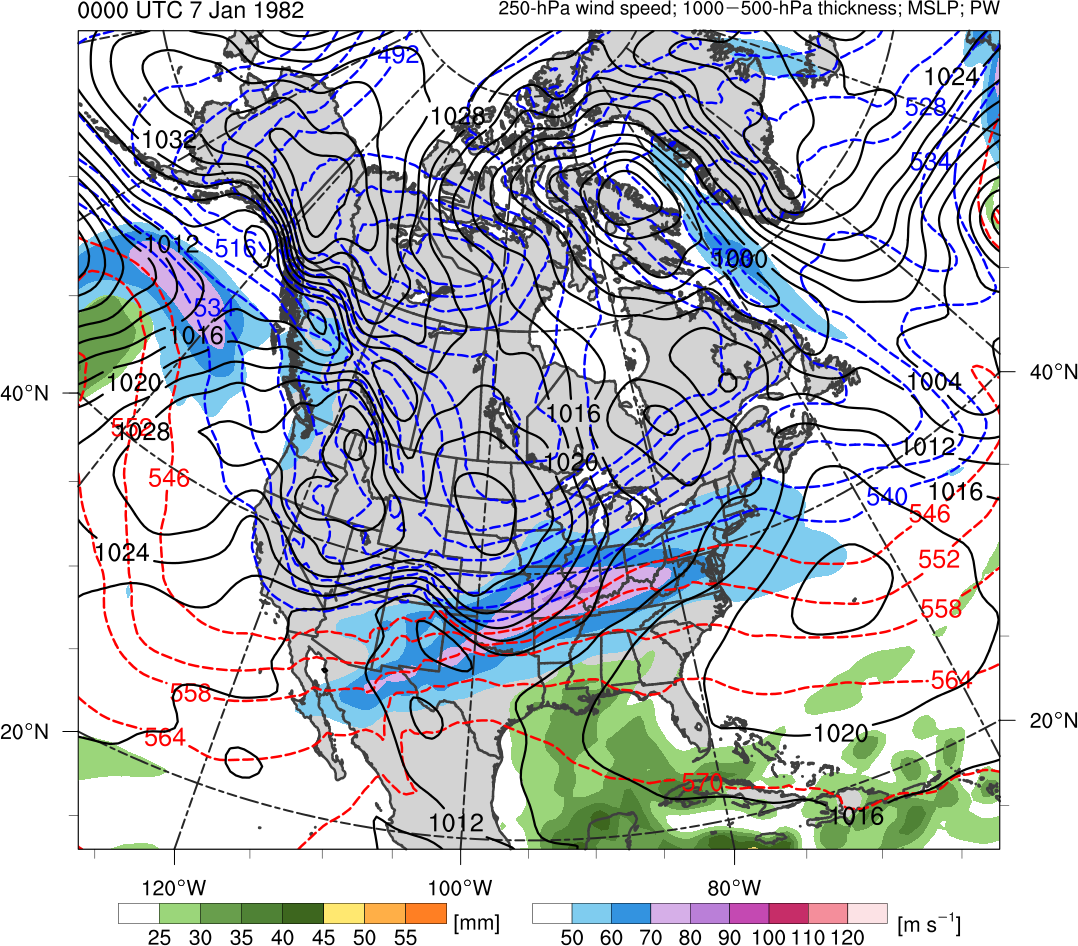 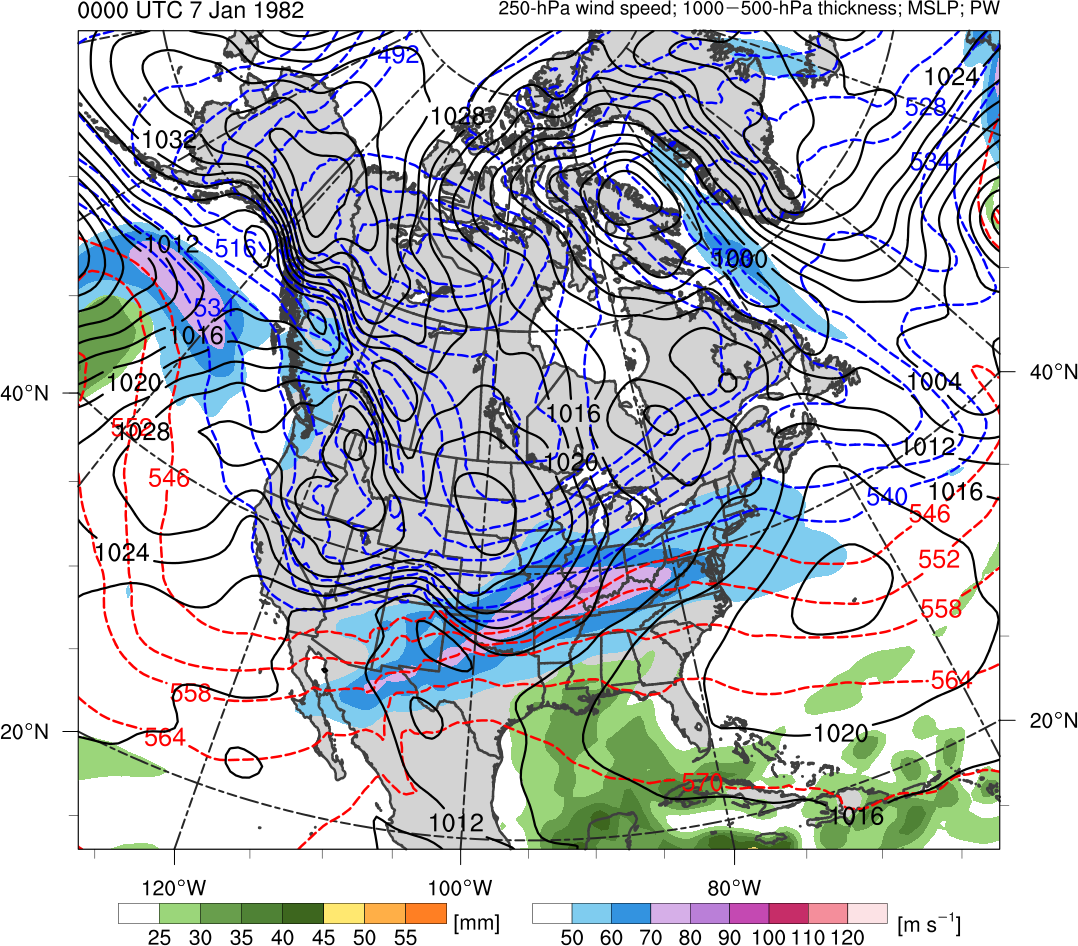 25
30
40
45
35
50
55
50
60
80
90
70
100
110
120
Potential temperature (K, shaded), wind speed (black, every 10 m s−1  starting at 50 m s−1),          and wind (m s−1, barbs) on 2-PVU surface
250-hPa wind speed (m s−1, shaded), 
1000–500-hPa thickness (every 10 dam, blue/red), 
MSLP (every 8 hPa, black), PW (mm, shaded)
Case 1: Upstream Ridge Evolution
1200 UTC 7 Jan 1982
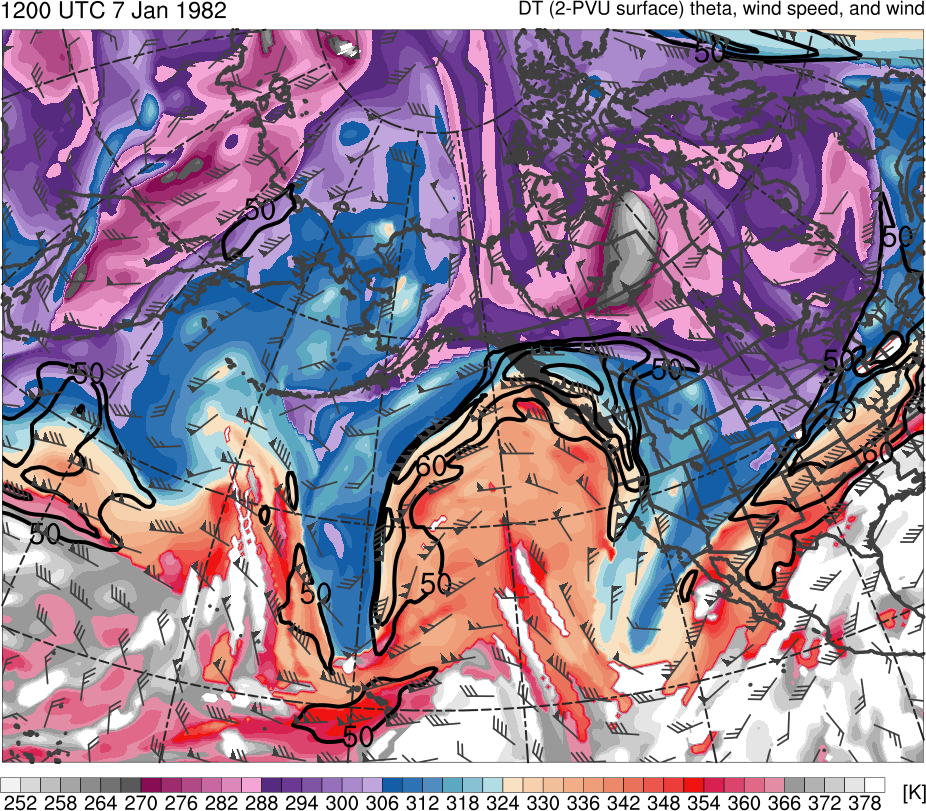 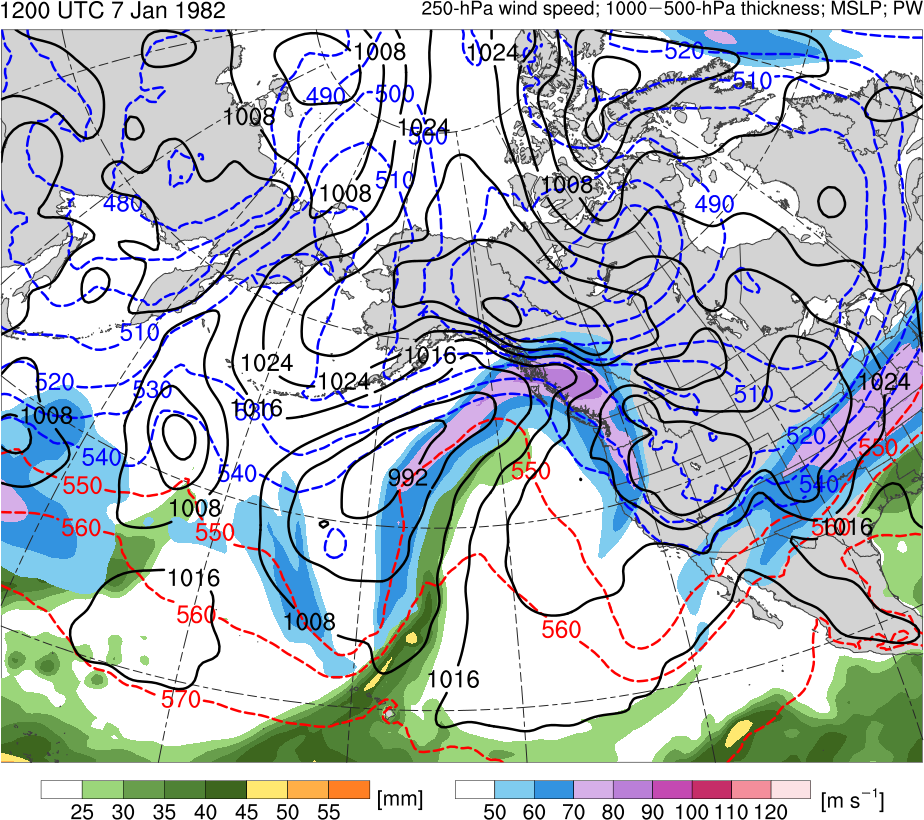 TPV
C
R
(K)
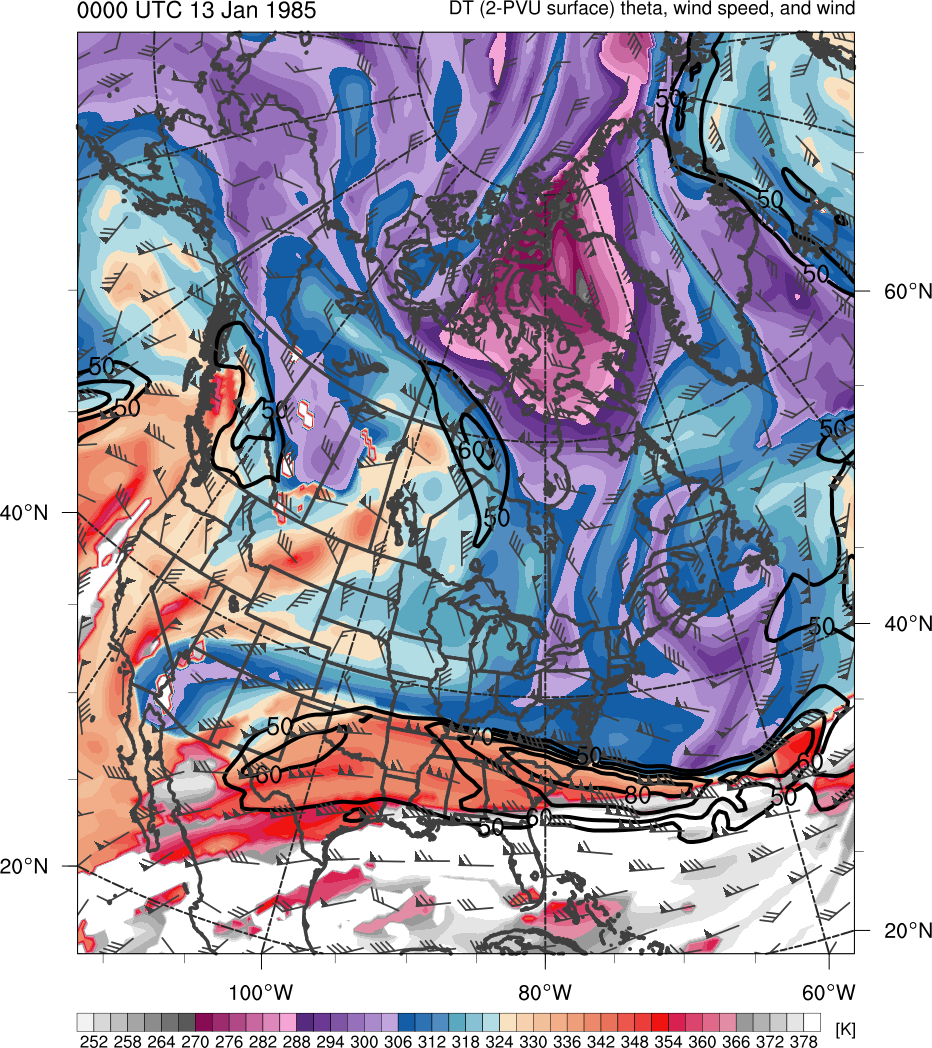 378
366
276
288
300
306
318
330
336
348
354
282
294
252
258
264
270
312
372
324
342
360
(mm)
(m s−1 )
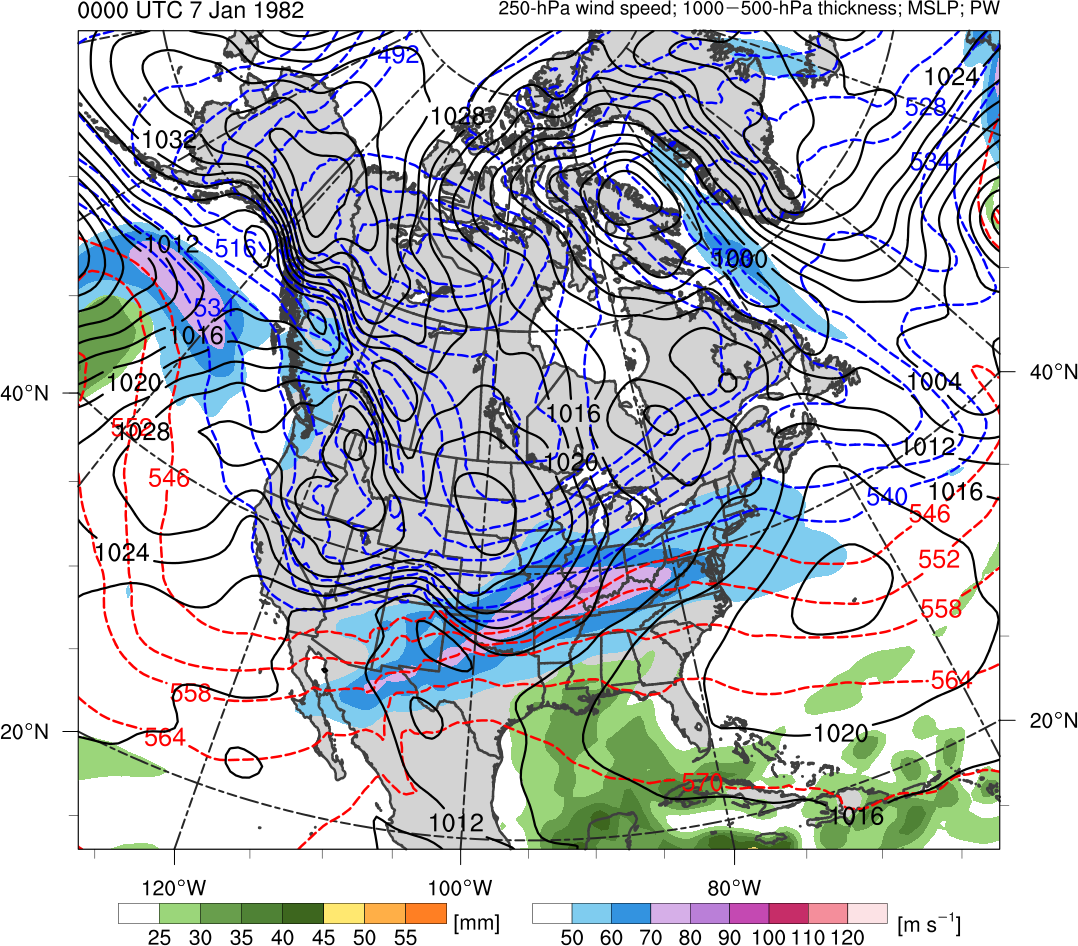 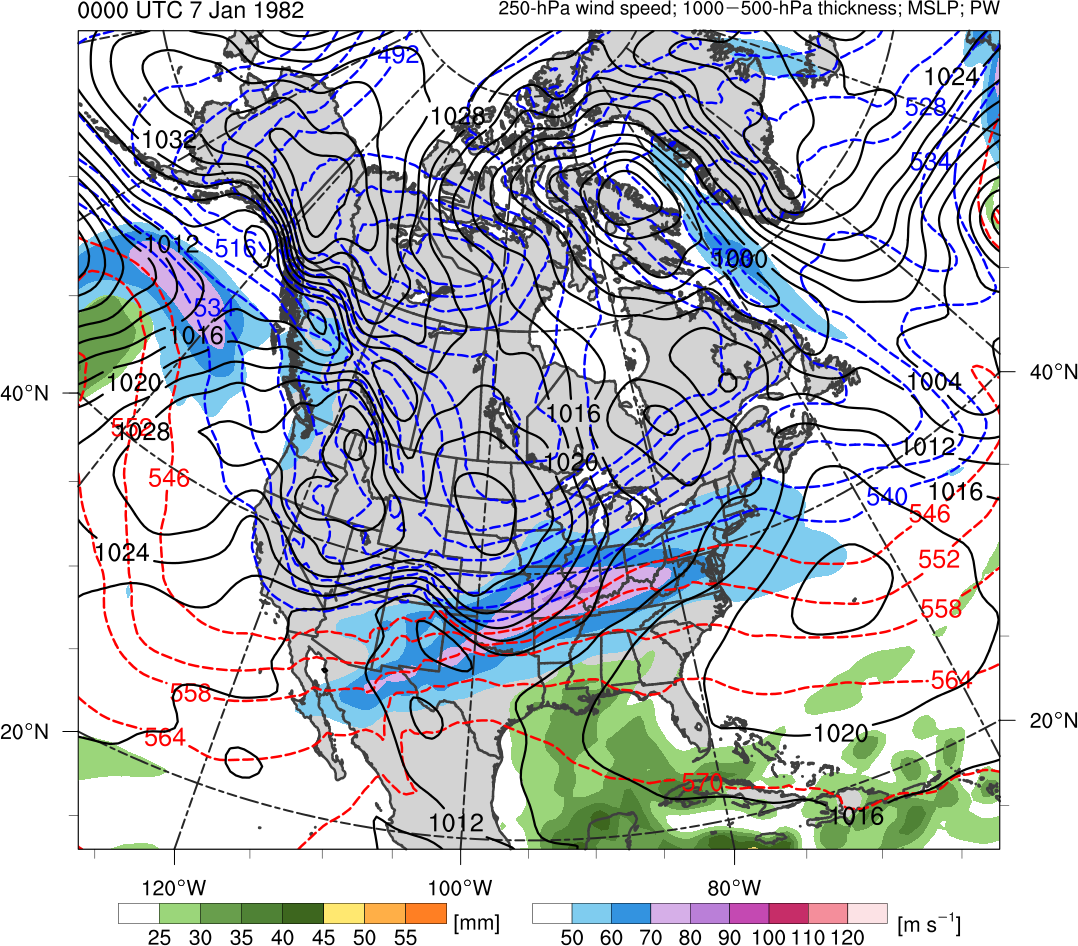 25
30
40
45
35
50
55
50
60
80
90
70
100
110
120
Potential temperature (K, shaded), wind speed (black, every 10 m s−1  starting at 50 m s−1),          and wind (m s−1, barbs) on 2-PVU surface
250-hPa wind speed (m s−1, shaded), 
1000–500-hPa thickness (every 10 dam, blue/red), 
MSLP (every 8 hPa, black), PW (mm, shaded)
Case 1: Upstream Ridge Evolution
0000 UTC 9 Jan 1982
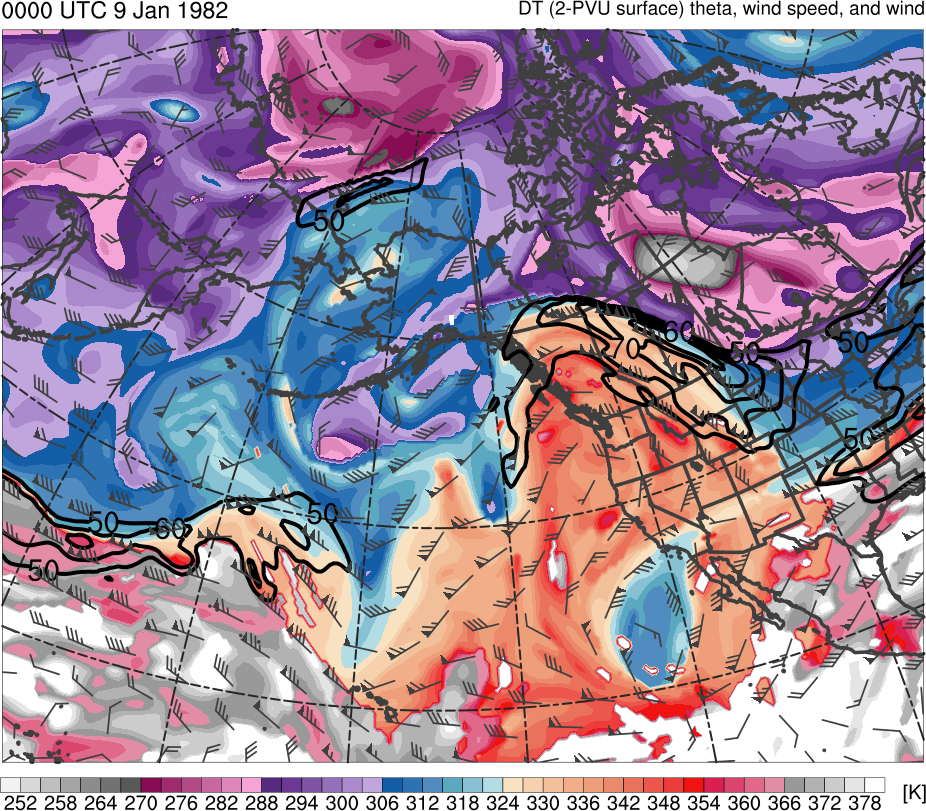 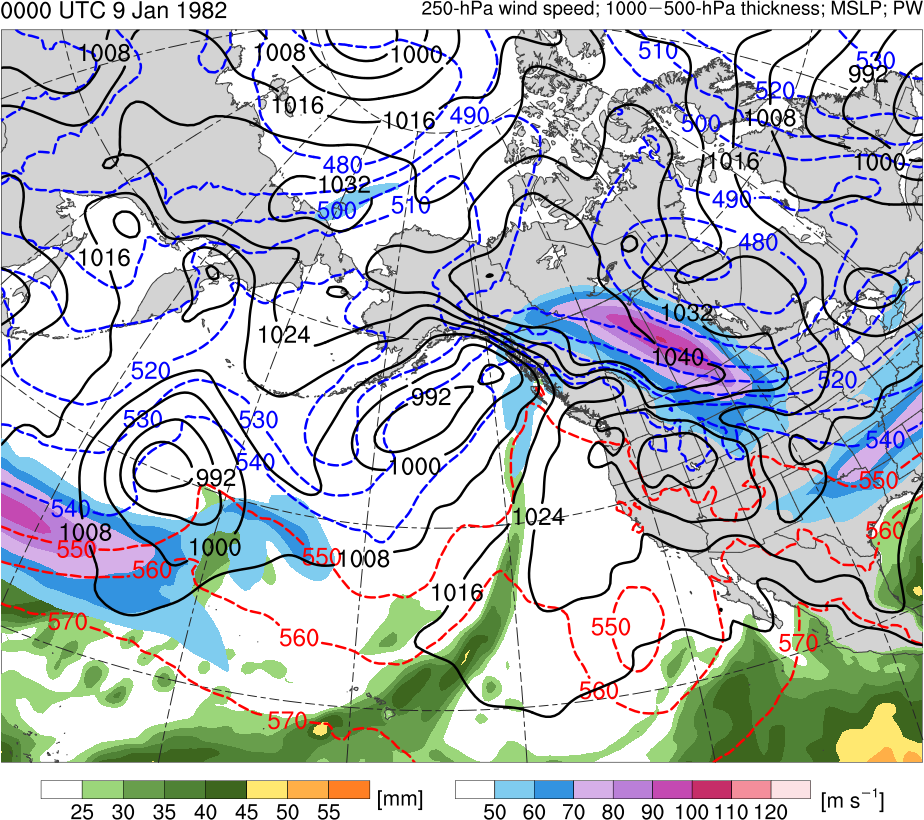 TPV
C
R
(K)
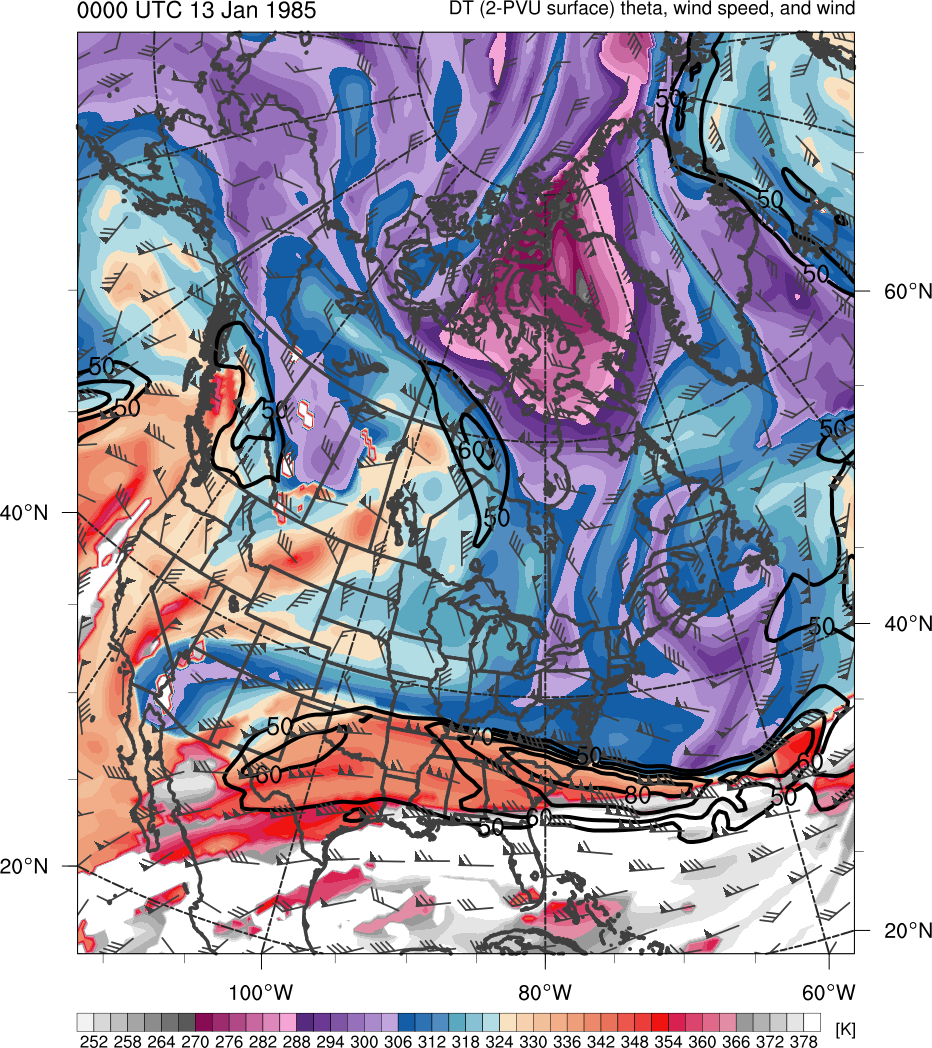 378
366
276
288
300
306
318
330
336
348
354
282
294
252
258
264
270
312
372
324
342
360
(mm)
(m s−1 )
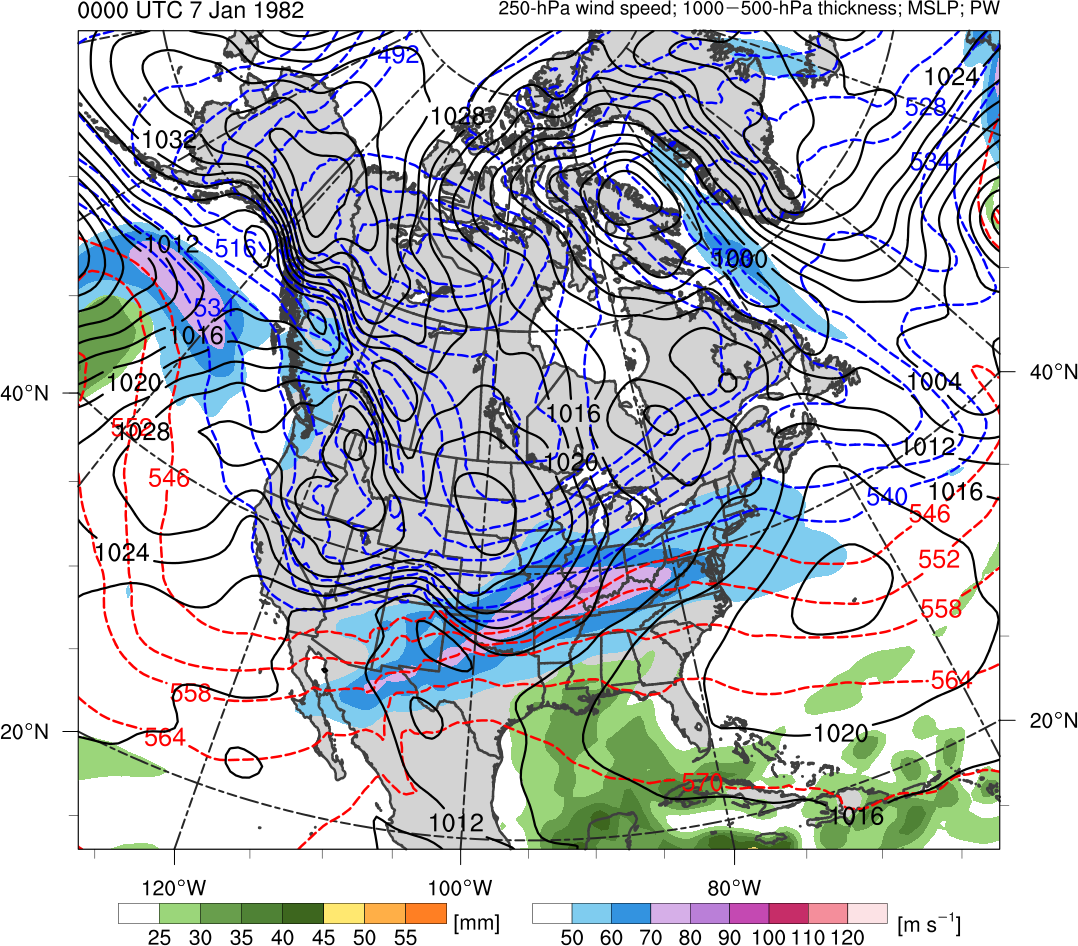 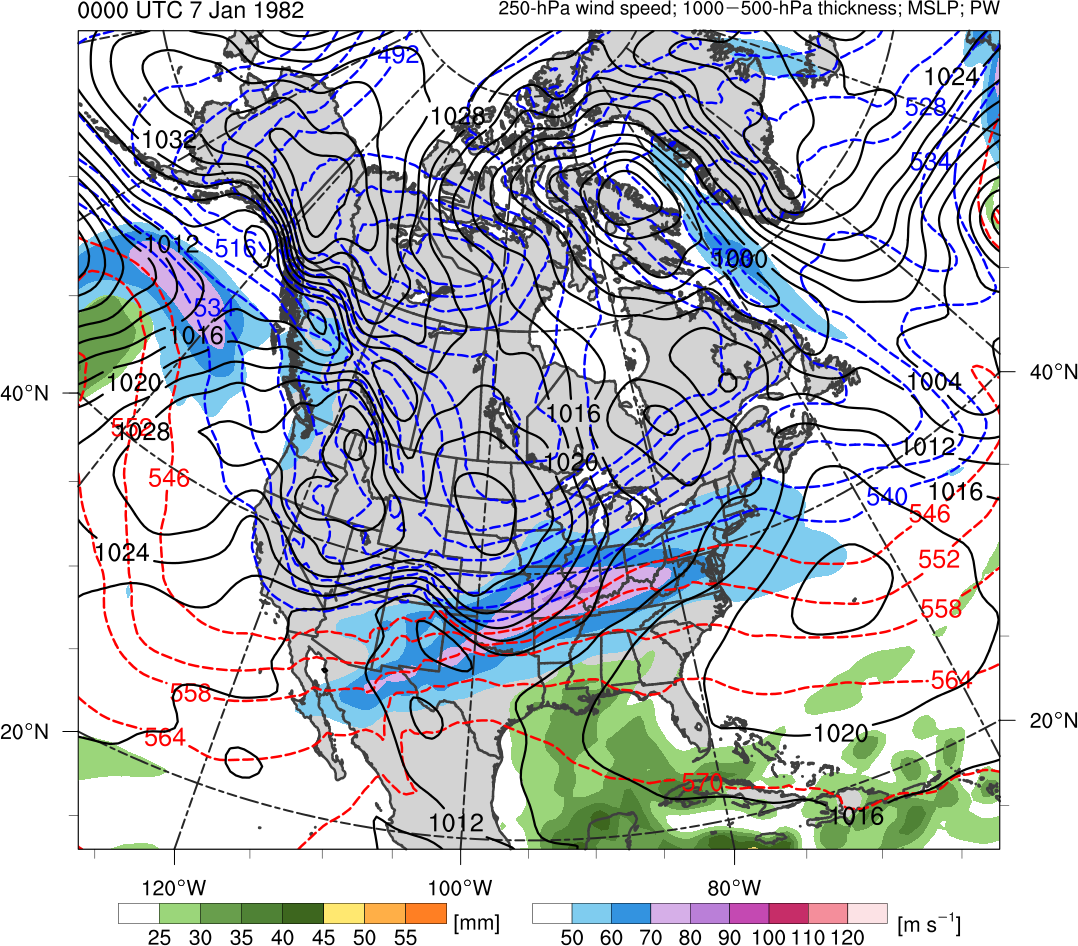 25
30
40
45
35
50
55
50
60
80
90
70
100
110
120
Potential temperature (K, shaded), wind speed (black, every 10 m s−1  starting at 50 m s−1),          and wind (m s−1, barbs) on 2-PVU surface
250-hPa wind speed (m s−1, shaded), 
1000–500-hPa thickness (every 10 dam, blue/red), 
MSLP (every 8 hPa, black), PW (mm, shaded)
Case 1: TPV Transport and CAO
1200 UTC 8 Jan 1982
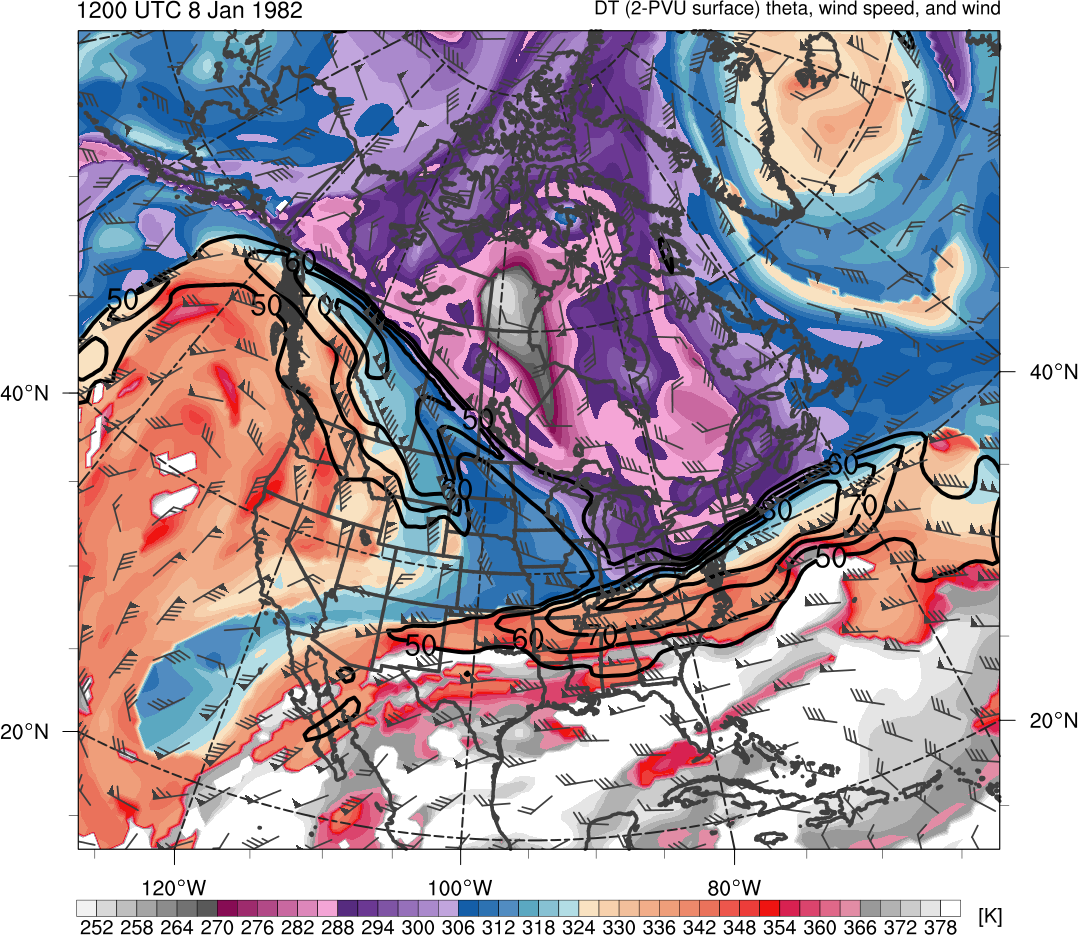 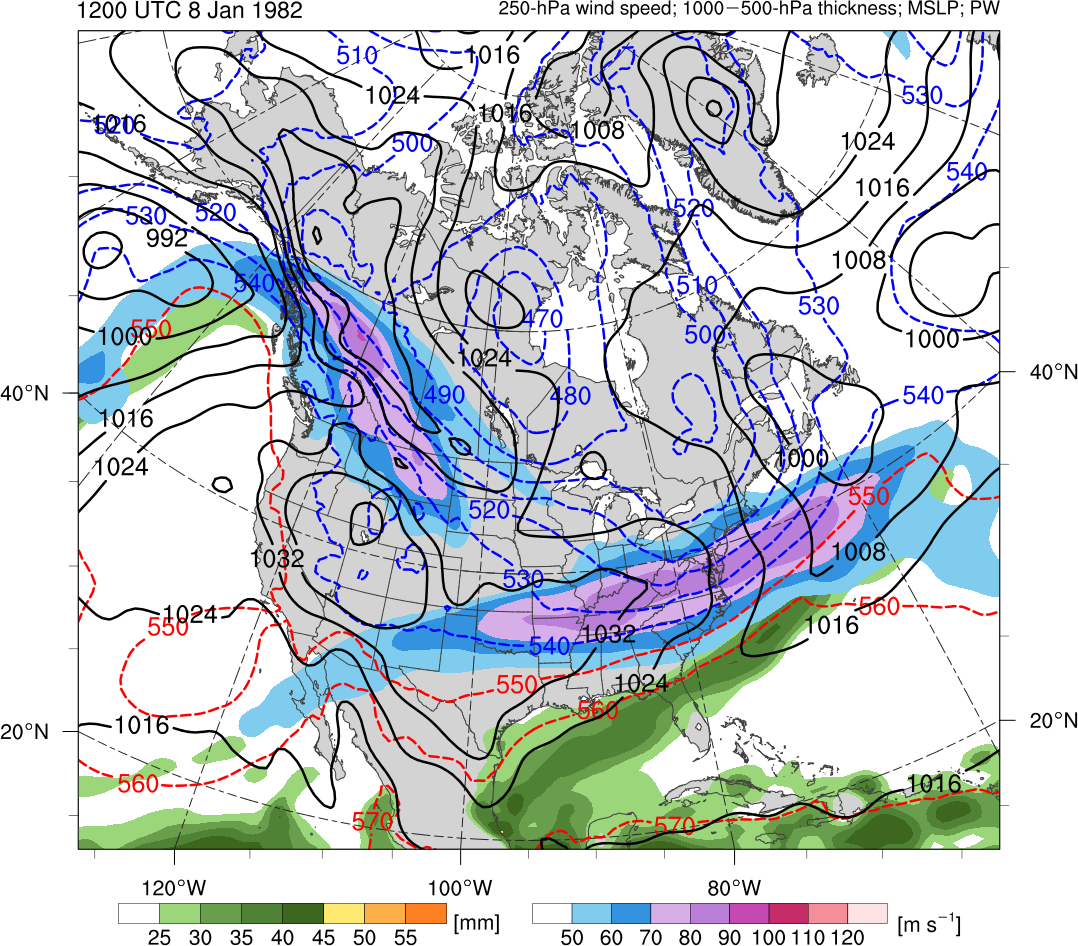 H
C
TPV
R
L
(K)
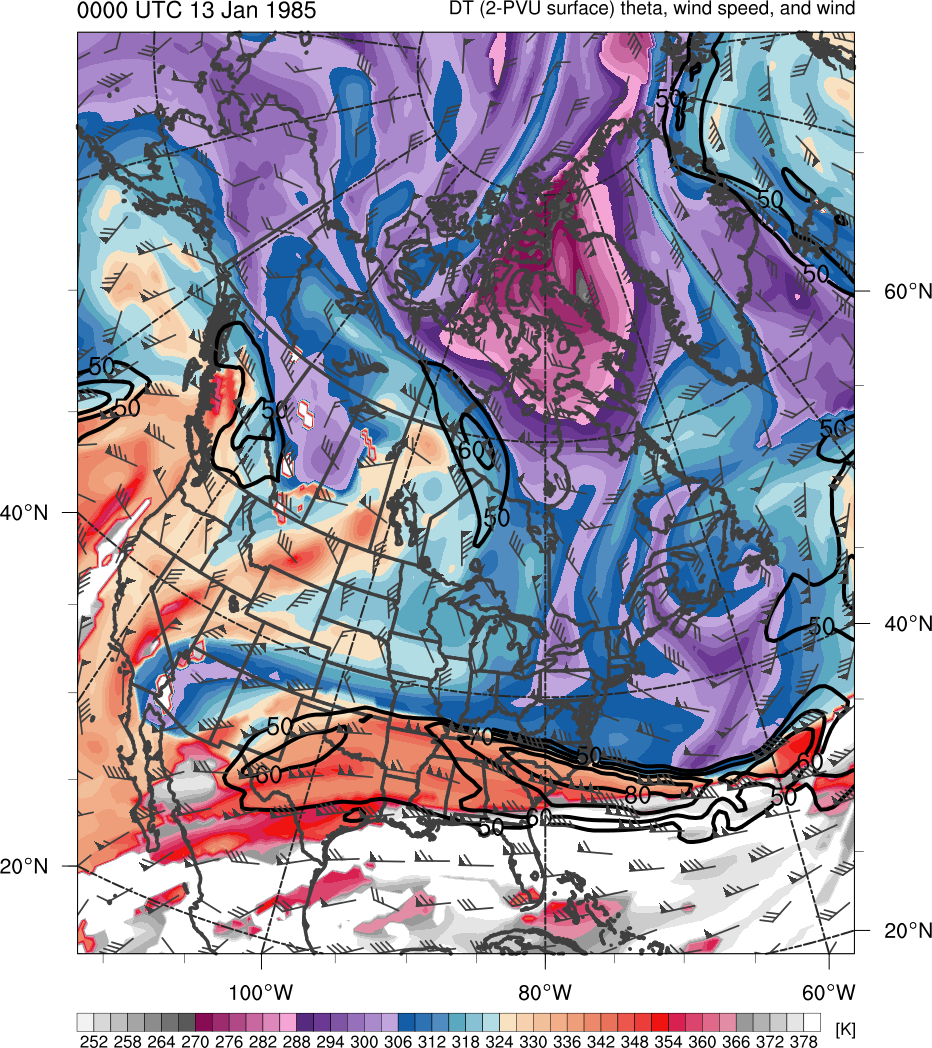 378
366
276
288
300
306
318
330
336
348
354
282
294
252
258
264
270
312
372
324
342
360
(mm)
(m s−1 )
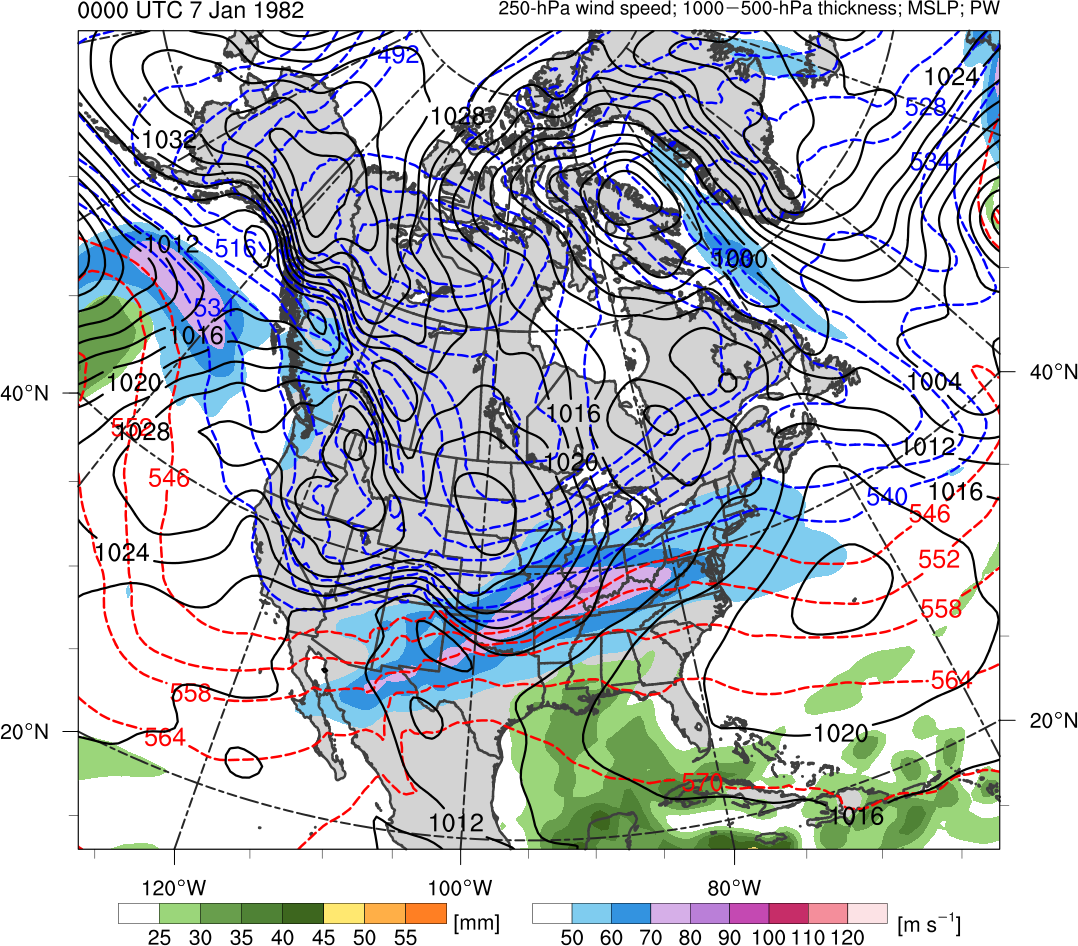 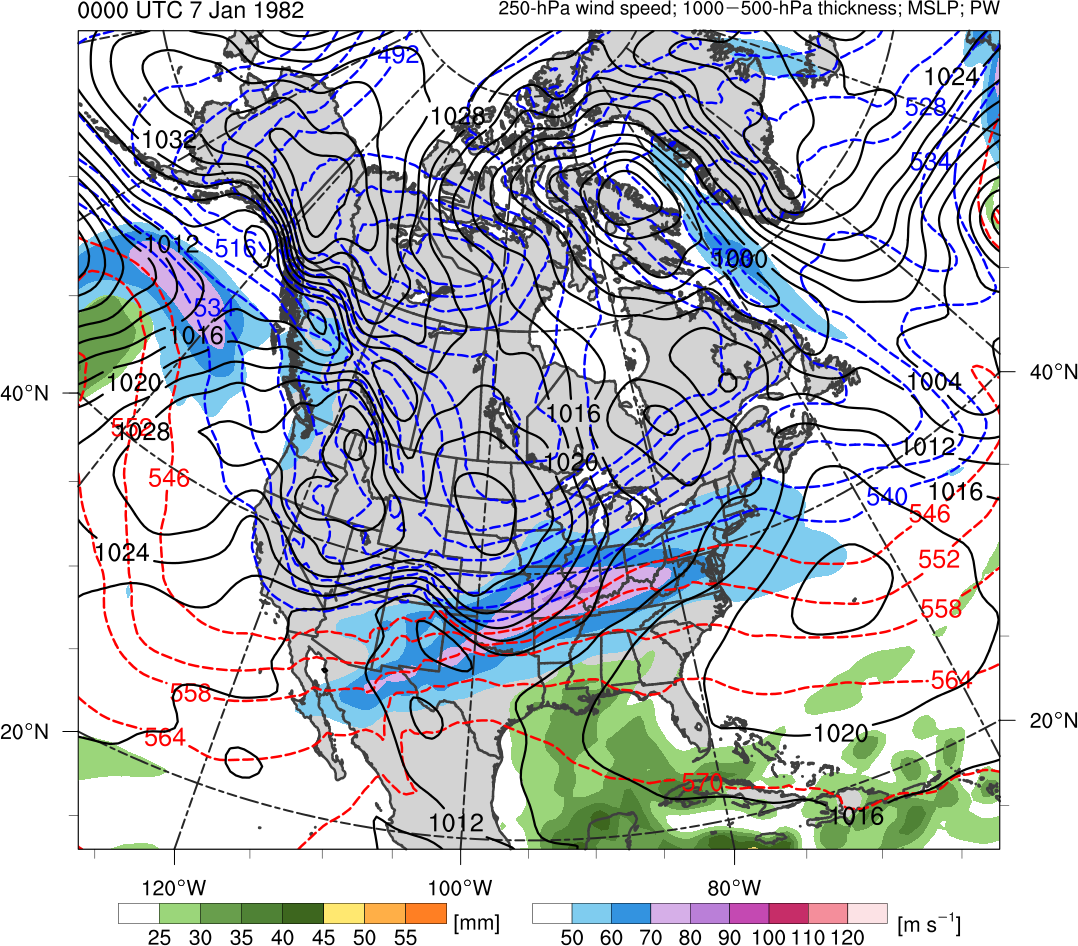 25
30
40
45
35
50
55
50
60
80
90
70
100
110
120
Potential temperature (K, shaded), wind speed (black, every 10 m s−1  starting at 50 m s−1),          and wind (m s−1, barbs) on 2-PVU surface
250-hPa wind speed (m s−1, shaded), 
1000–500-hPa thickness (every 10 dam, blue/red), 
MSLP (every 8 hPa, black), PW (mm, shaded)
Case 1: TPV Transport and CAO
1200 UTC 9 Jan 1982
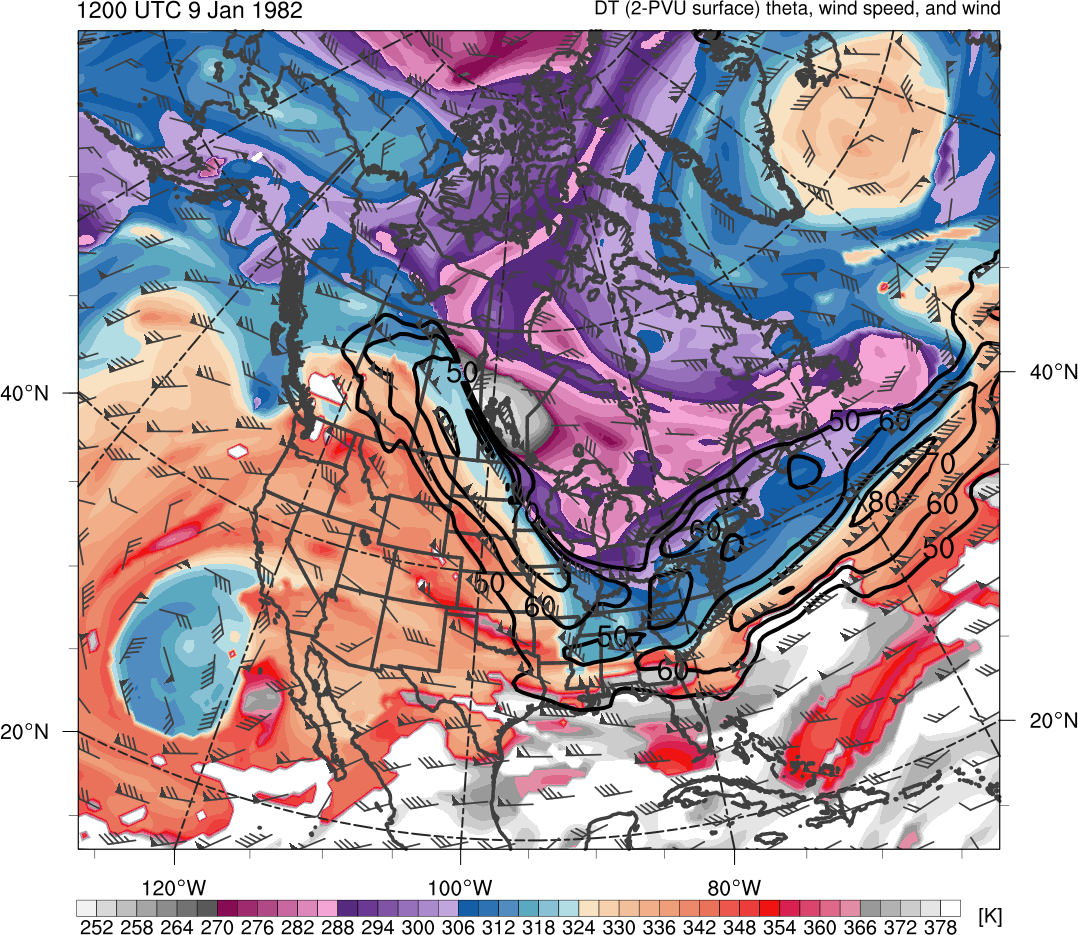 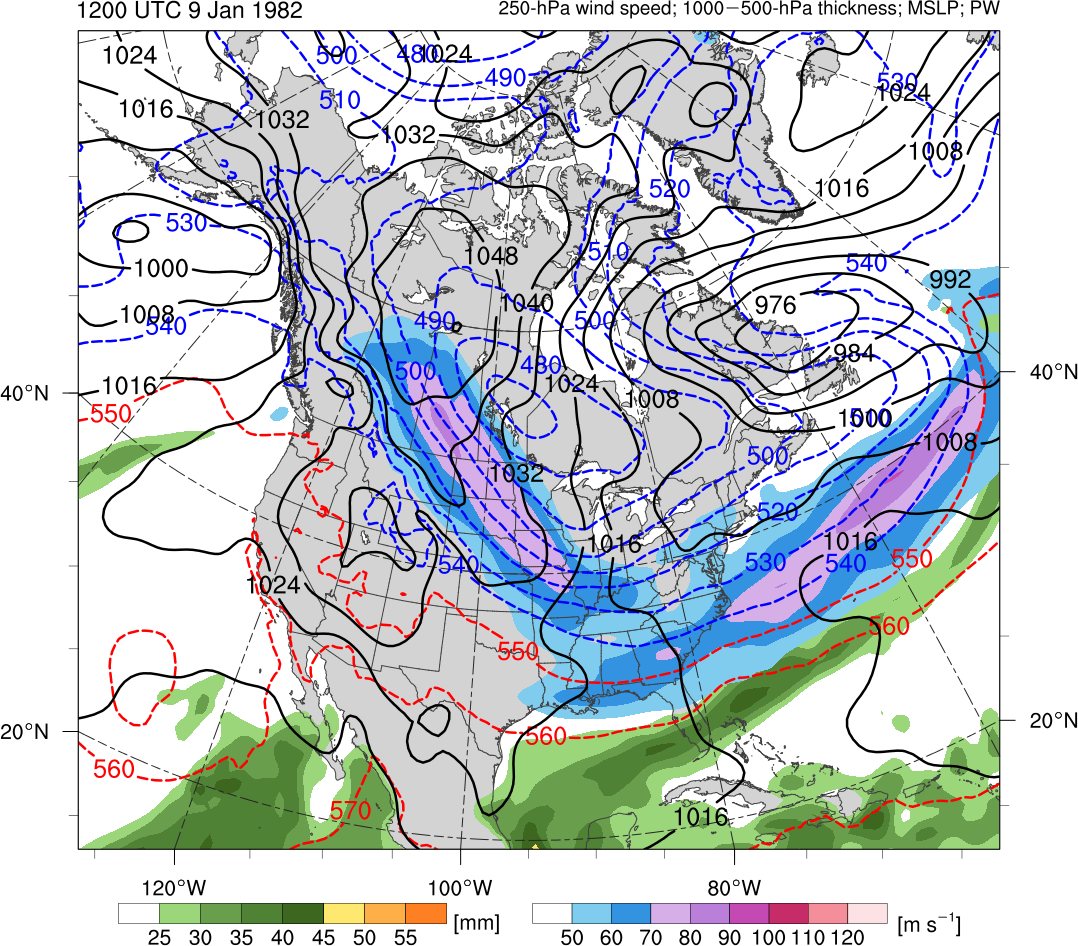 L
H
C
TPV
R
L
(K)
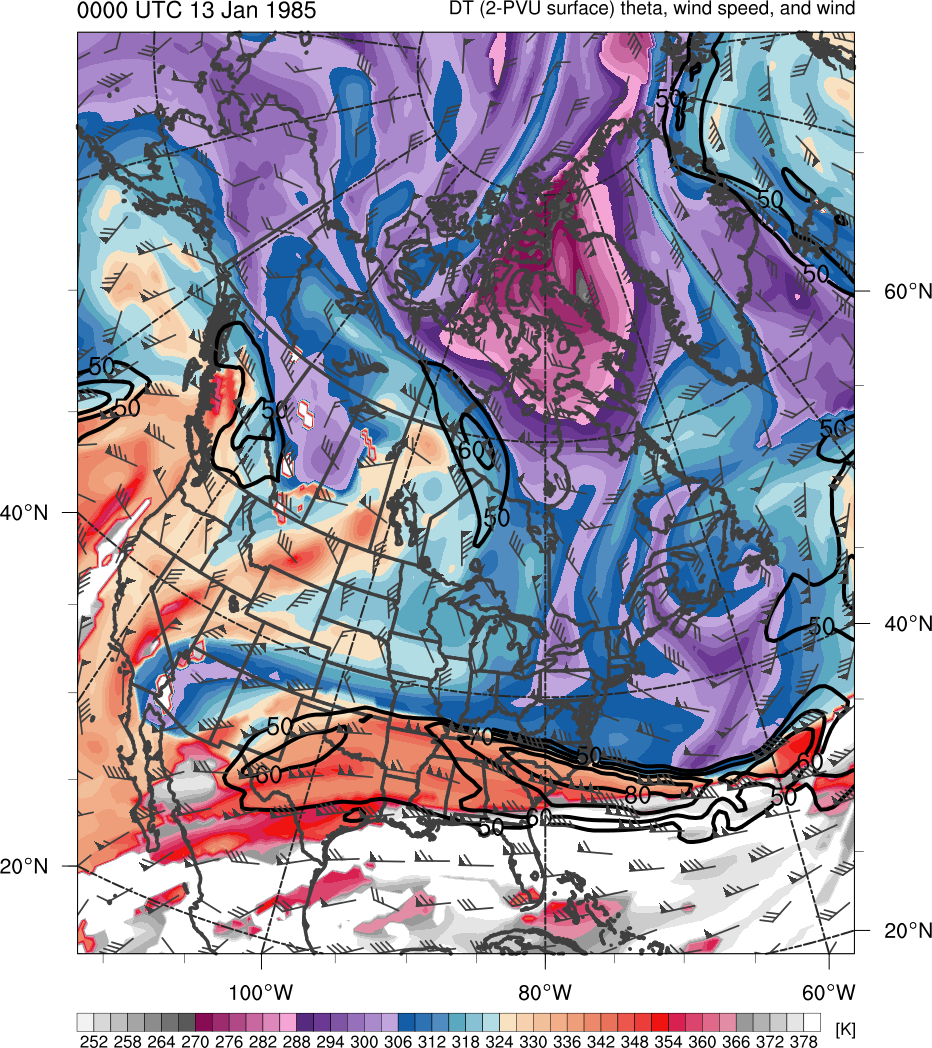 378
366
276
288
300
306
318
330
336
348
354
282
294
252
258
264
270
312
372
324
342
360
(mm)
(m s−1 )
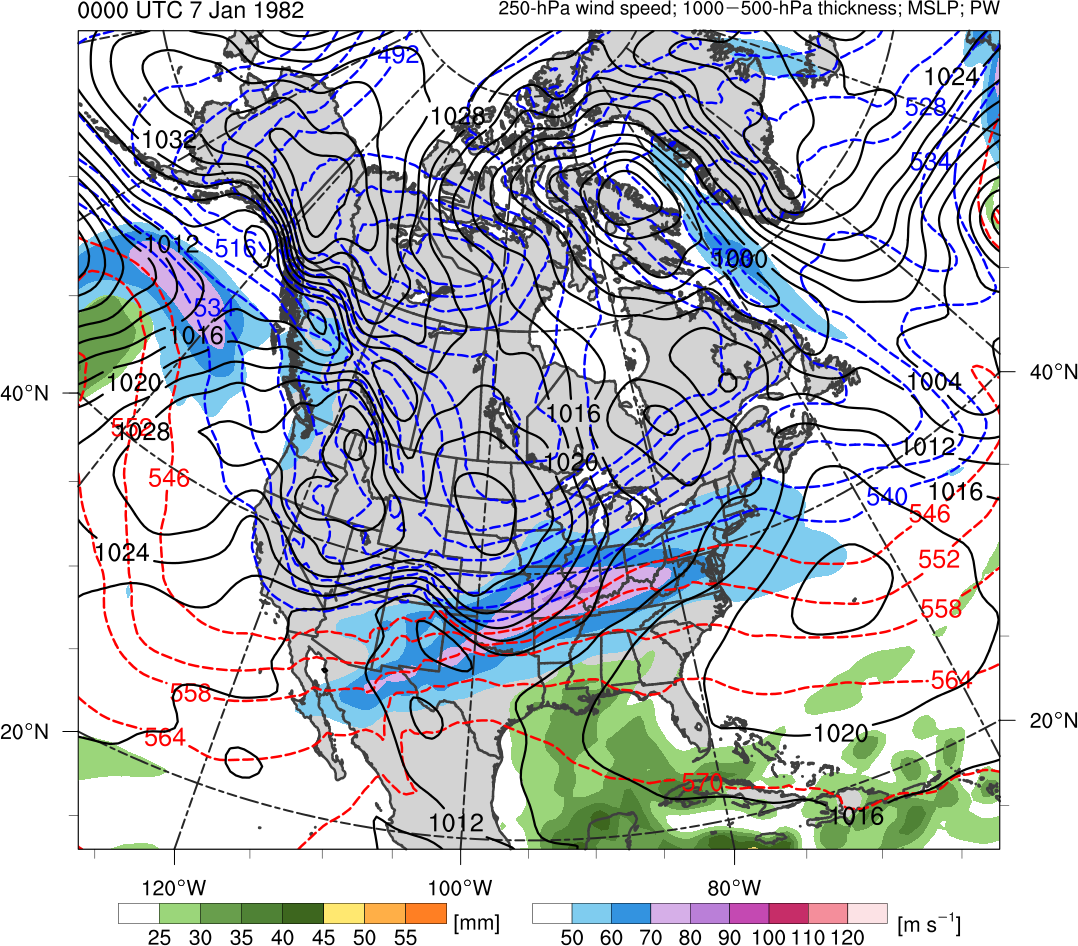 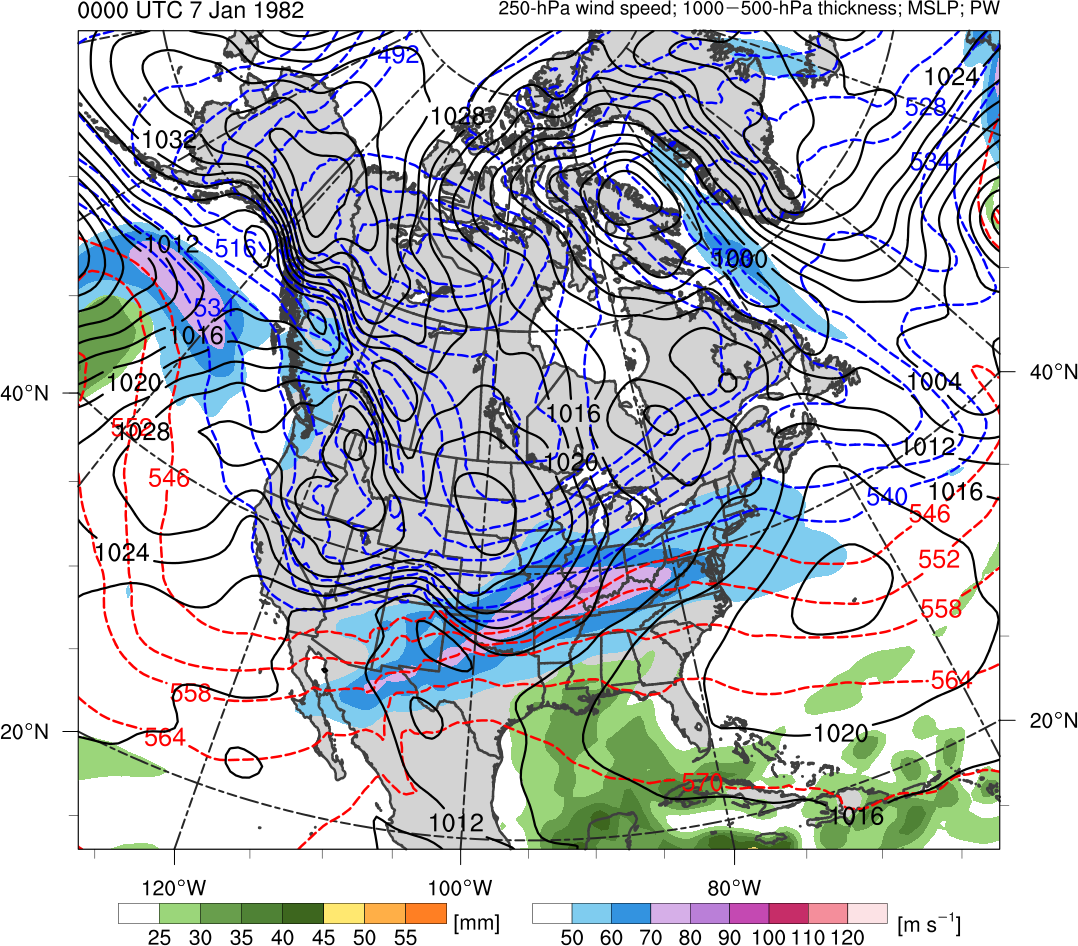 25
30
40
45
35
50
55
50
60
80
90
70
100
110
120
Potential temperature (K, shaded), wind speed (black, every 10 m s−1  starting at 50 m s−1),          and wind (m s−1, barbs) on 2-PVU surface
250-hPa wind speed (m s−1, shaded), 
1000–500-hPa thickness (every 10 dam, blue/red), 
MSLP (every 8 hPa, black), PW (mm, shaded)
Case 1: TPV Transport and CAO
1200 UTC 10 Jan 1982
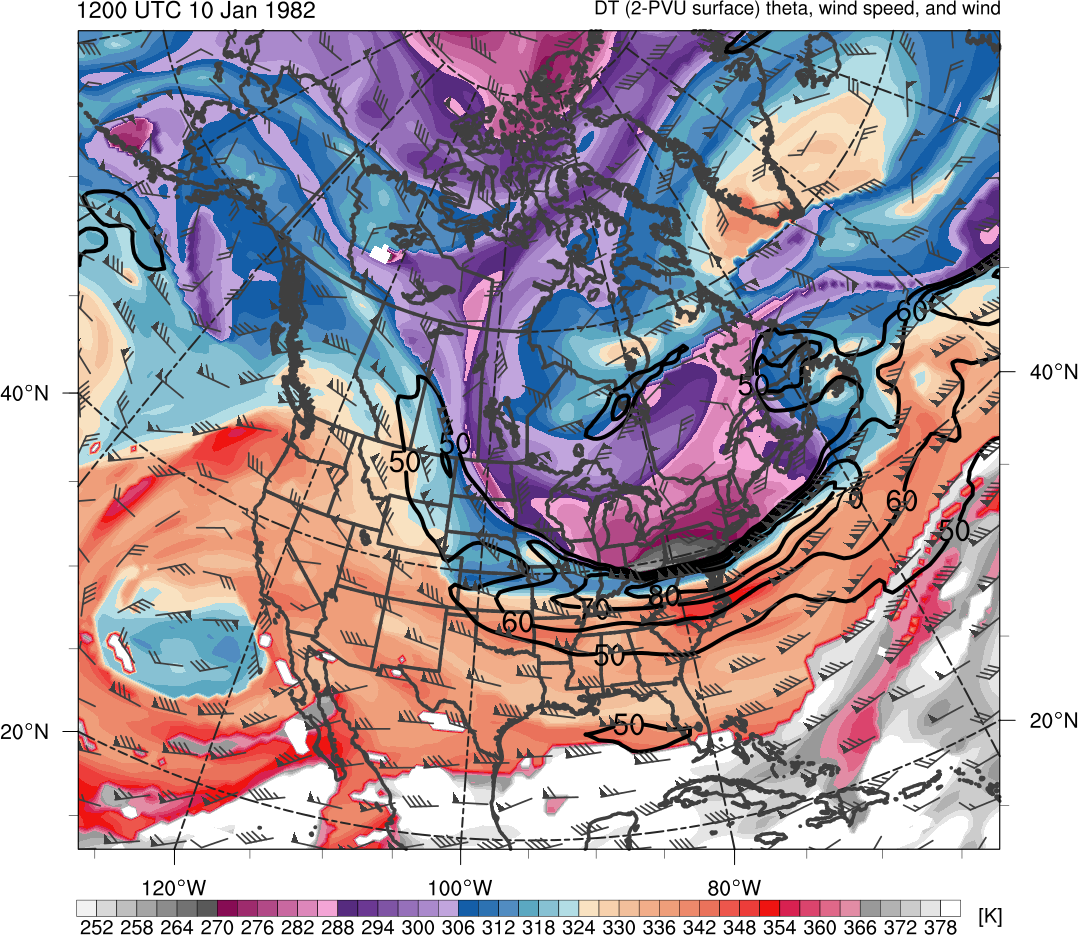 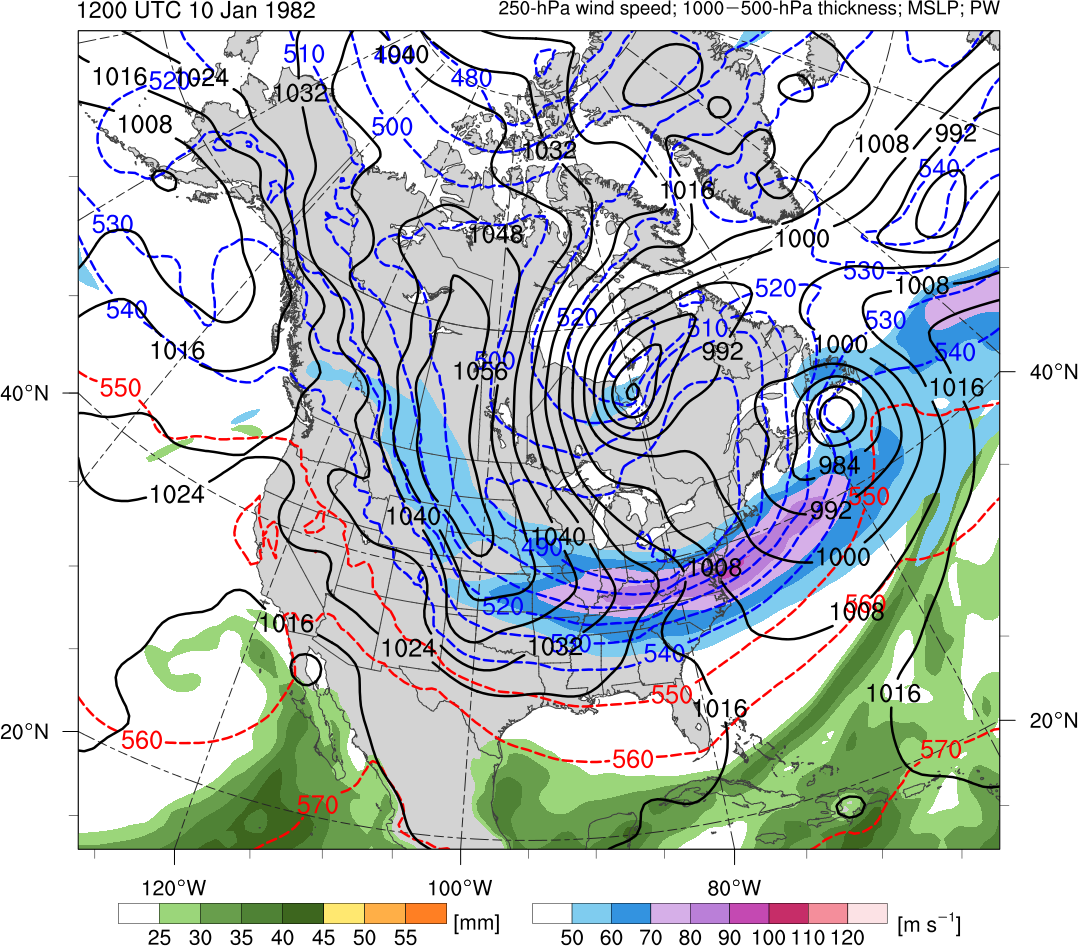 L
L
H
TPV
R
C
(K)
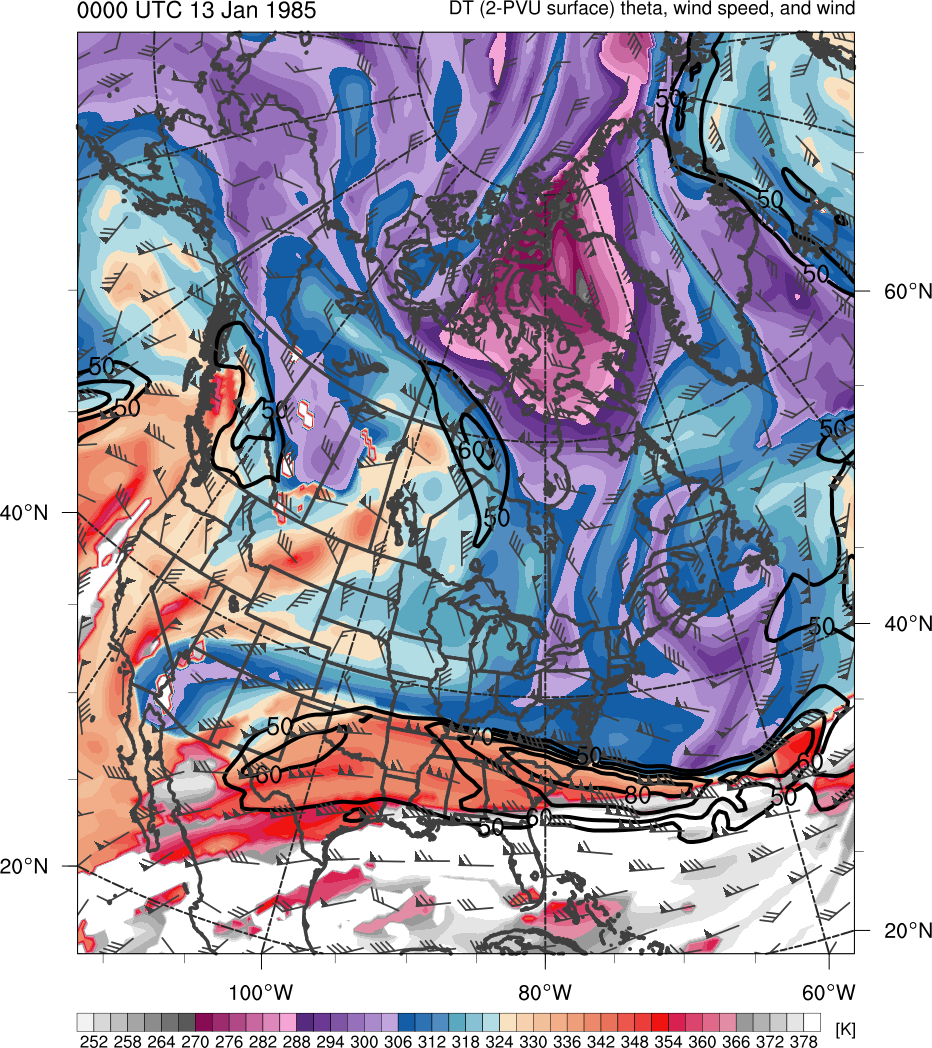 378
366
276
288
300
306
318
330
336
348
354
282
294
252
258
264
270
312
372
324
342
360
(mm)
(m s−1 )
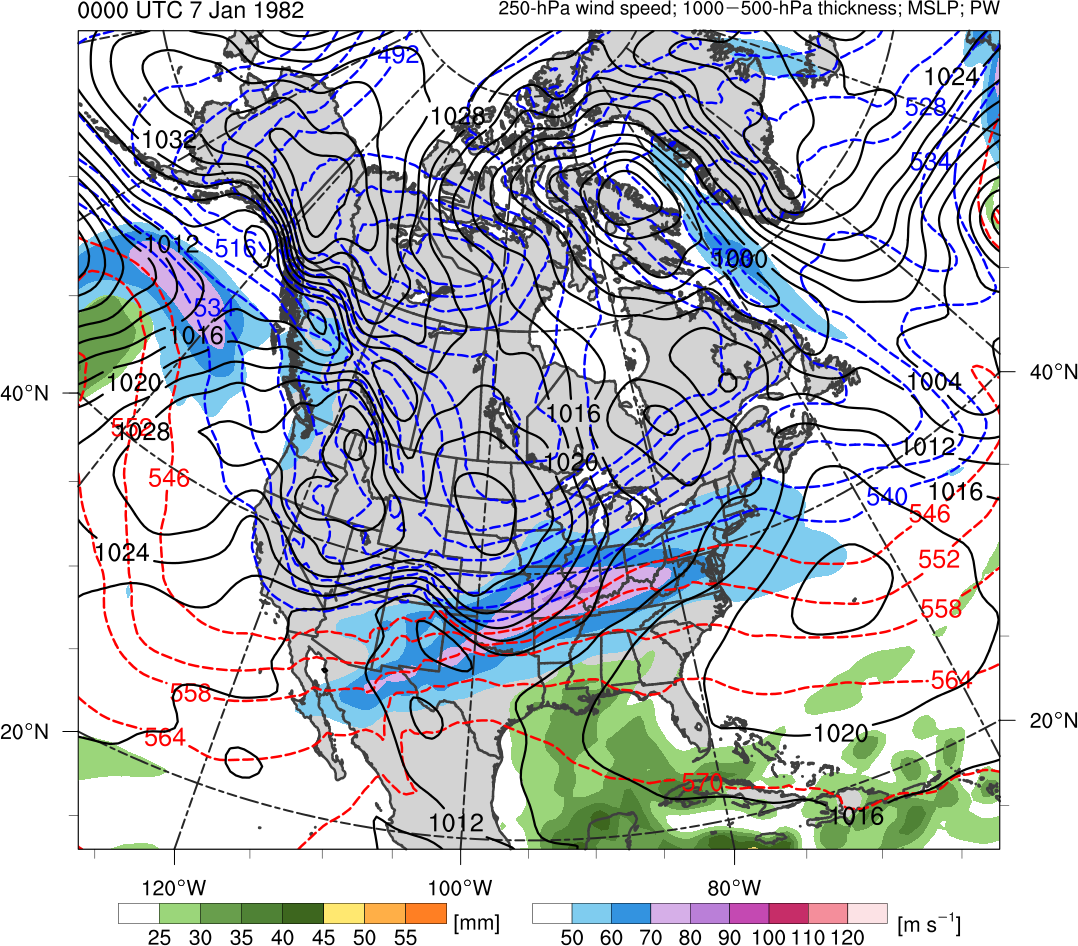 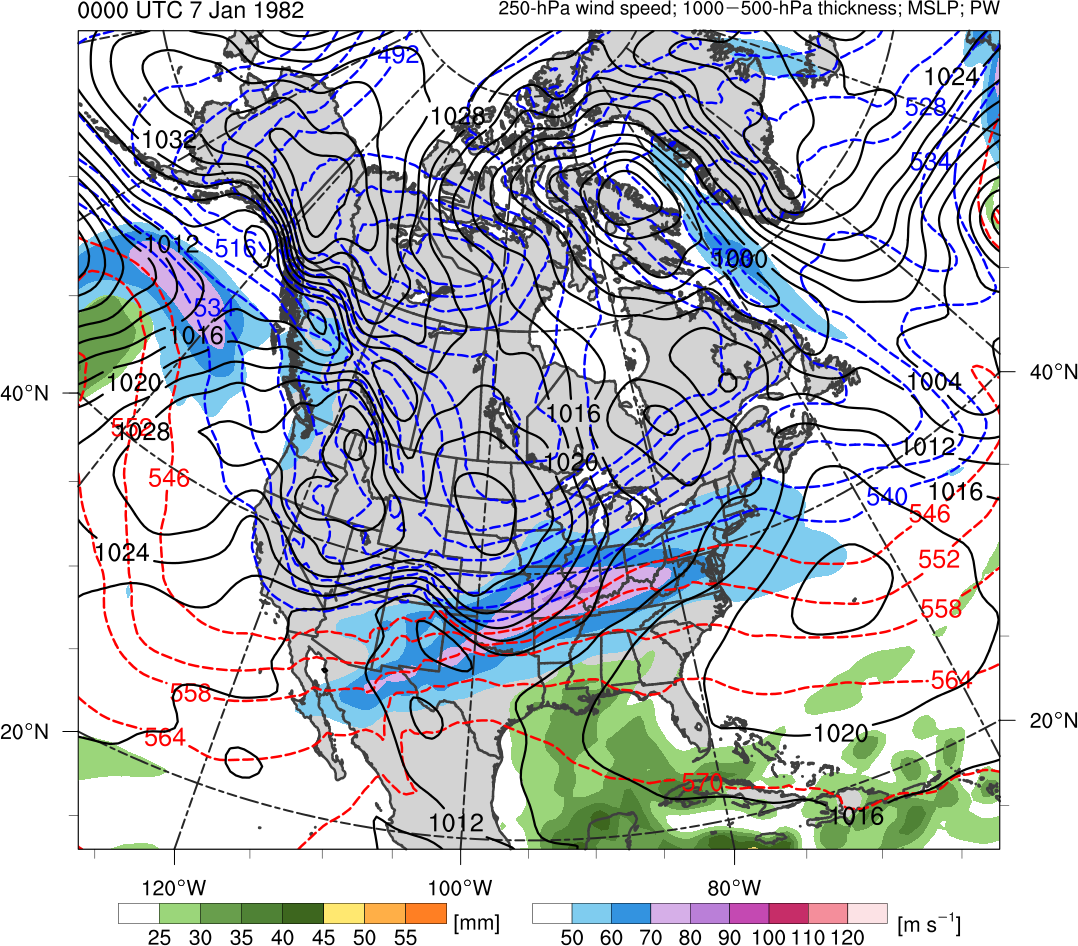 25
30
40
45
35
50
55
50
60
80
90
70
100
110
120
Potential temperature (K, shaded), wind speed (black, every 10 m s−1  starting at 50 m s−1),          and wind (m s−1, barbs) on 2-PVU surface
250-hPa wind speed (m s−1, shaded), 
1000–500-hPa thickness (every 10 dam, blue/red), 
MSLP (every 8 hPa, black), PW (mm, shaded)
Case 1: Cross Section
1800 UTC 9 Jan 1982
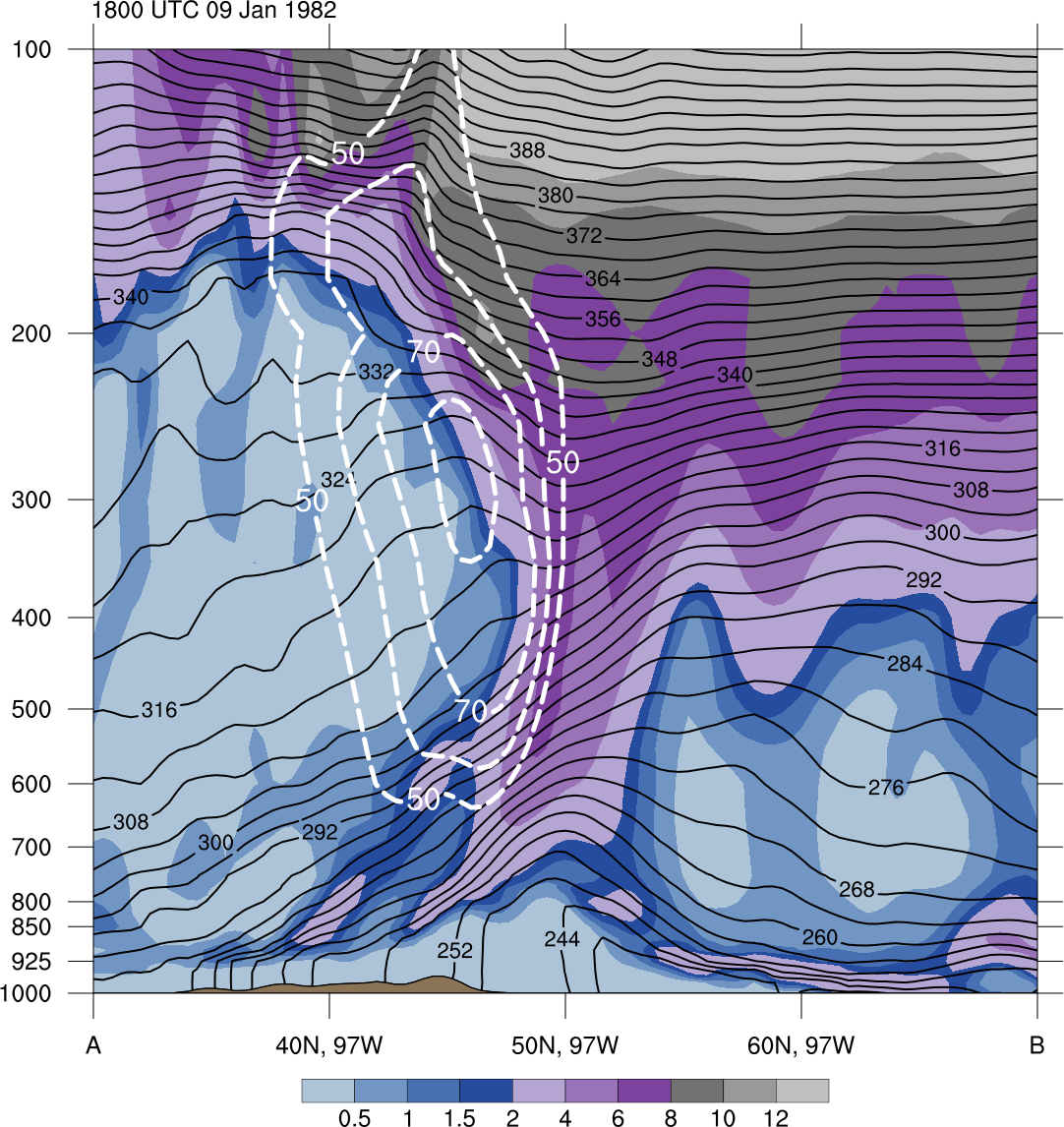 B
TPV
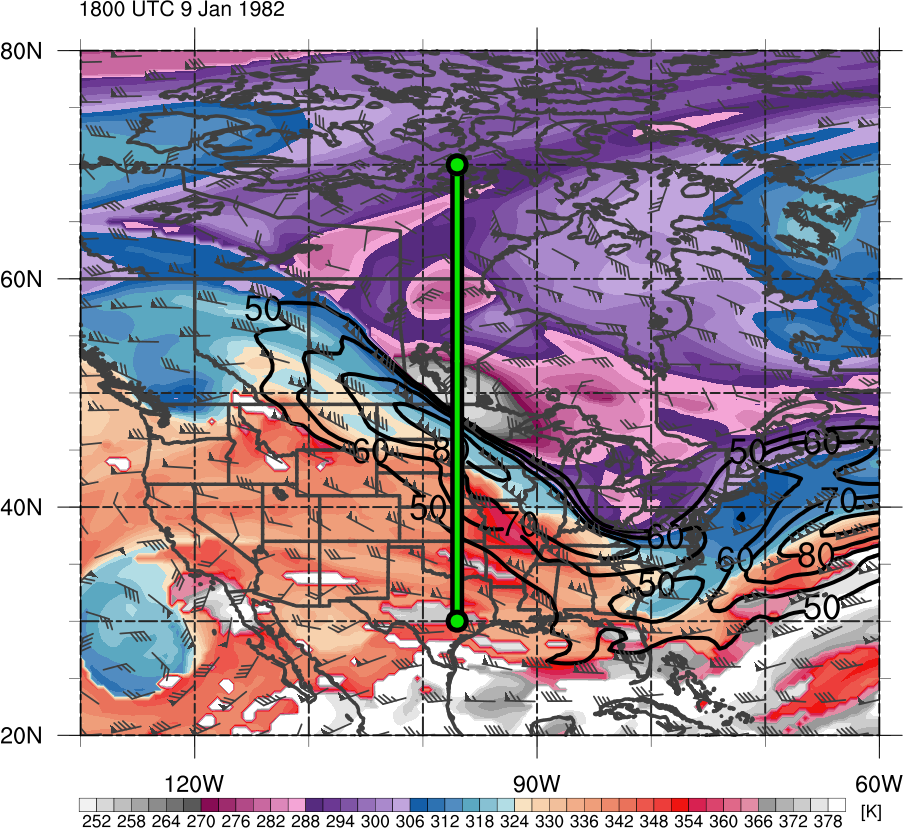 TPV
A
Potential vorticity (PVU, shaded), wind                        speed (white, every 10 m s−1  starting at 50 m s−1),        and potential temperature (K, black)
Potential temperature (K, shaded), wind speed (black, every 10 m s−1  starting at 50 m s−1),          and wind (m s−1, barbs) on 2-PVU surface
Case 1: QG Diagnostics
0600 UTC 9 Jan 1982
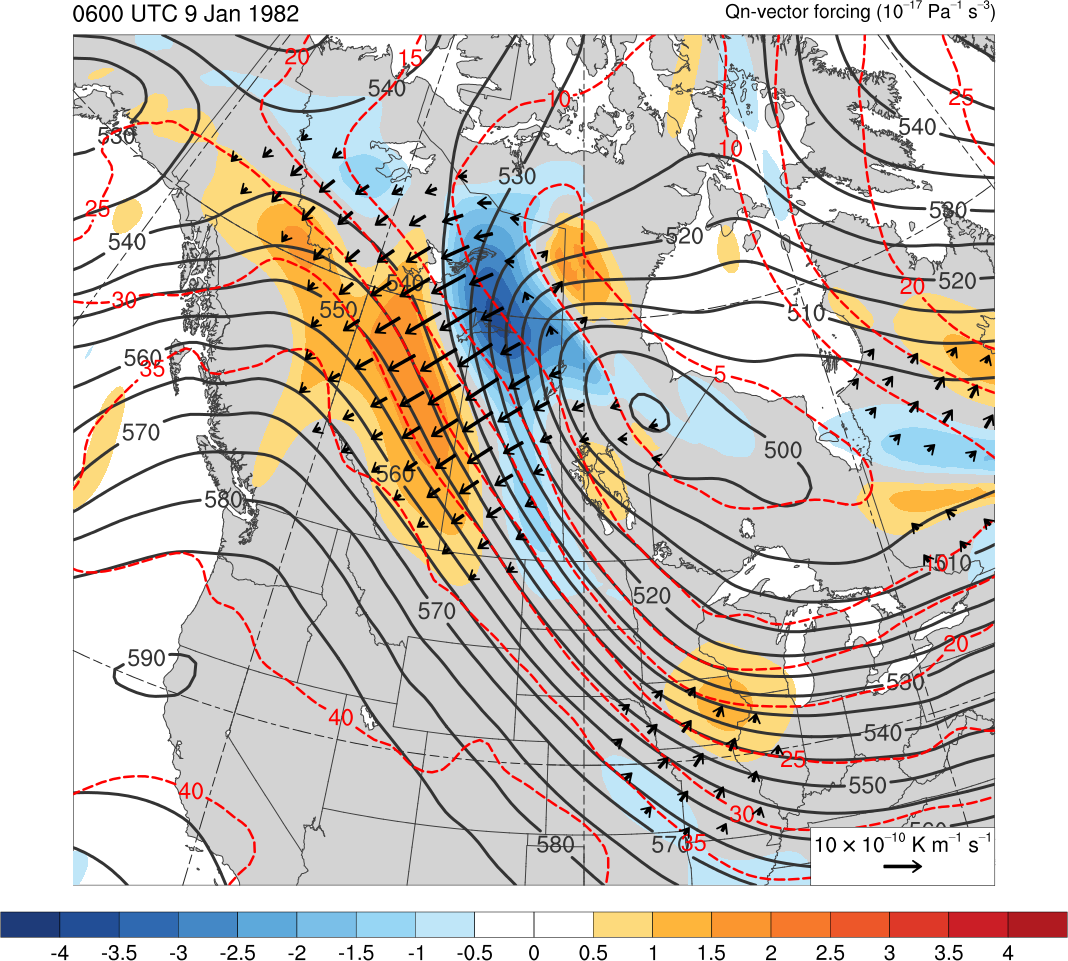 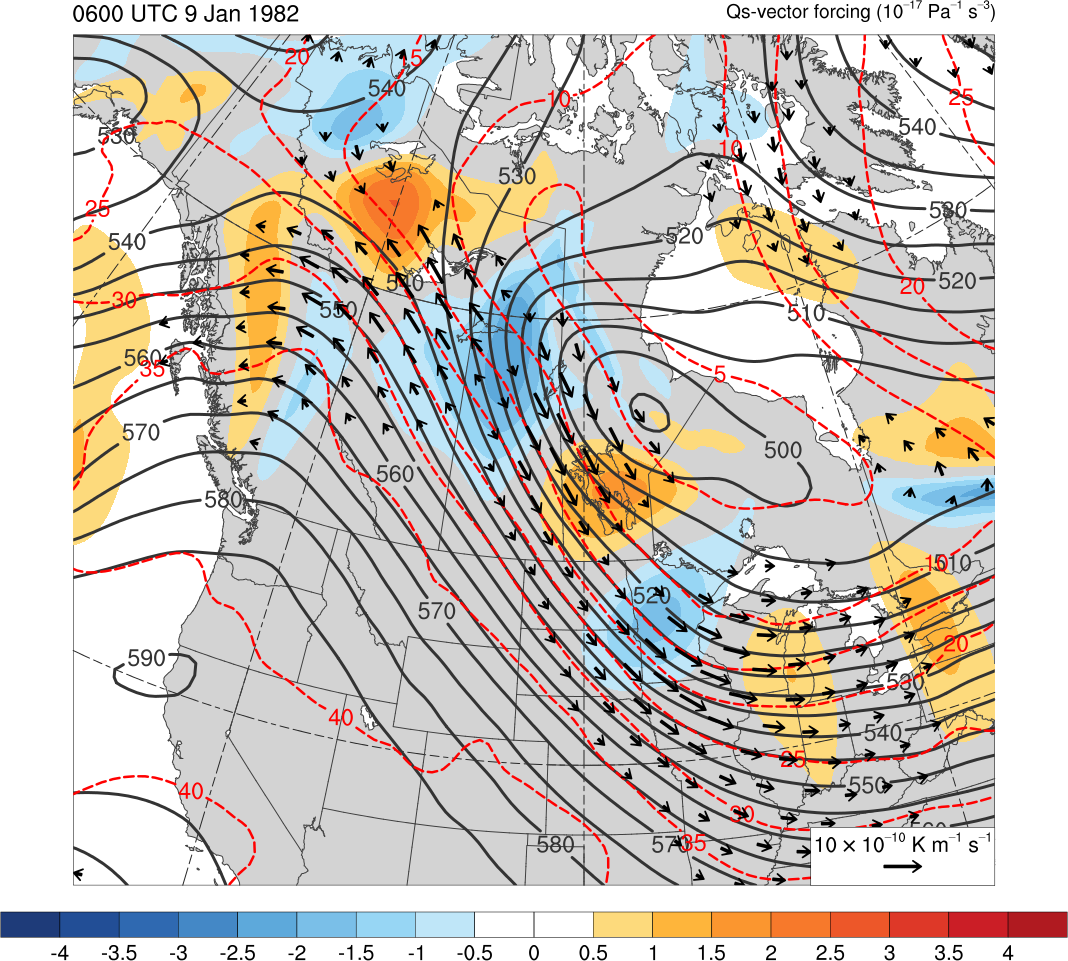 H
H
1050 hPa
1050 hPa
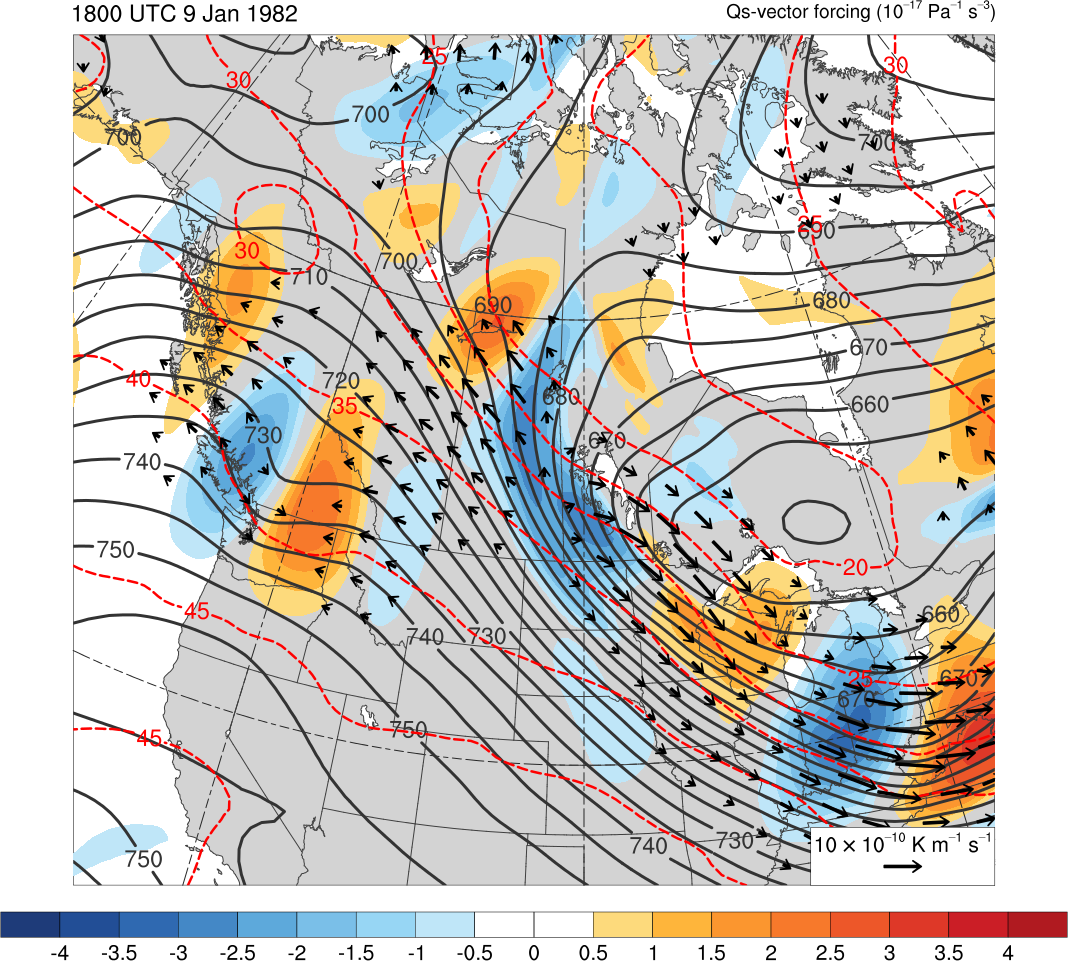 4
3.5
2
-3
-2.5
0.5
1
-4
-3.5
-2
0
-1.5
-1
-0.5
1.5
2.5
3
600–400-hPa layer averaged Qs (K m−1 s−1, vectors),  Qs forcing for vertical motion (×10−18 Pa−1 s−3, shaded), geopotential height (dam, gray), and                   potential temperature (K, red)
600–400-hPa layer averaged Qn (K m−1 s−1, vectors), Qn forcing for vertical motion (×10−18 Pa−1 s−3, shaded), geopotential height (dam, gray), and                   potential temperature (K, red)
Case 1: QG Diagnostics
1200 UTC 9 Jan 1982
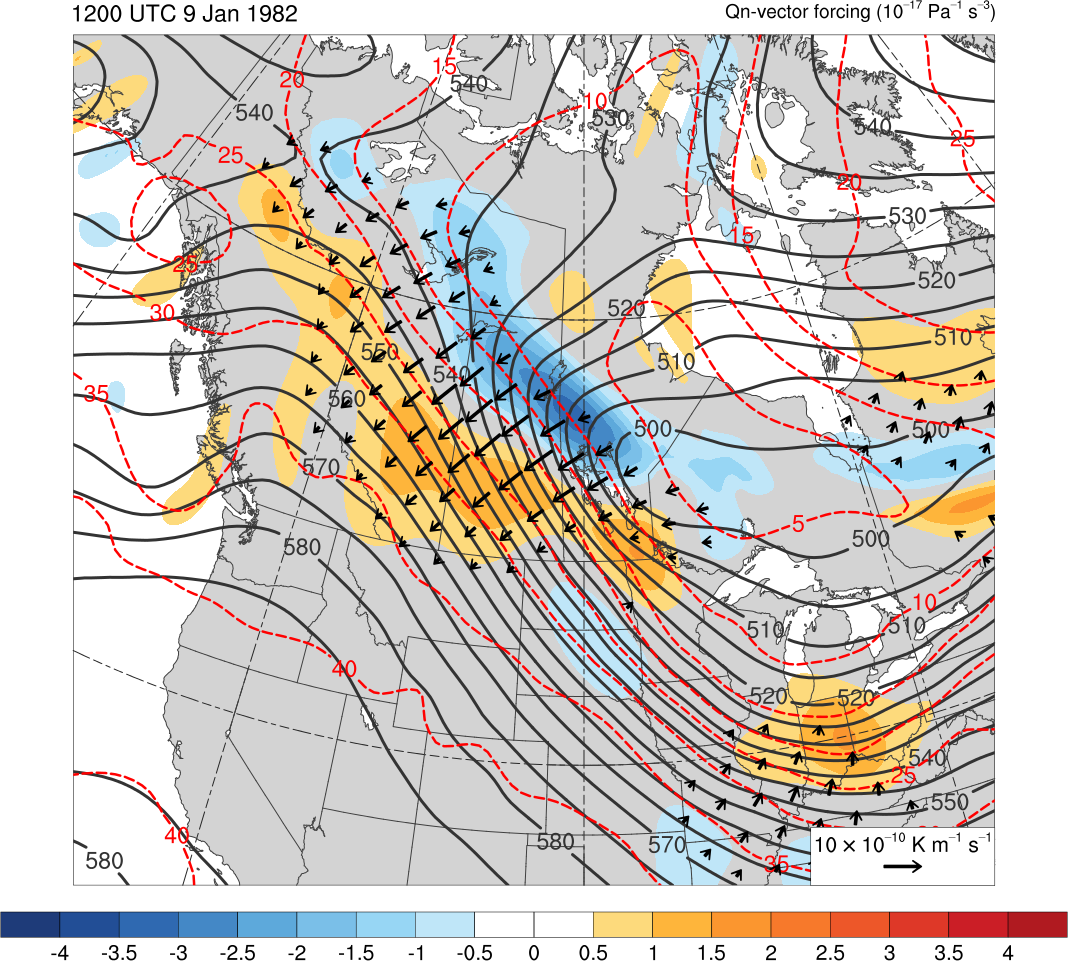 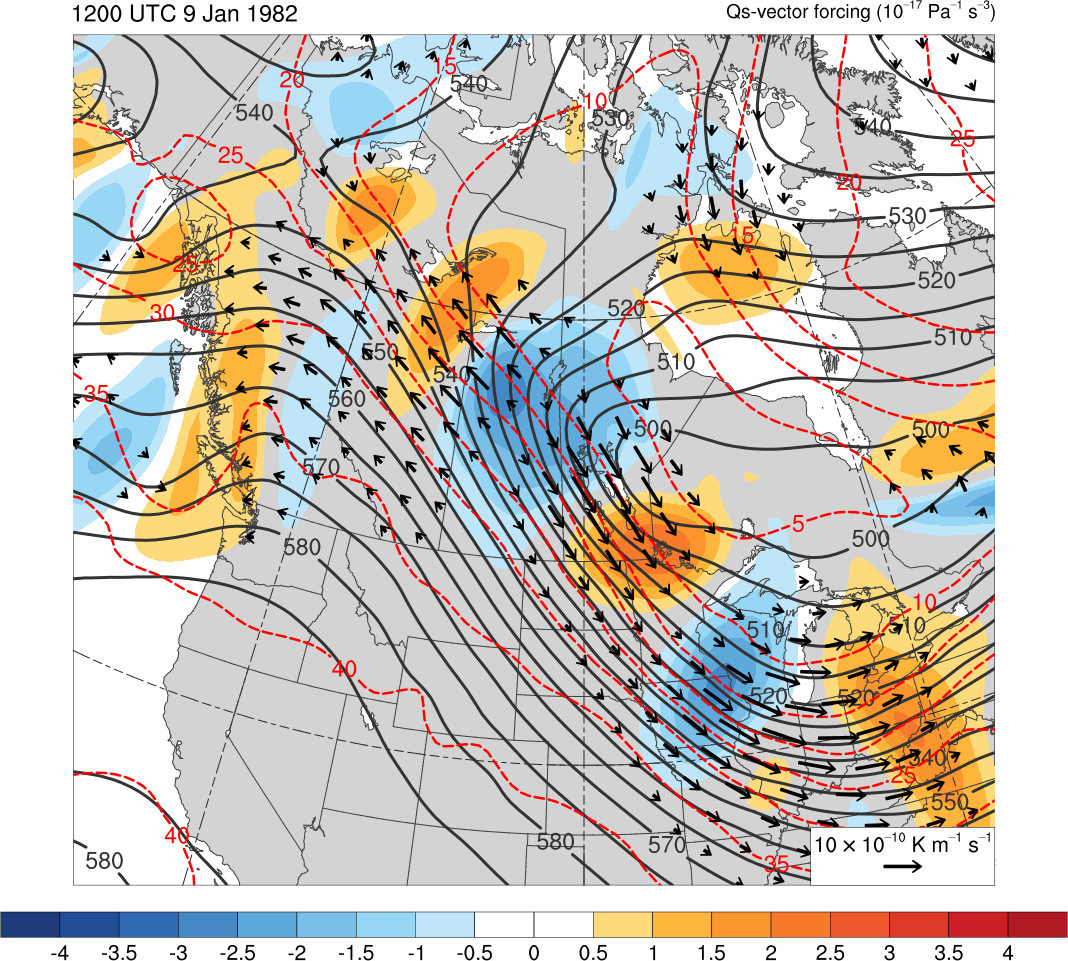 H
H
1056 hPa
1056 hPa
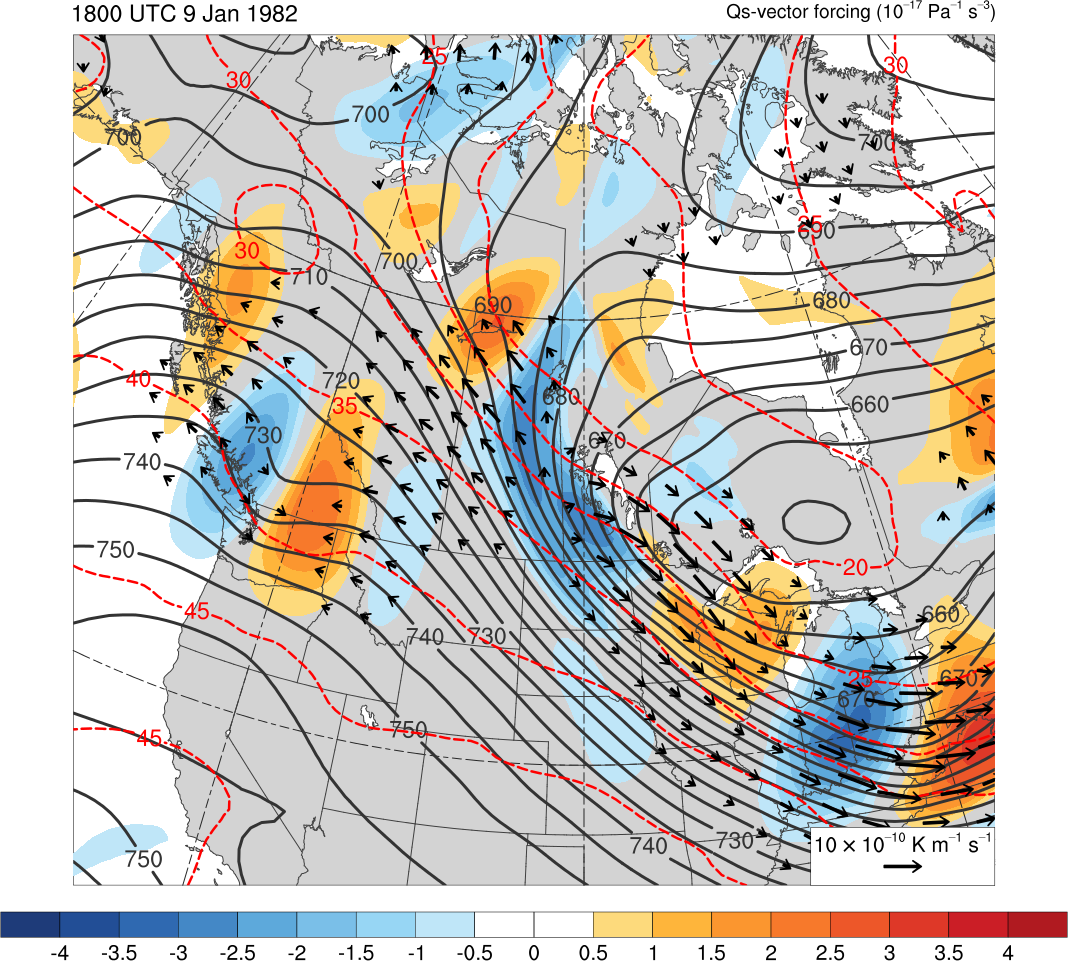 4
3.5
2
-3
-2.5
0.5
1
-4
-3.5
-2
0
-1.5
-1
-0.5
1.5
2.5
3
600–400-hPa layer averaged Qs (K m−1 s−1, vectors),  Qs forcing for vertical motion (×10−18 Pa−1 s−3, shaded), geopotential height (dam, gray), and                   potential temperature (K, red)
600–400-hPa layer averaged Qn (K m−1 s−1, vectors), Qn forcing for vertical motion (×10−18 Pa−1 s−3, shaded), geopotential height (dam, gray), and                   potential temperature (K, red)
Case 1: QG Diagnostics
1200 UTC 9 Jan 1982
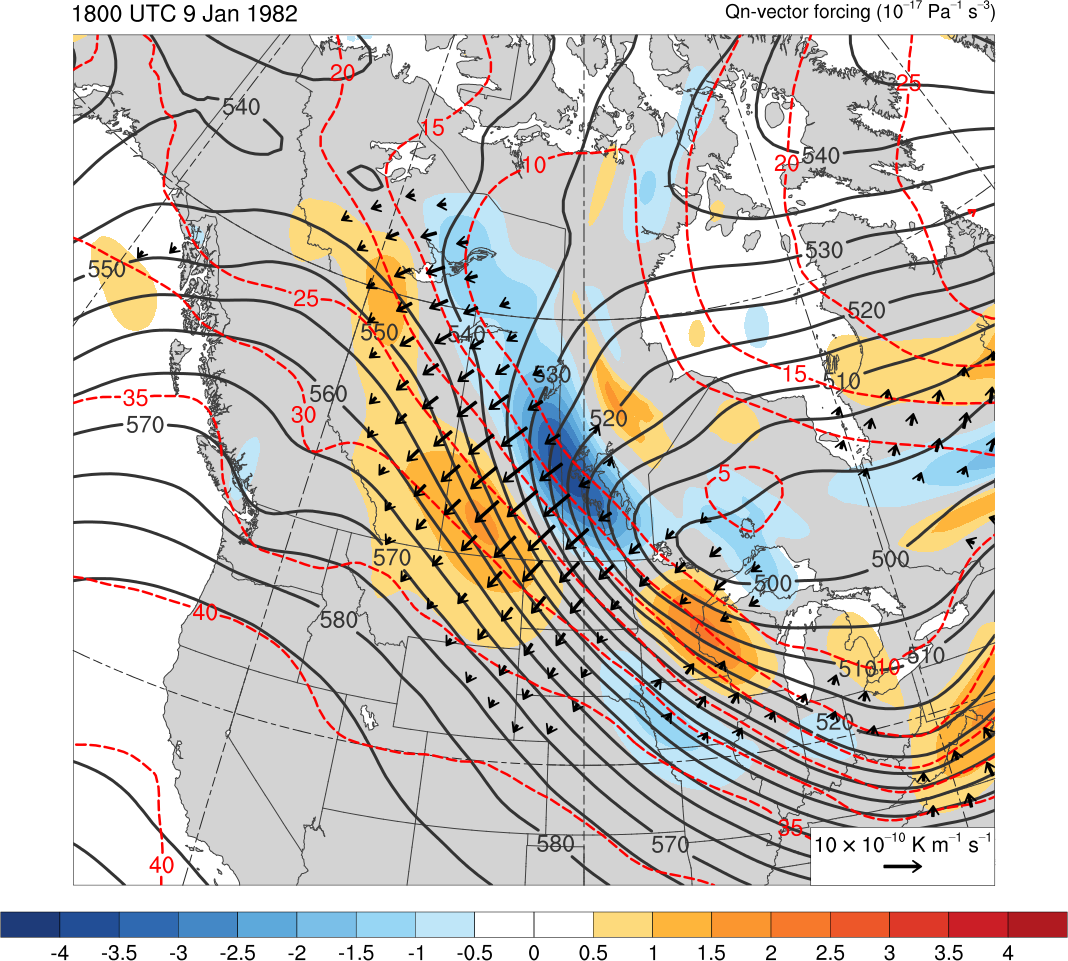 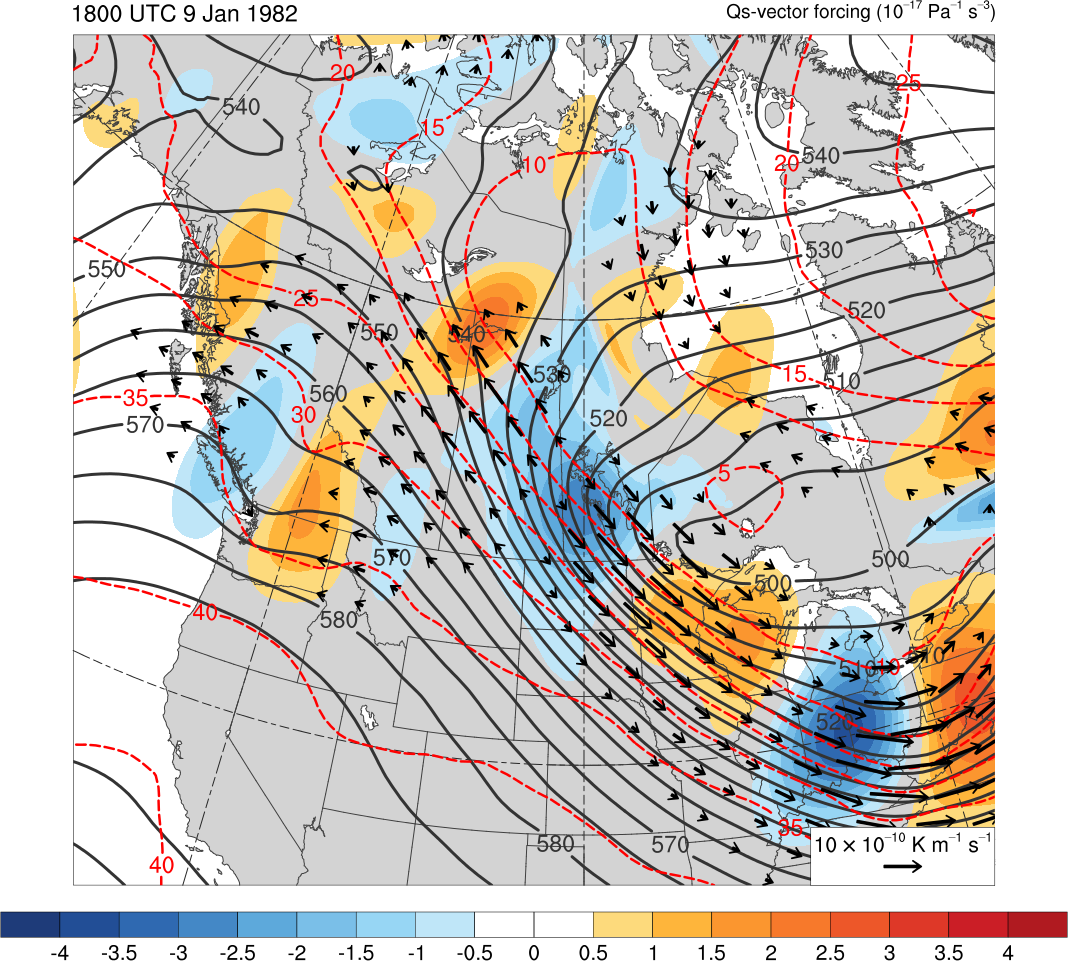 H
H
1062 hPa
1062 hPa
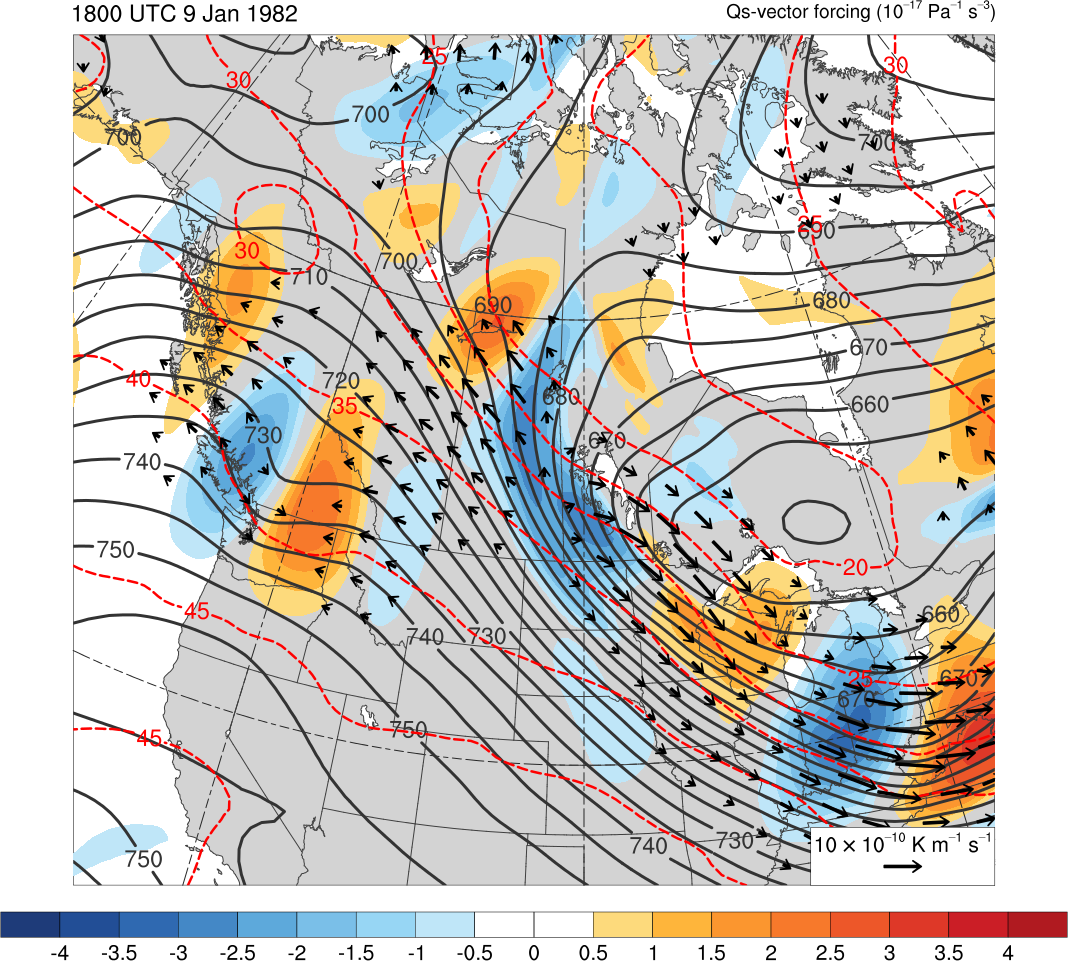 4
3.5
2
-3
-2.5
0.5
1
-4
-3.5
-2
0
-1.5
-1
-0.5
1.5
2.5
3
600–400-hPa layer averaged Qs (K m−1 s−1, vectors),  Qs forcing for vertical motion (×10−18 Pa−1 s−3, shaded), geopotential height (dam, gray), and                   potential temperature (K, red)
600–400-hPa layer averaged Qn (K m−1 s−1, vectors), Qn forcing for vertical motion (×10−18 Pa−1 s−3, shaded), geopotential height (dam, gray), and                   potential temperature (K, red)
TPV 2 Track: 1800 UTC 6 Feb – 1800 UTC 14 Feb 2016
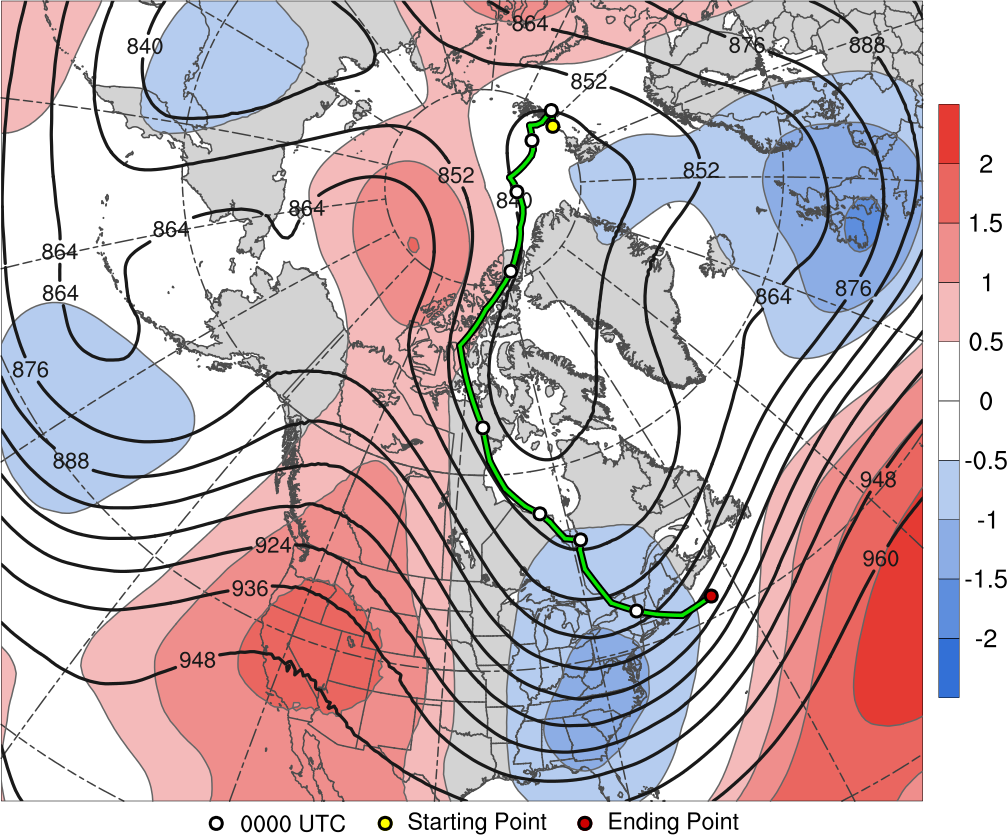 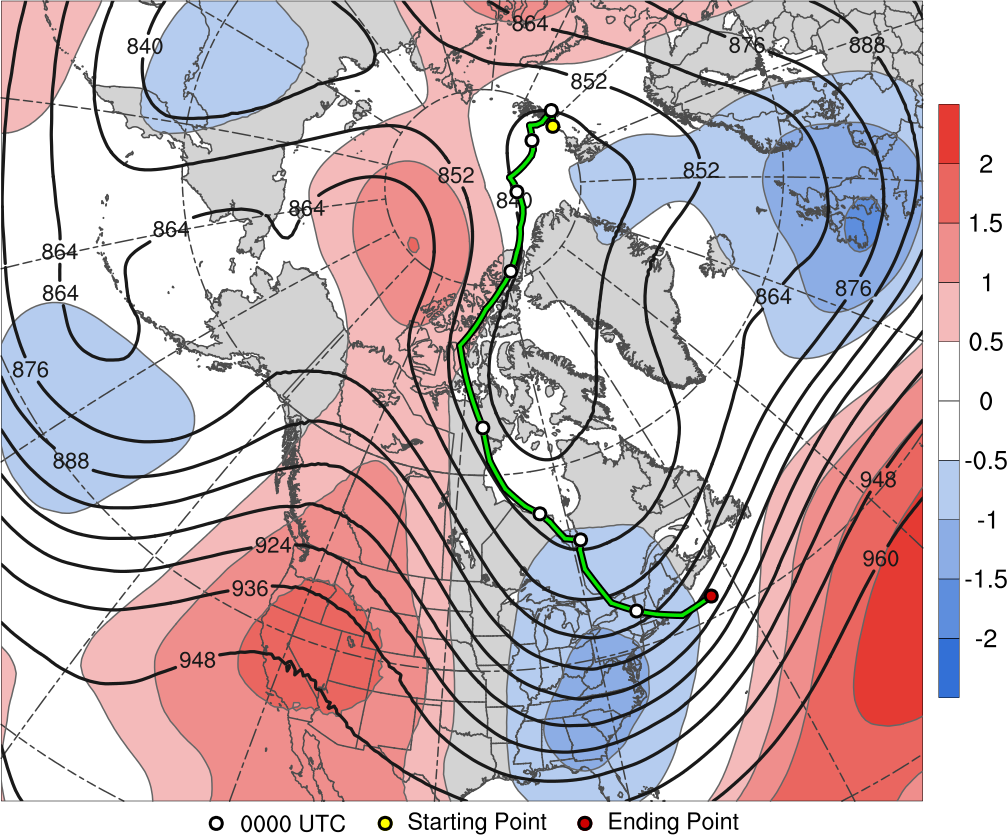 7
2
8
9
1.5
10
1
0.5
11
0
12
-0.5
13
-1
14
-1.5
-2
(σ)
Starting Point
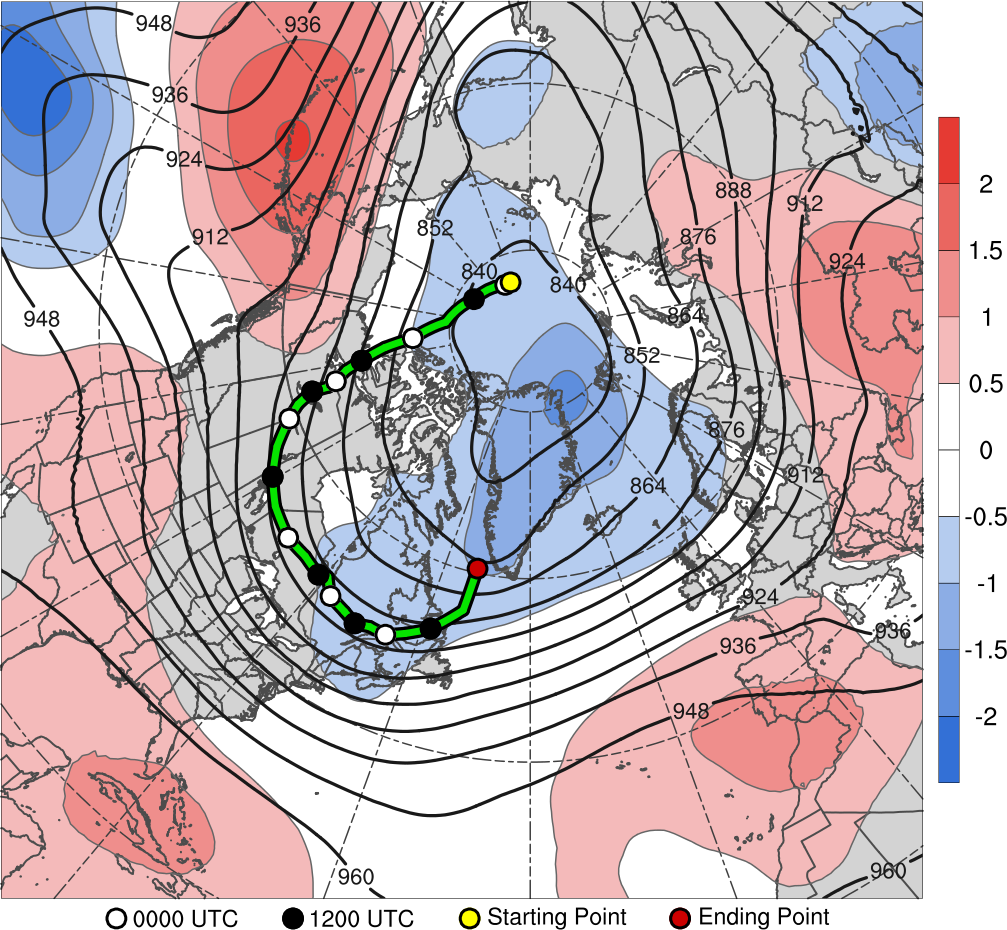 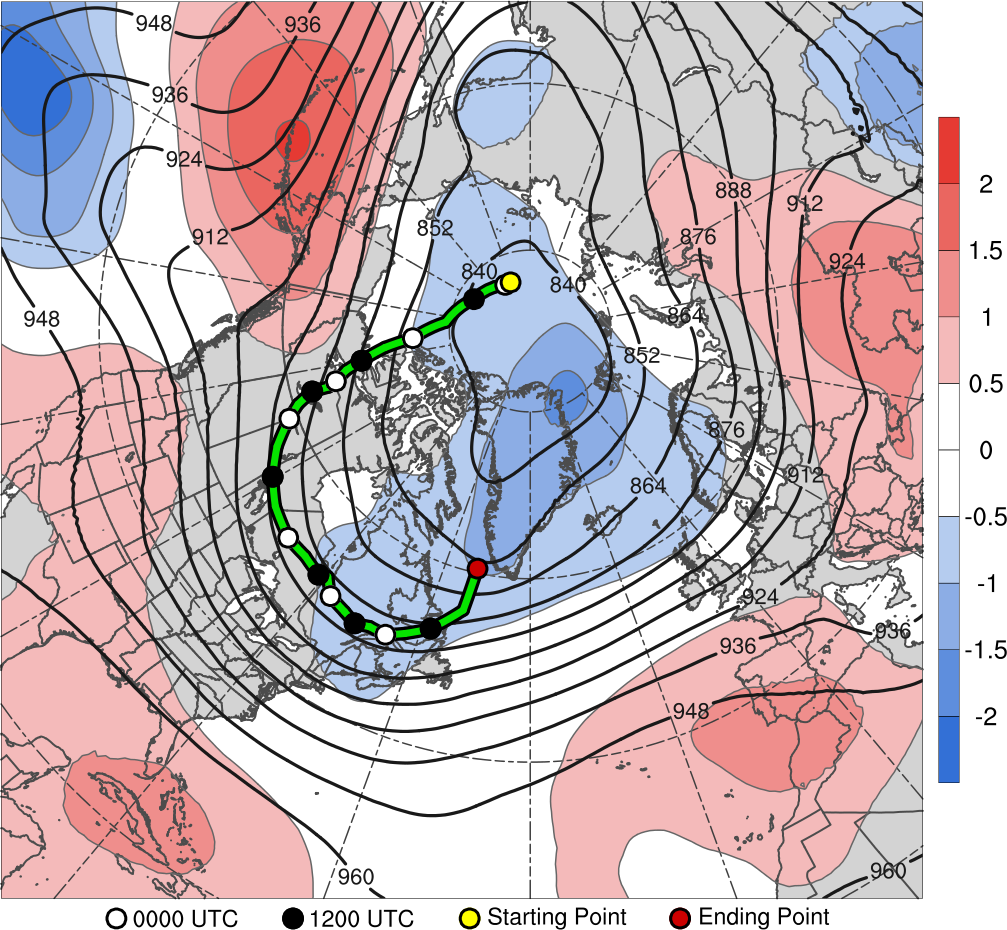 0000 UTC (every 24 h)
Ending Point
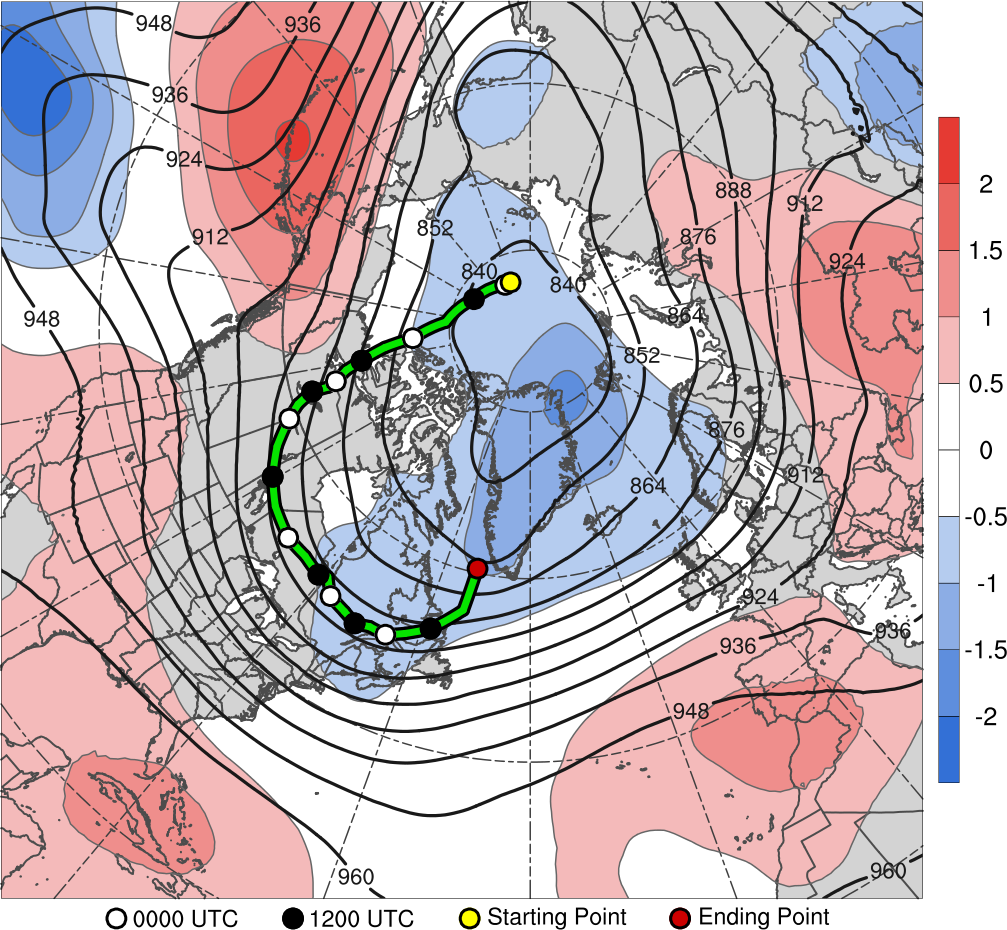 6–14 February 2016 time-mean 300-hPa geopotential height (dam, black) and                                                                 standardized anomaly of geopotential height (σ, shaded)
Case 2: Upstream Ridge Evolution
0000 UTC 7 Feb 2016
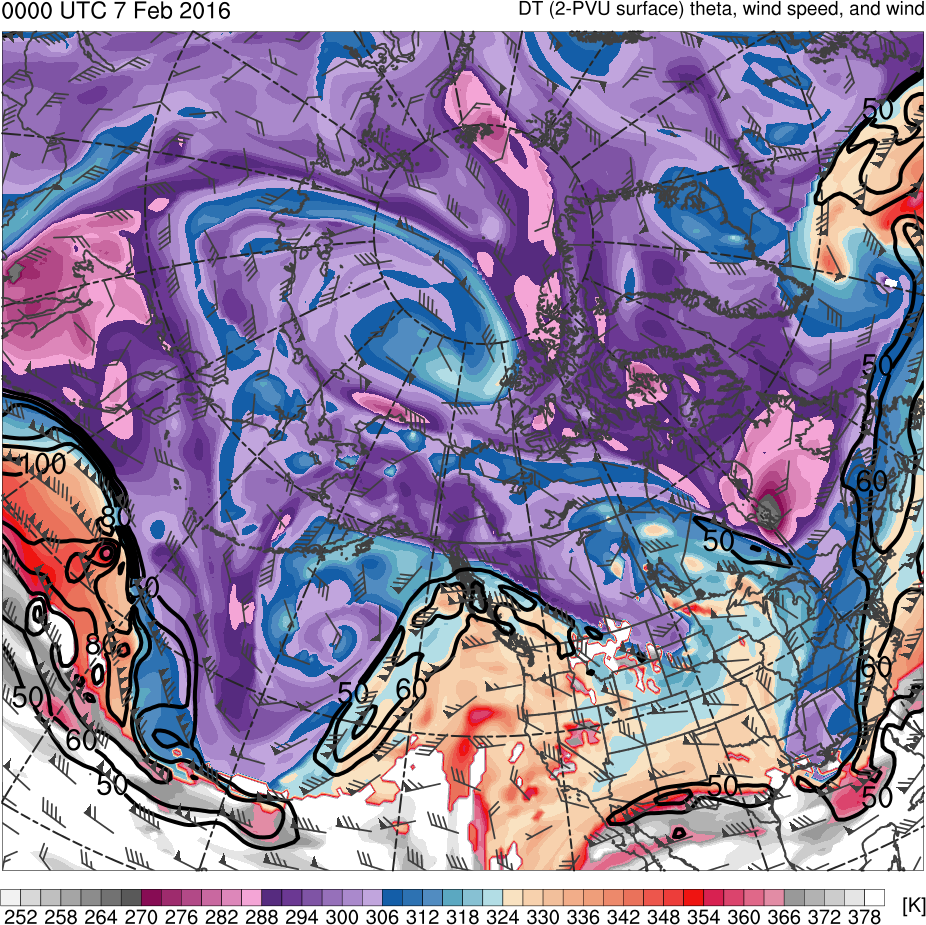 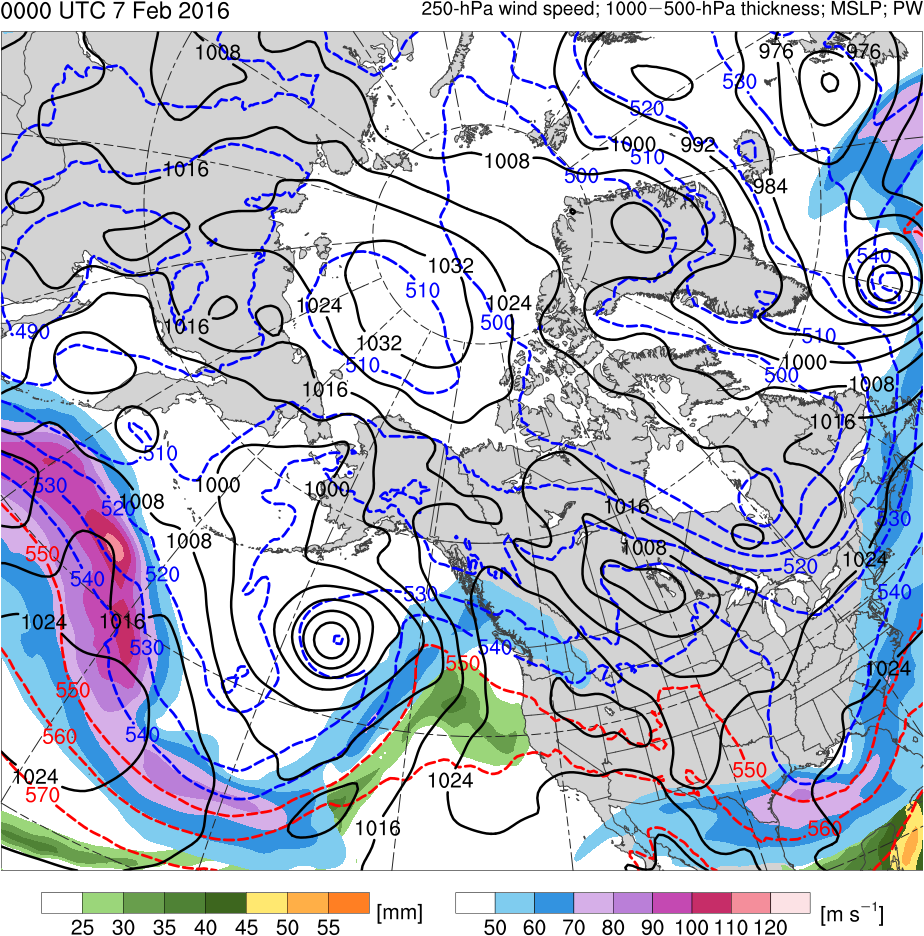 TPV
C
R
(K)
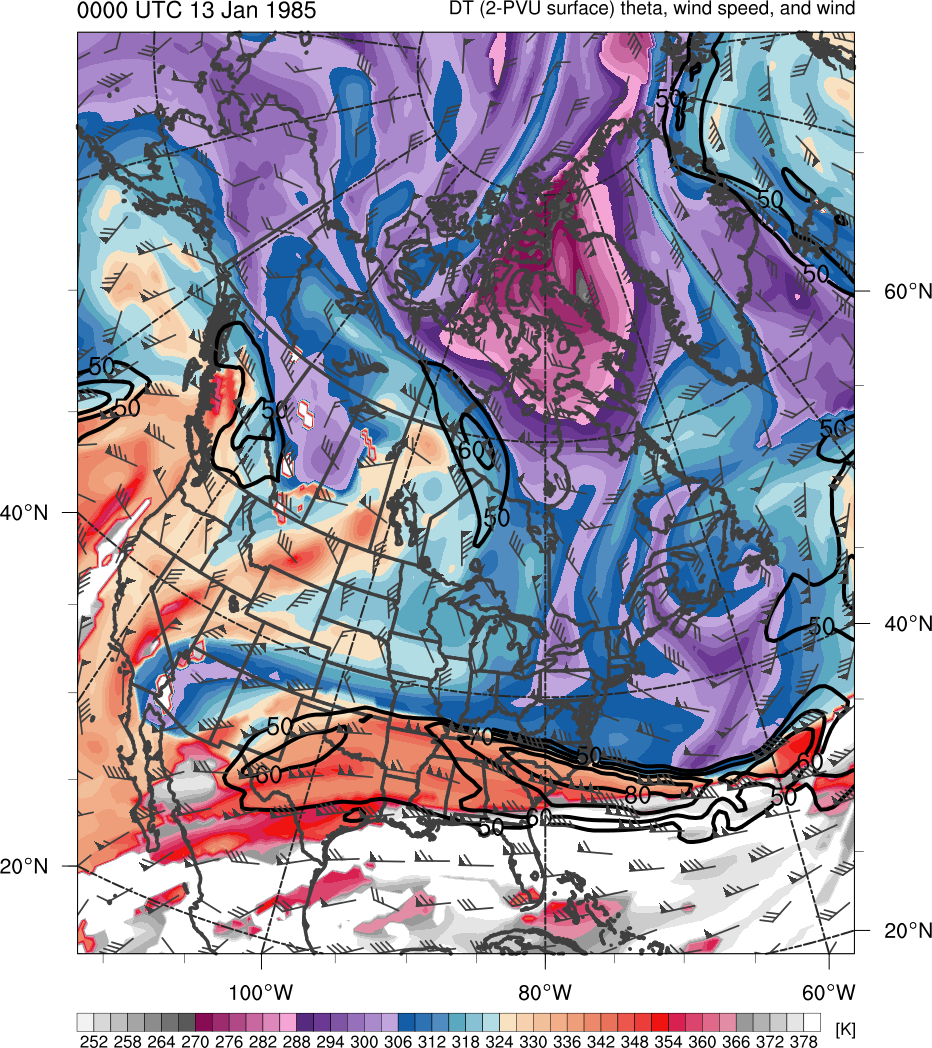 378
366
276
288
300
306
318
330
336
348
354
282
294
252
258
264
270
312
372
324
342
360
(mm)
(m s−1 )
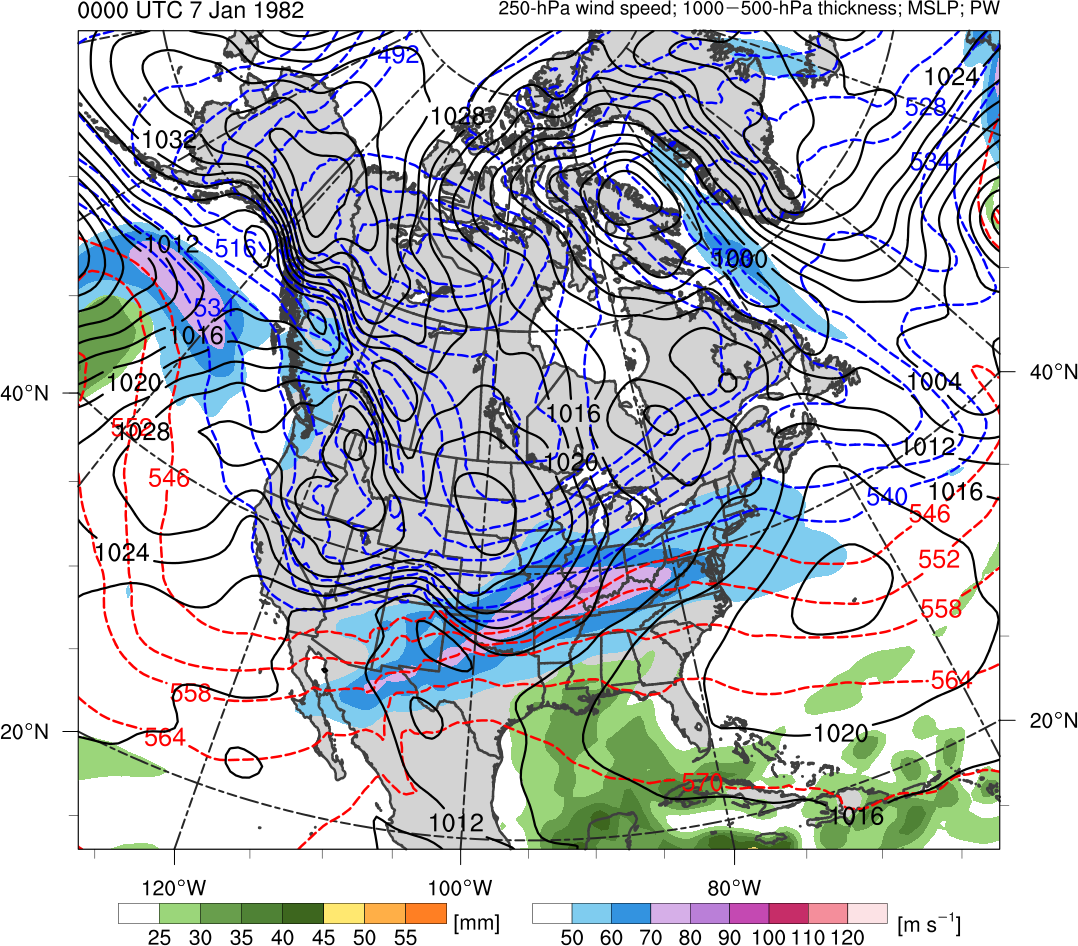 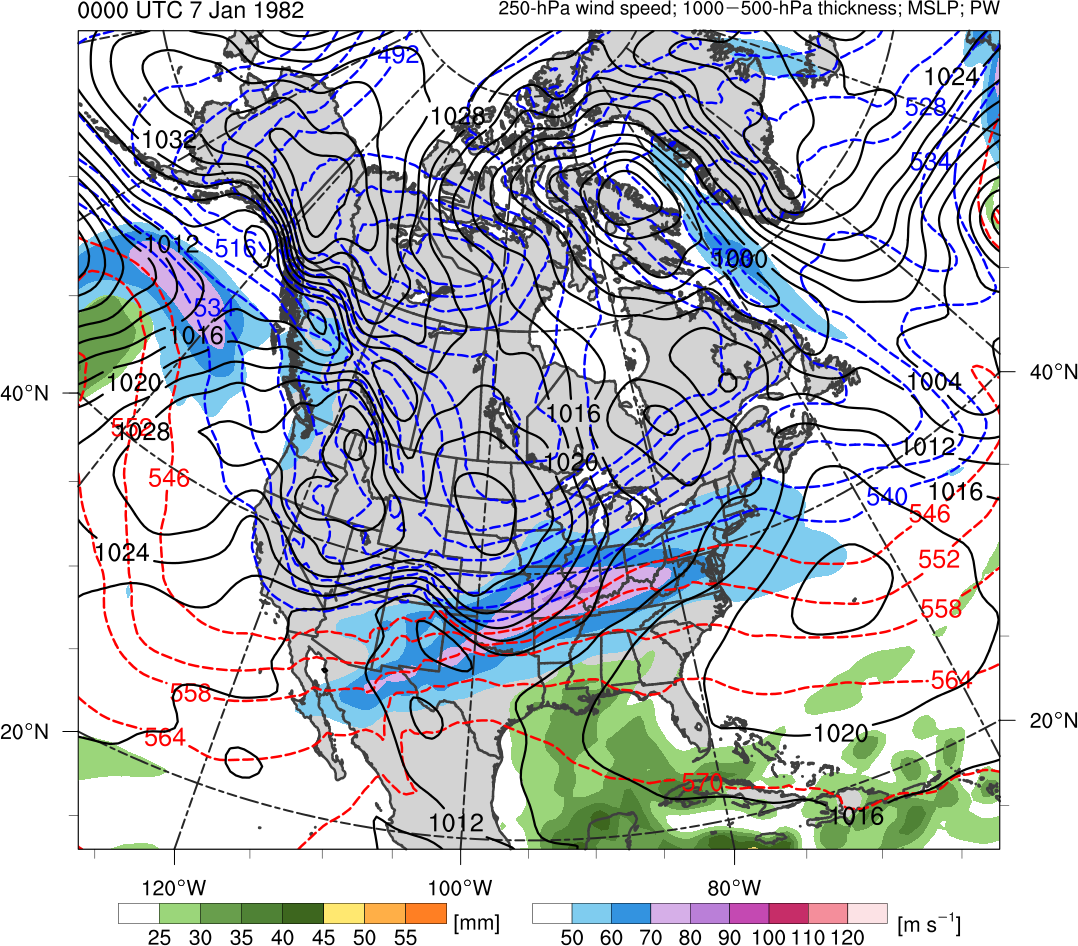 25
30
40
45
35
50
55
50
60
80
90
70
100
110
120
Potential temperature (K, shaded), wind speed (black, every 10 m s−1  starting at 50 m s−1),          and wind (m s−1, barbs) on 2-PVU surface
250-hPa wind speed (m s−1, shaded), 
1000–500-hPa thickness (every 10 dam, blue/red), 
MSLP (every 8 hPa, black), PW (mm, shaded)
Case 2: Upstream Ridge Evolution
0000 UTC 9 Feb 2016
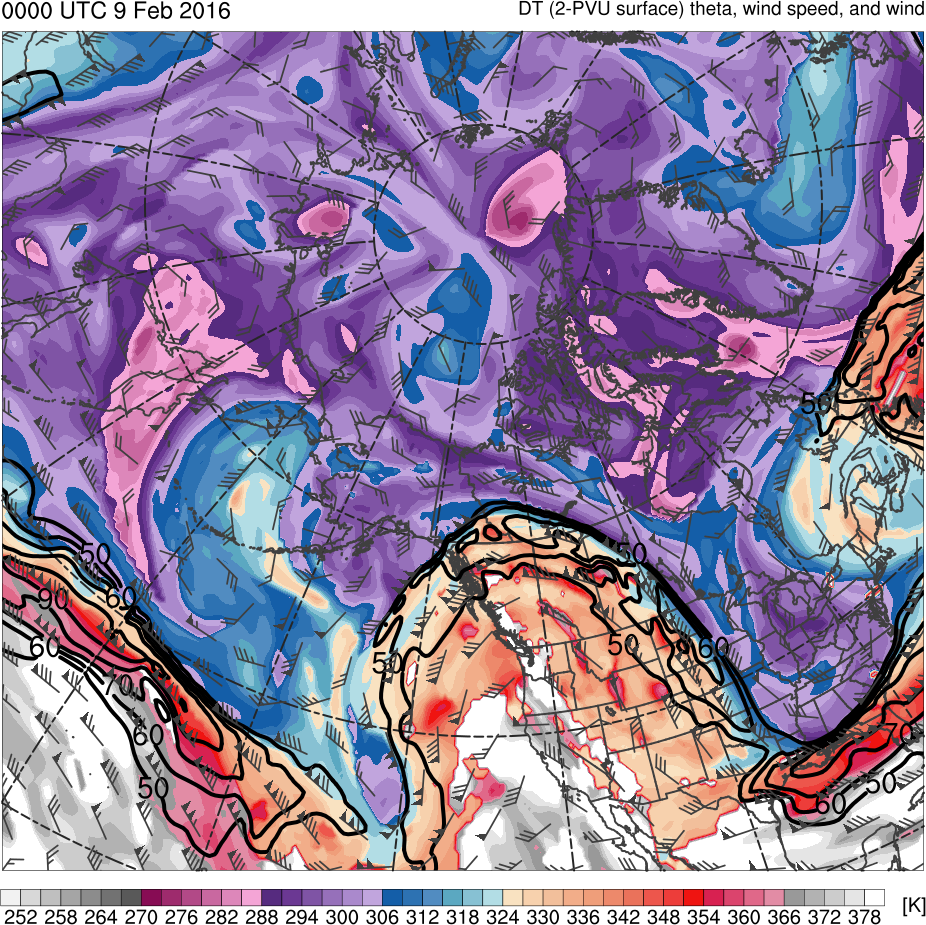 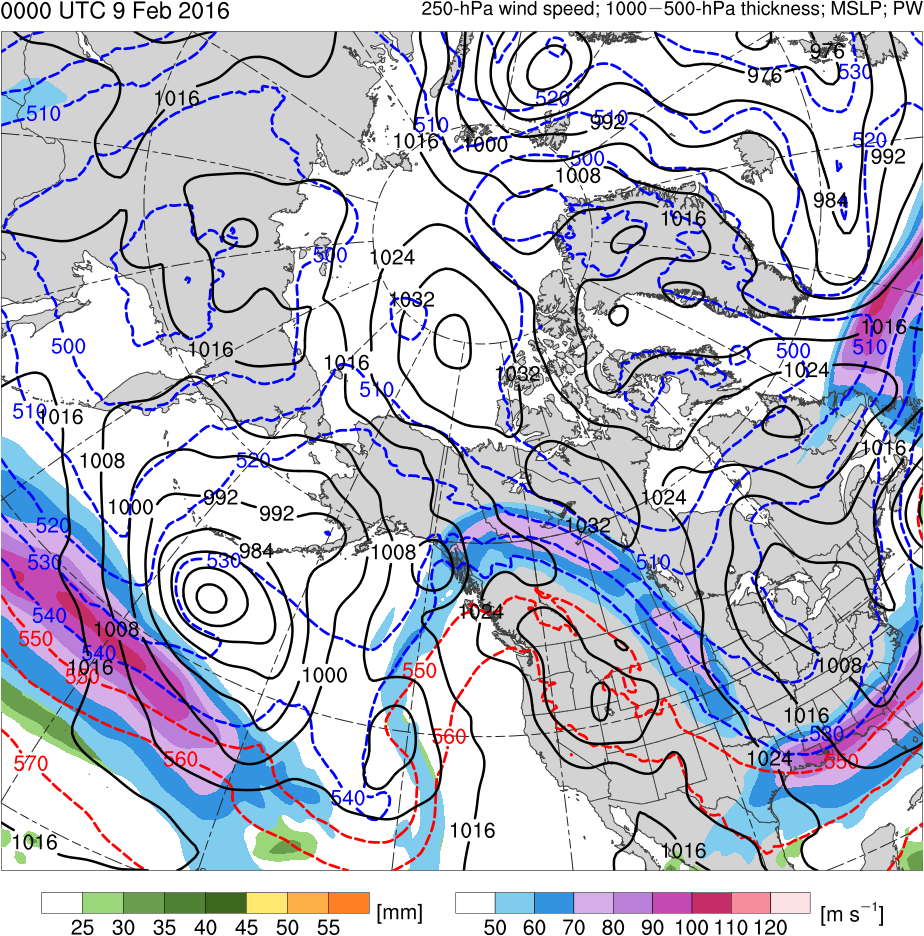 TPV
C
TPV
R
R
(K)
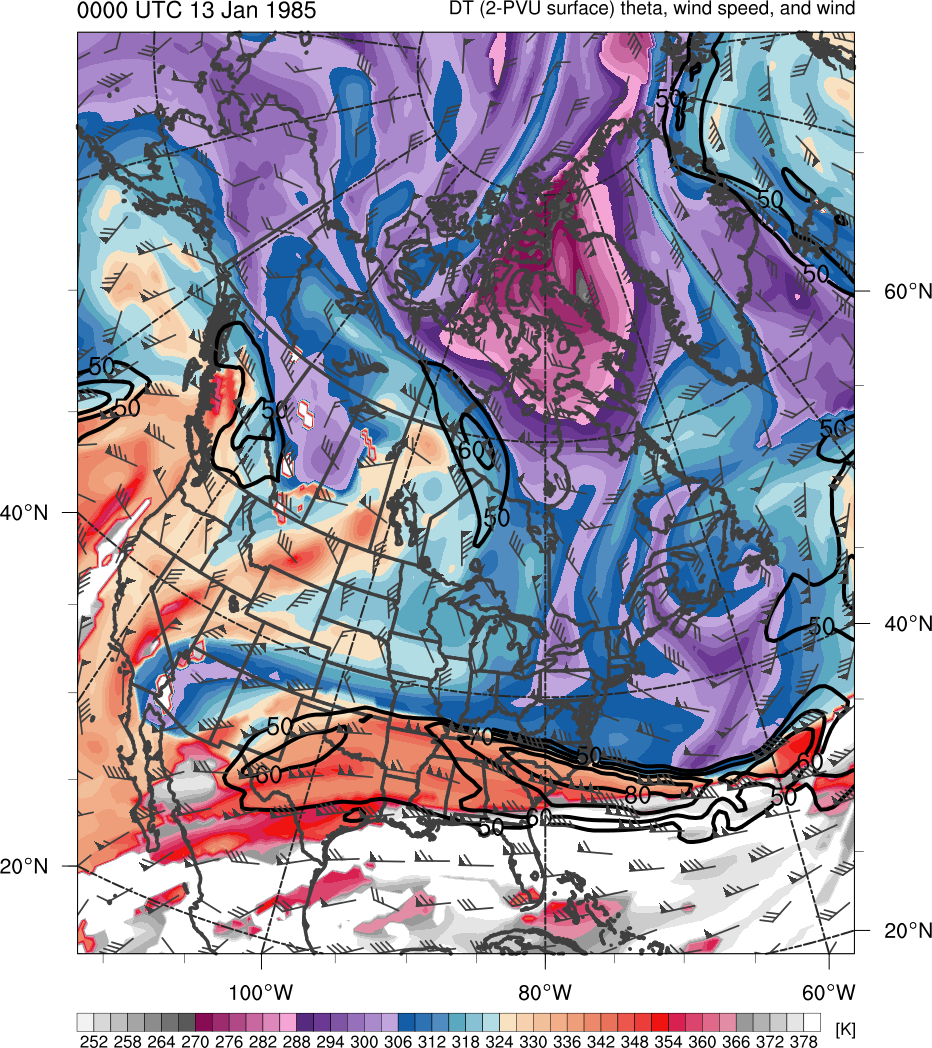 378
366
276
288
300
306
318
330
336
348
354
282
294
252
258
264
270
312
372
324
342
360
(mm)
(m s−1 )
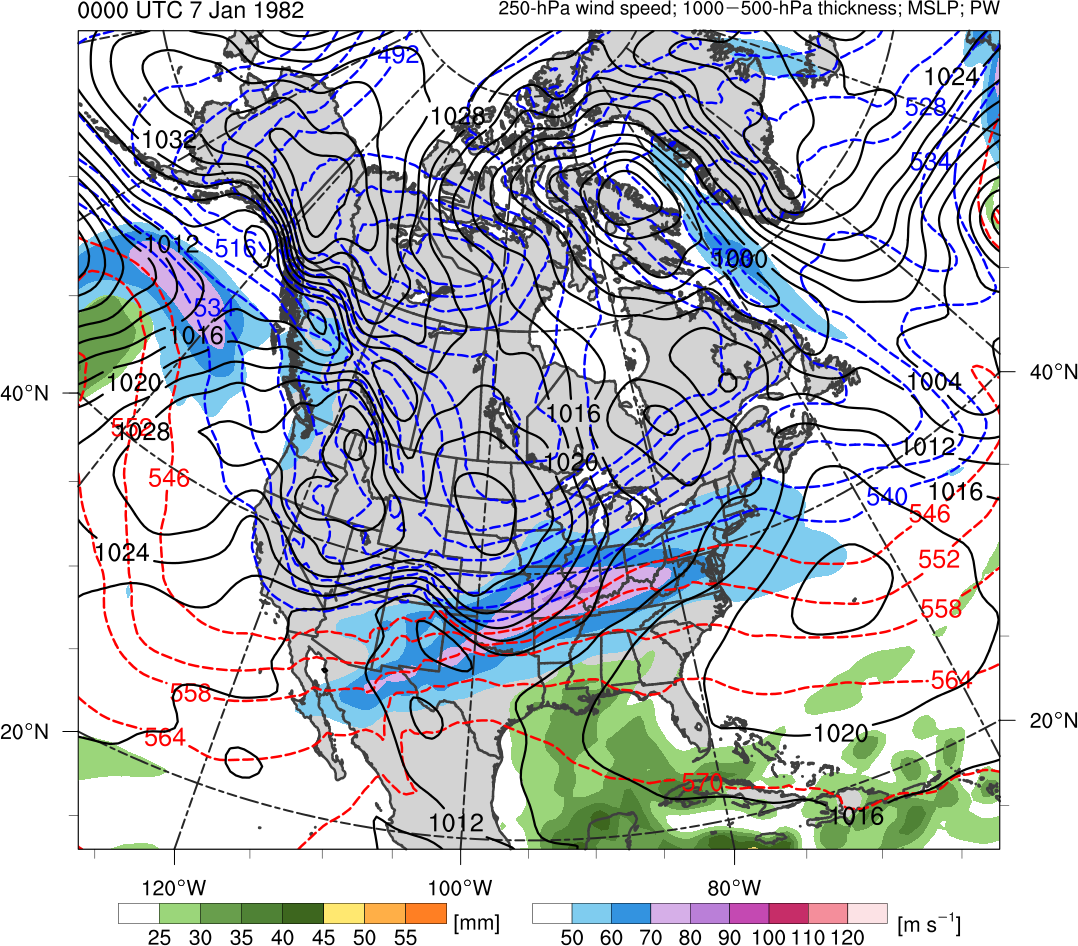 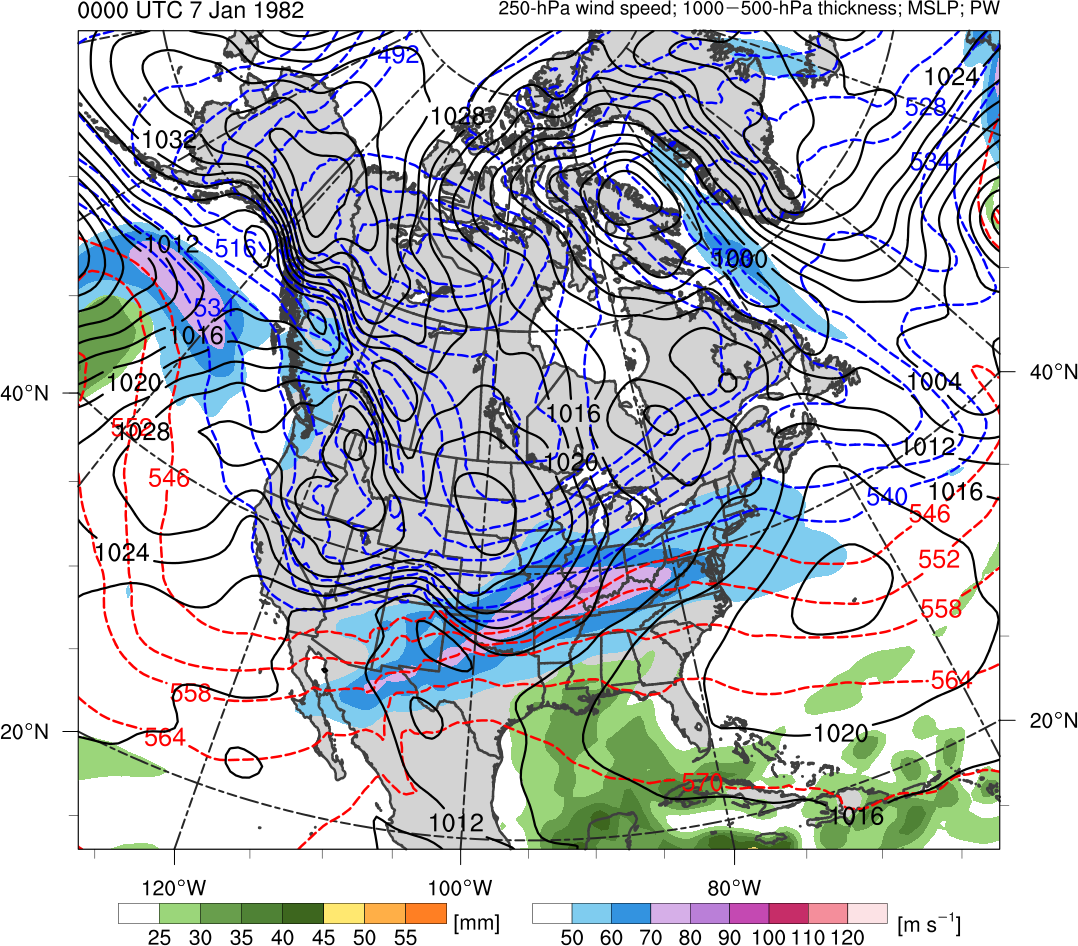 25
30
40
45
35
50
55
50
60
80
90
70
100
110
120
Potential temperature (K, shaded), wind speed (black, every 10 m s−1  starting at 50 m s−1),          and wind (m s−1, barbs) on 2-PVU surface
250-hPa wind speed (m s−1, shaded), 
1000–500-hPa thickness (every 10 dam, blue/red), 
MSLP (every 8 hPa, black), PW (mm, shaded)
Case 2: Upstream Ridge Evolution
0000 UTC 11 Feb 2016
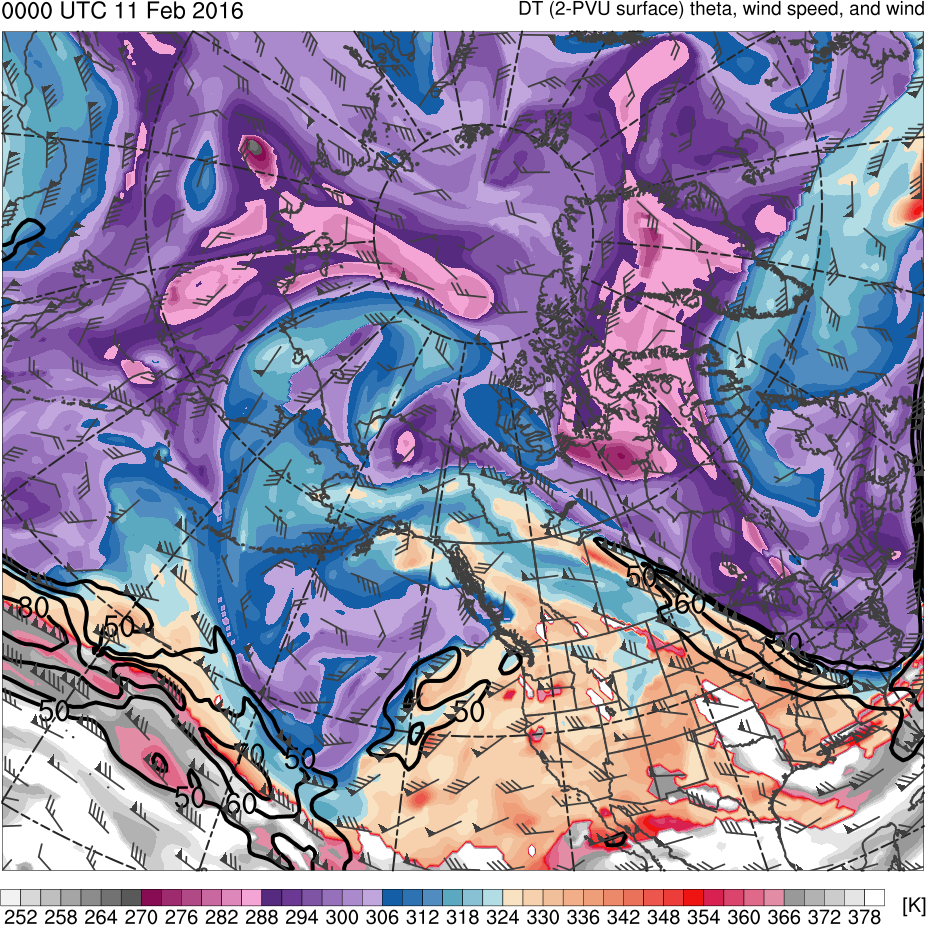 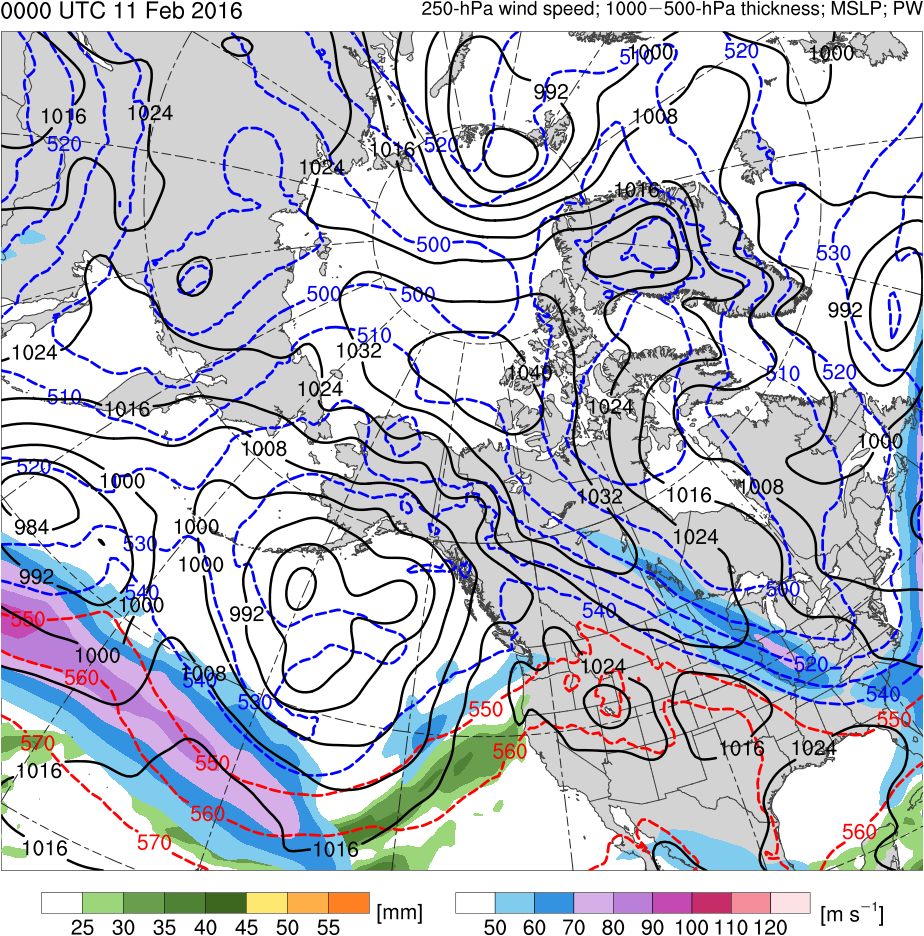 C
TPV
R
(K)
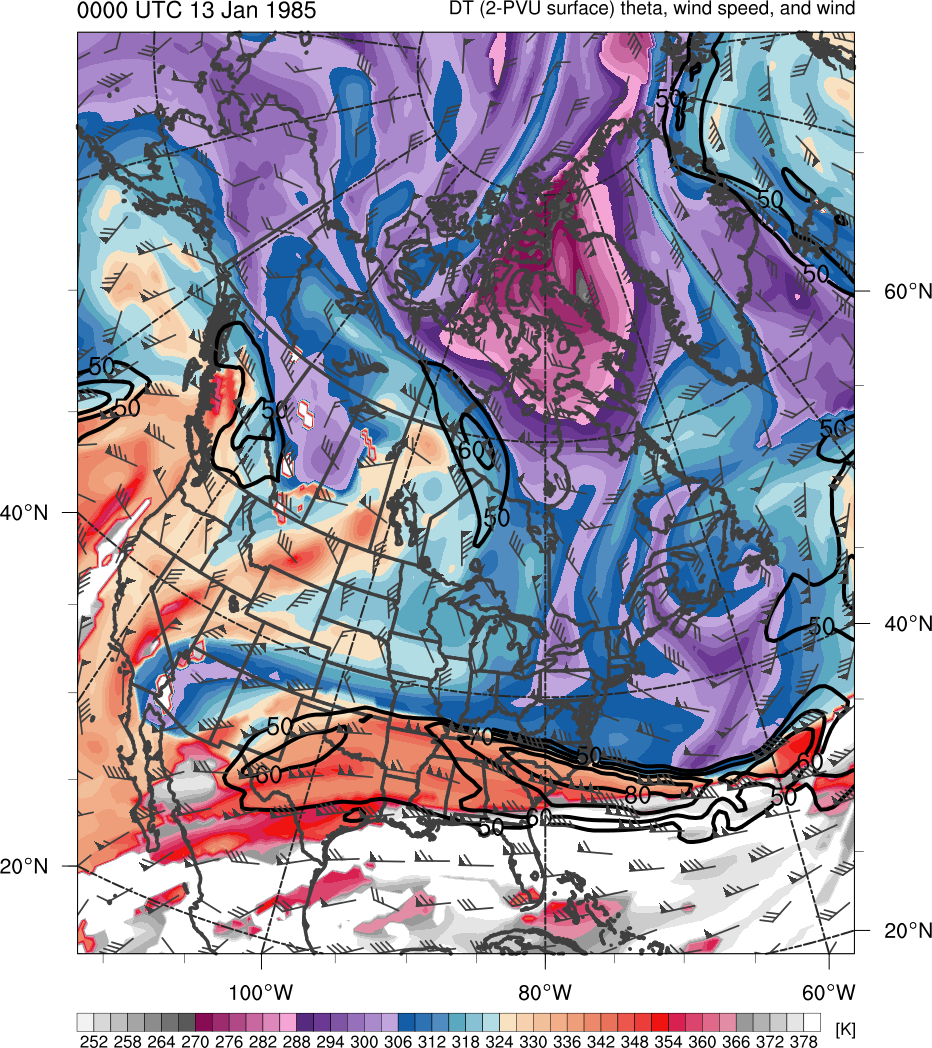 378
366
276
288
300
306
318
330
336
348
354
282
294
252
258
264
270
312
372
324
342
360
(mm)
(m s−1 )
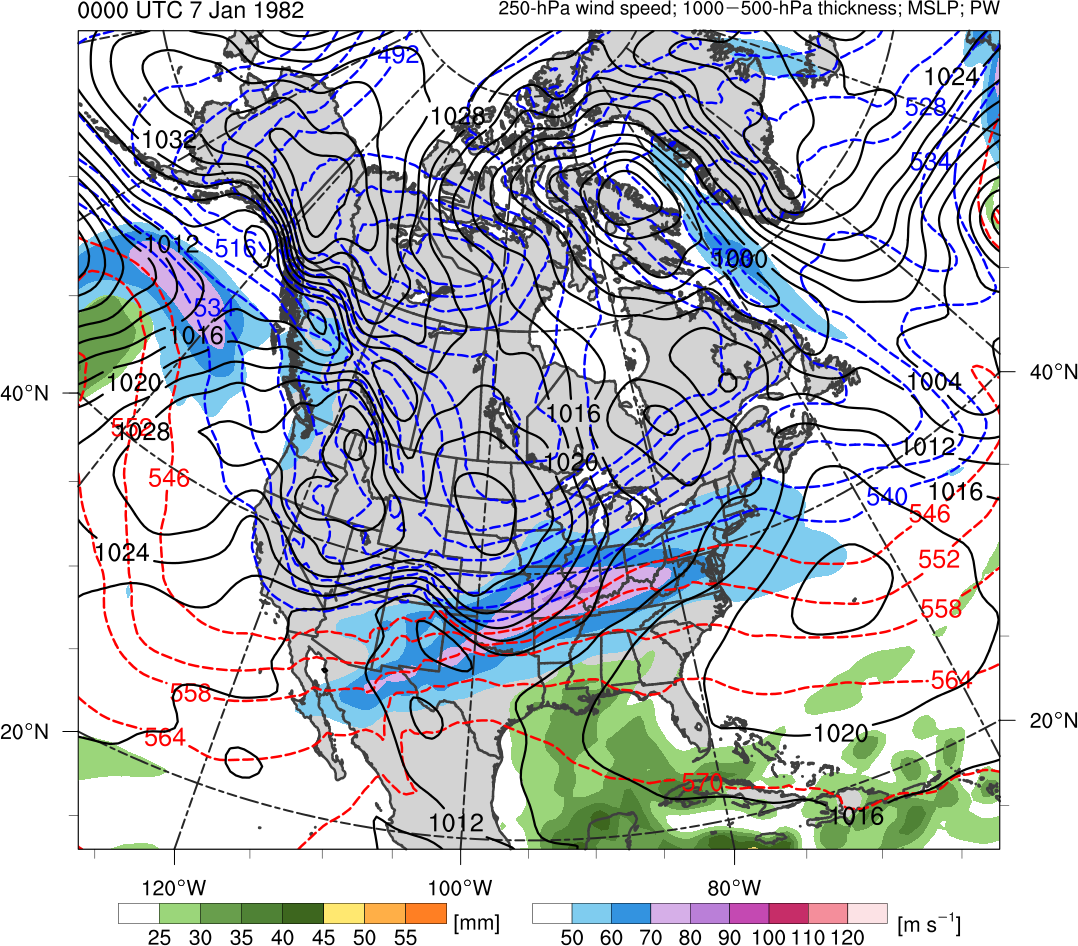 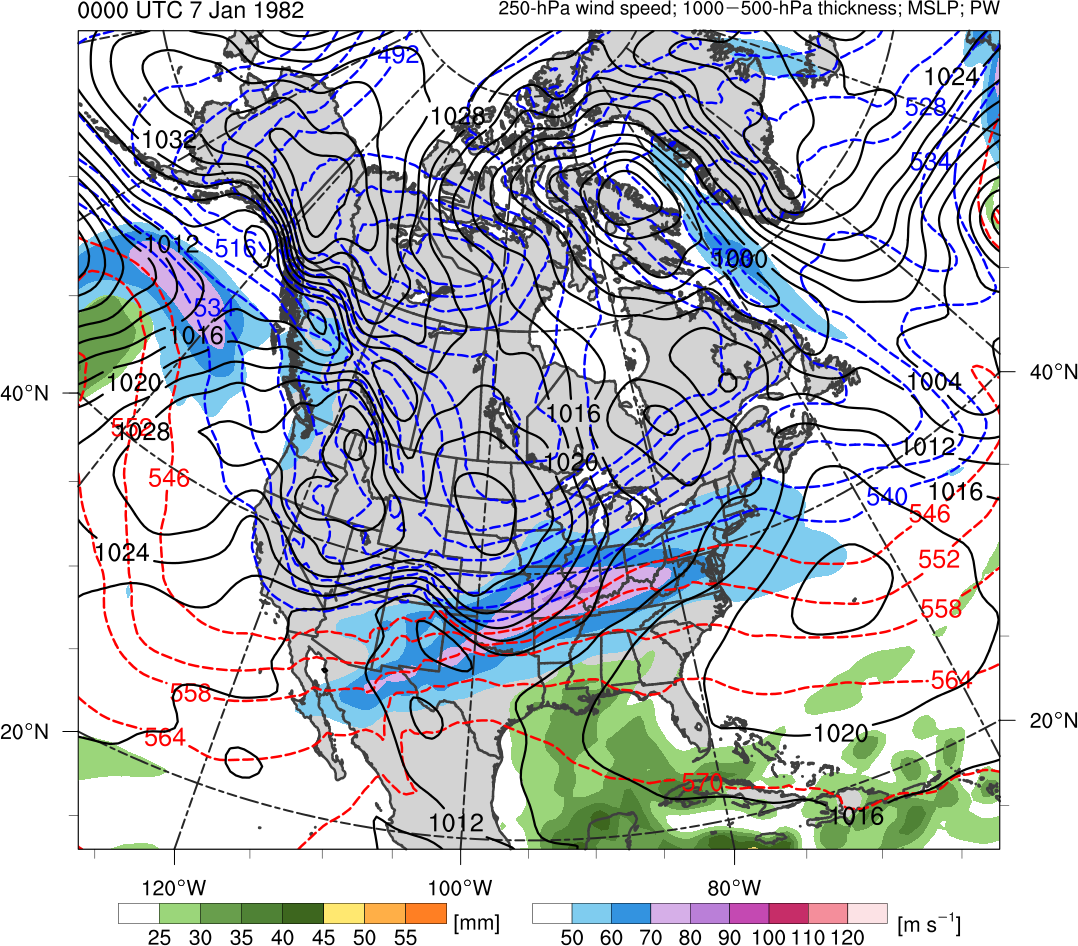 25
30
40
45
35
50
55
50
60
80
90
70
100
110
120
Potential temperature (K, shaded), wind speed (black, every 10 m s−1  starting at 50 m s−1),          and wind (m s−1, barbs) on 2-PVU surface
250-hPa wind speed (m s−1, shaded), 
1000–500-hPa thickness (every 10 dam, blue/red), 
MSLP (every 8 hPa, black), PW (mm, shaded)
Case 2: TPV Transport and CAO
0000 UTC 12 Feb 2016
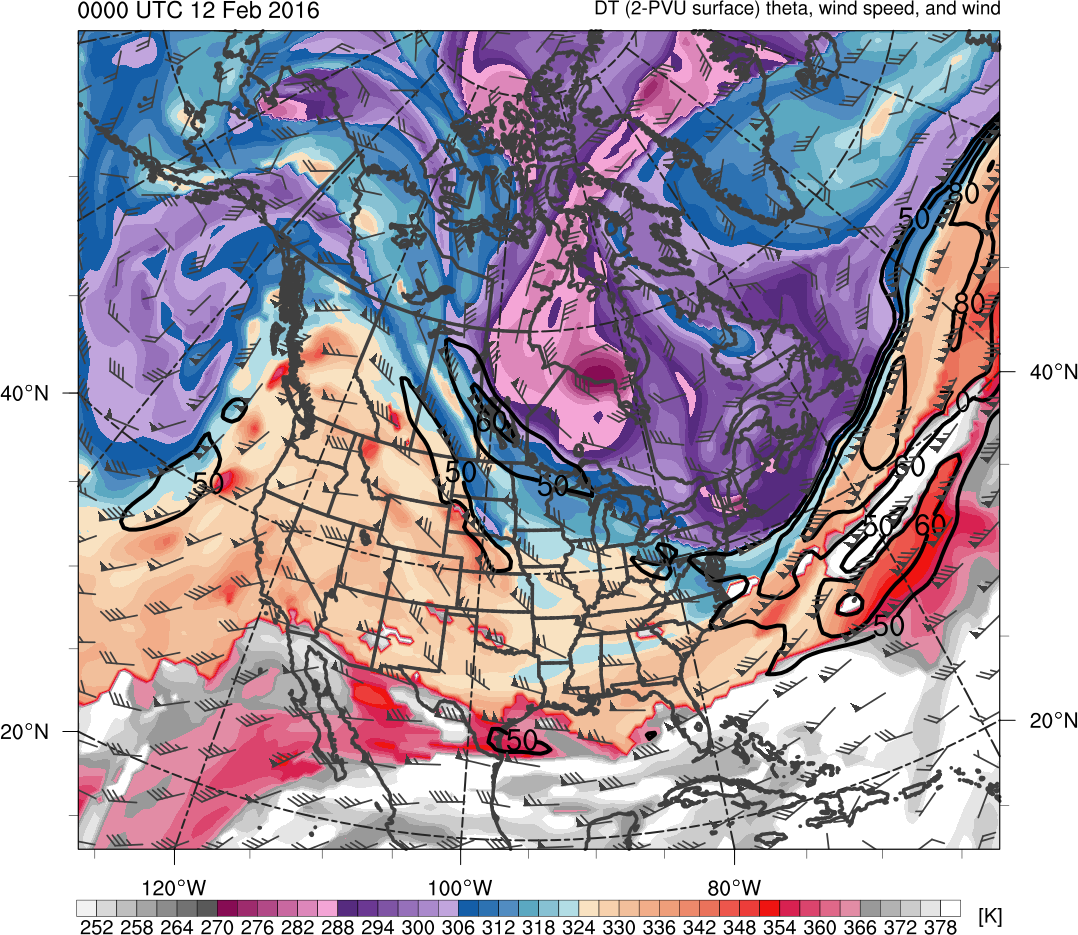 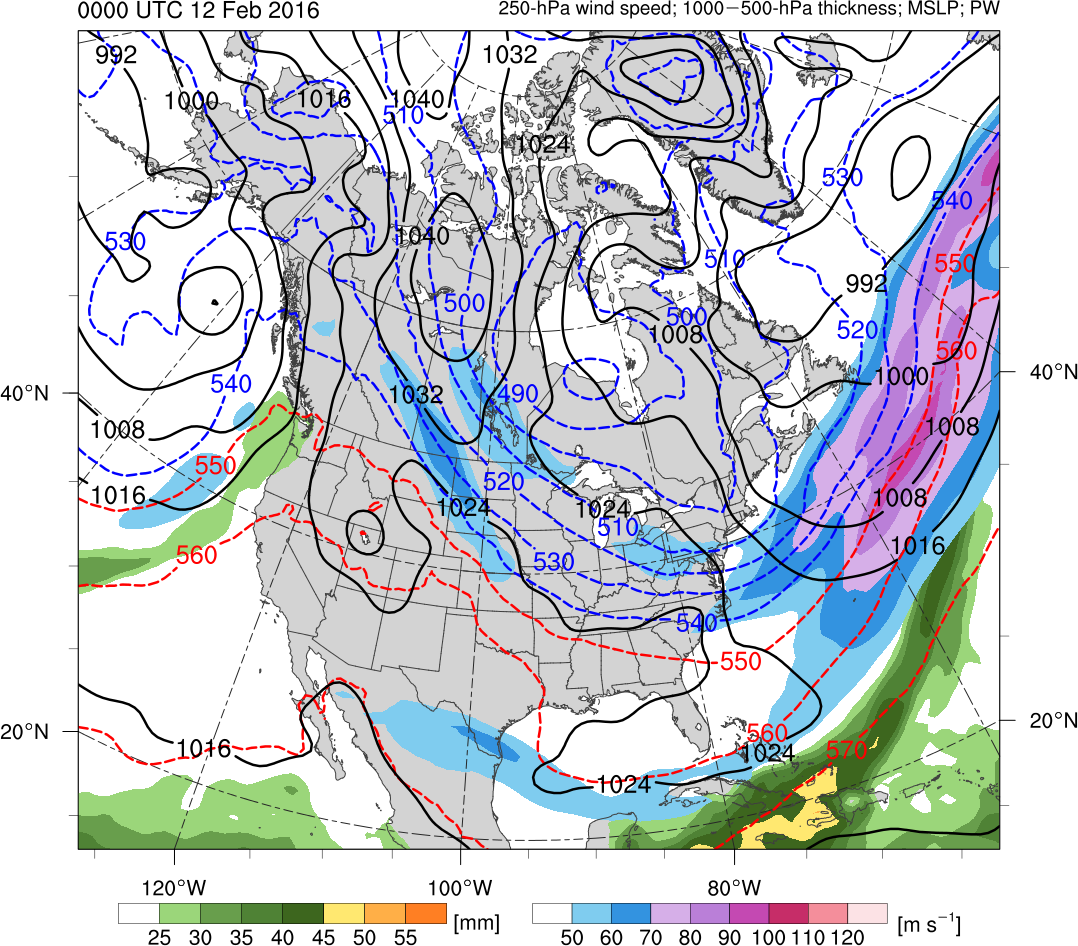 H
C
TPV
R
(K)
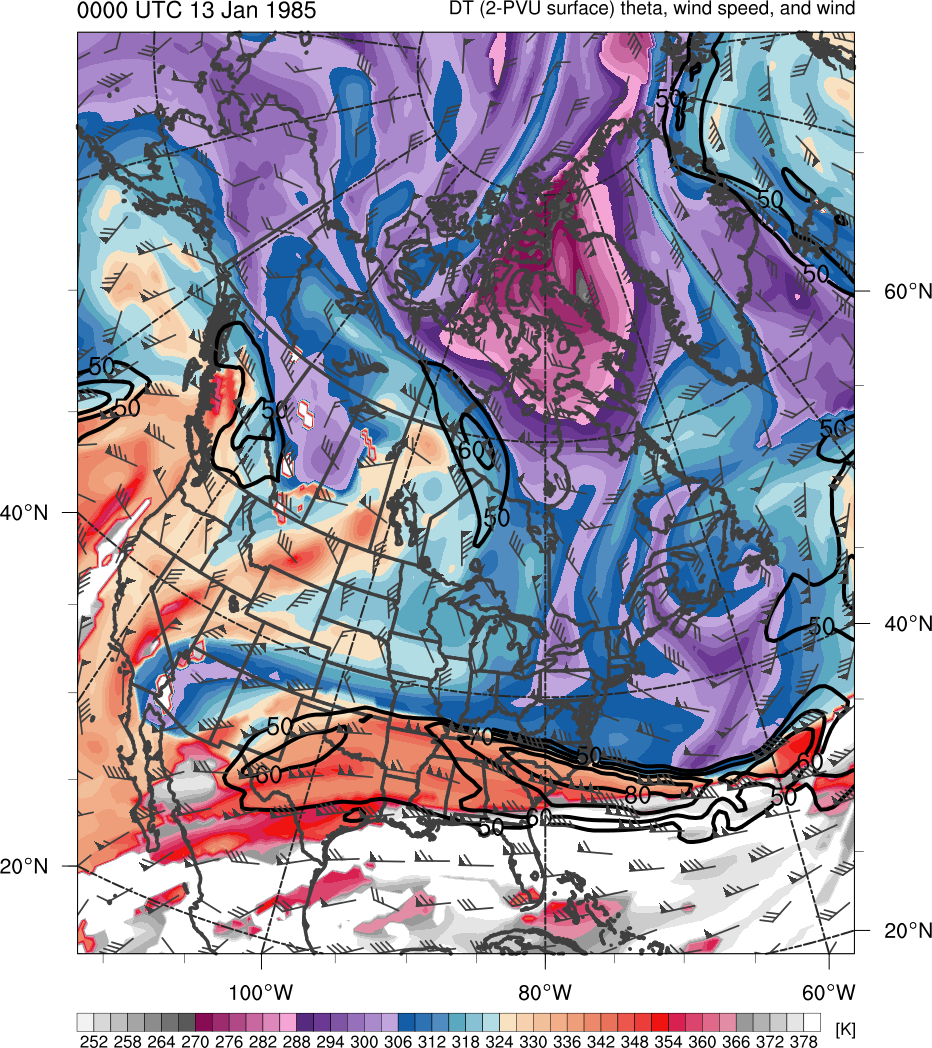 378
366
276
288
300
306
318
330
336
348
354
282
294
252
258
264
270
312
372
324
342
360
(mm)
(m s−1 )
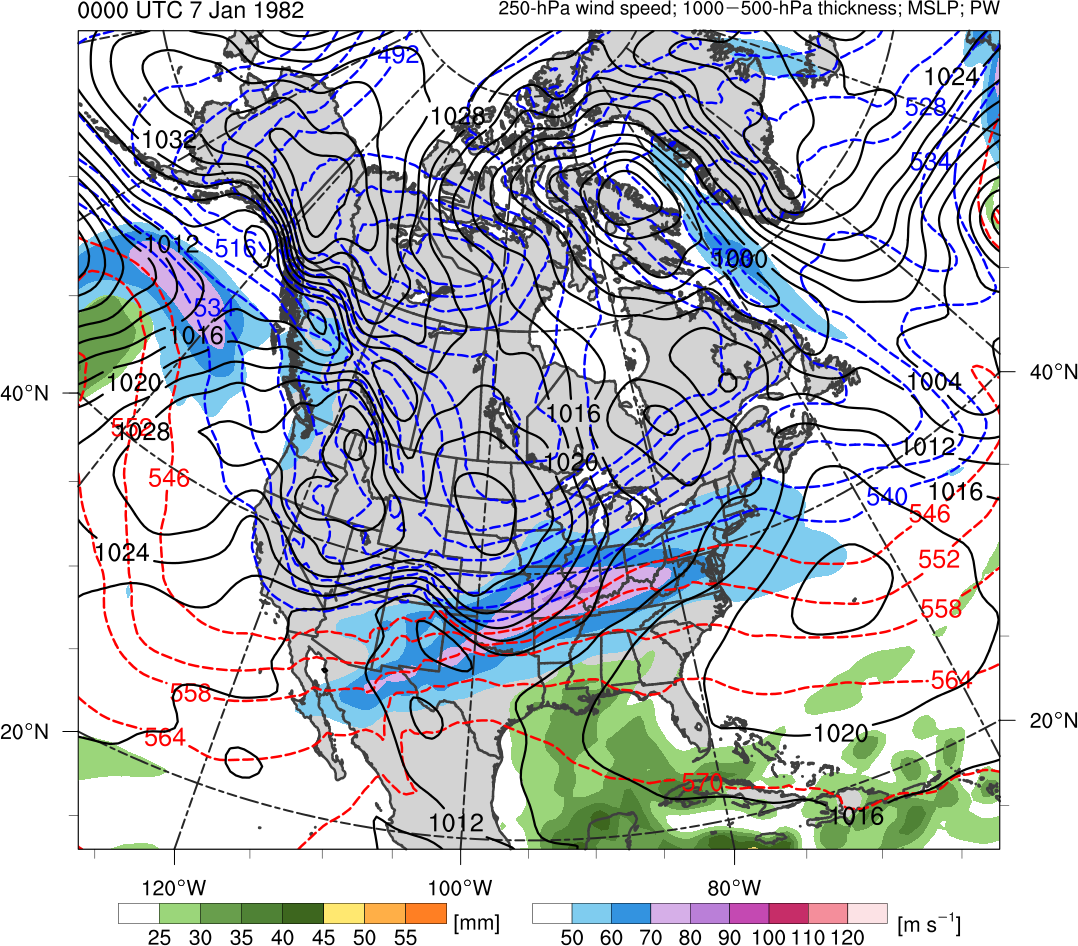 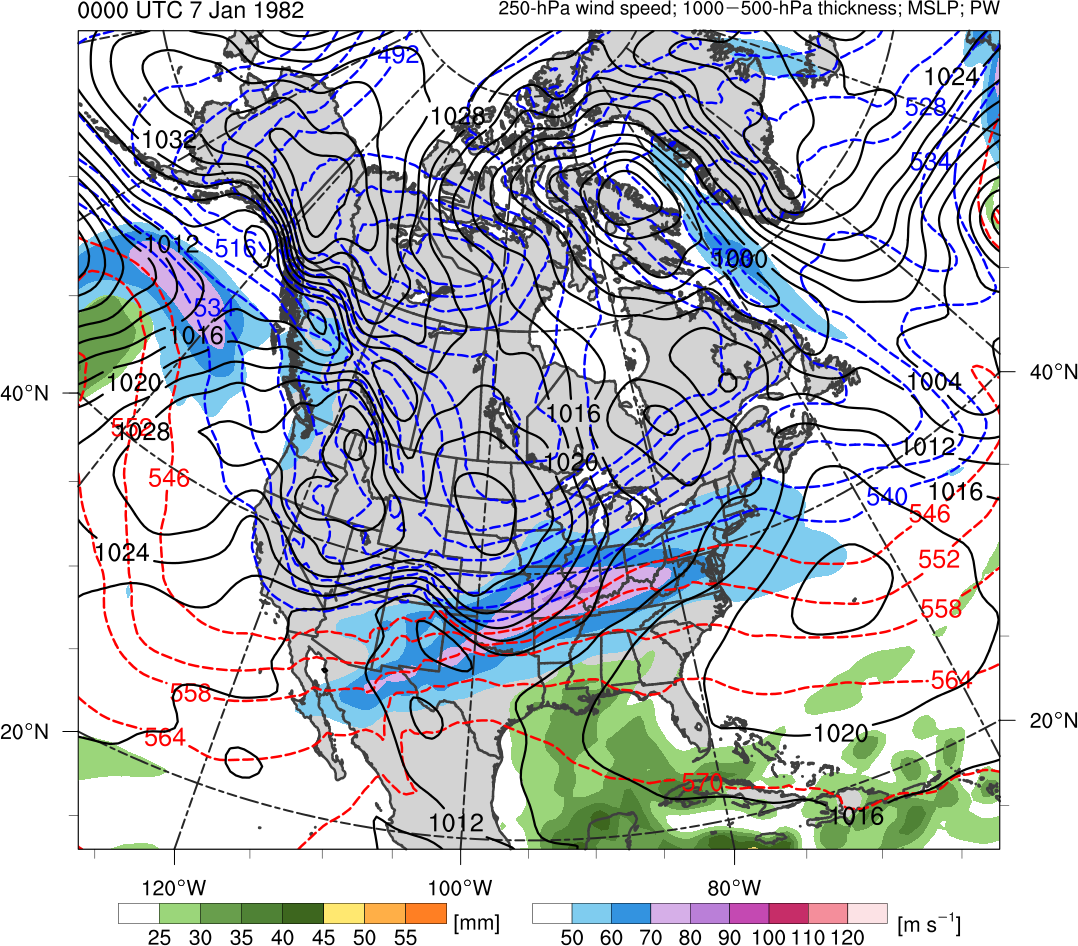 25
30
40
45
35
50
55
50
60
80
90
70
100
110
120
Potential temperature (K, shaded), wind speed (black, every 10 m s−1  starting at 50 m s−1),          and wind (m s−1, barbs) on 2-PVU surface
250-hPa wind speed (m s−1, shaded), 
1000–500-hPa thickness (every 10 dam, blue/red), 
MSLP (every 8 hPa, black), PW (mm, shaded)
Case 2: TPV Transport and CAO
0000 UTC 13 Feb 2016
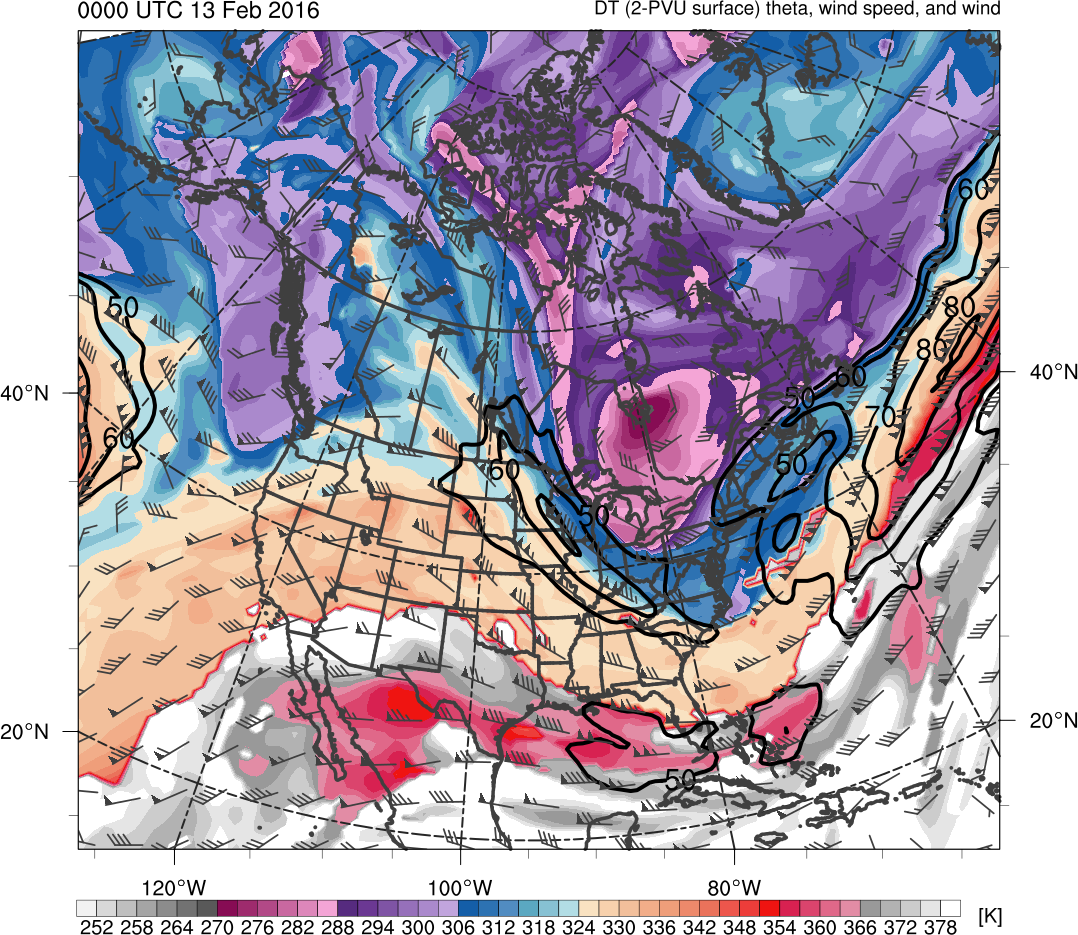 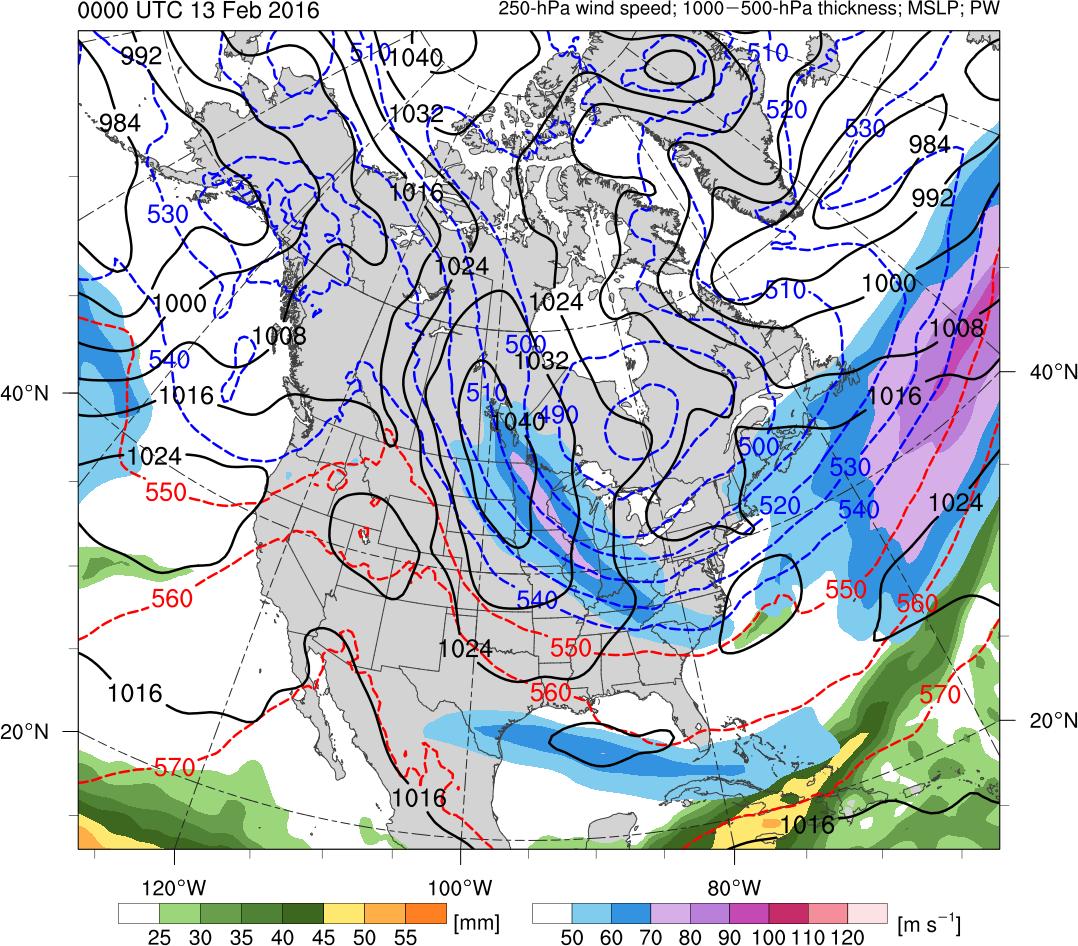 TPV
R
C
H
L
(K)
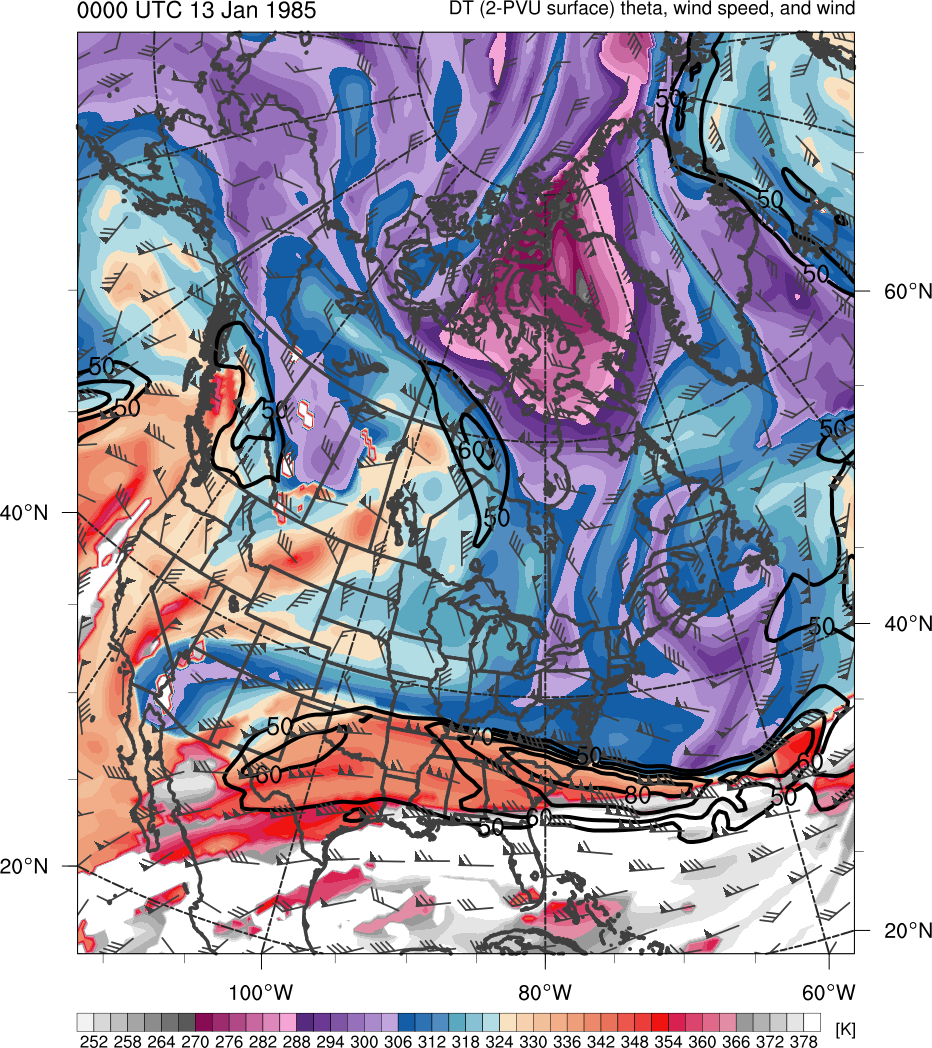 378
366
276
288
300
306
318
330
336
348
354
282
294
252
258
264
270
312
372
324
342
360
(mm)
(m s−1 )
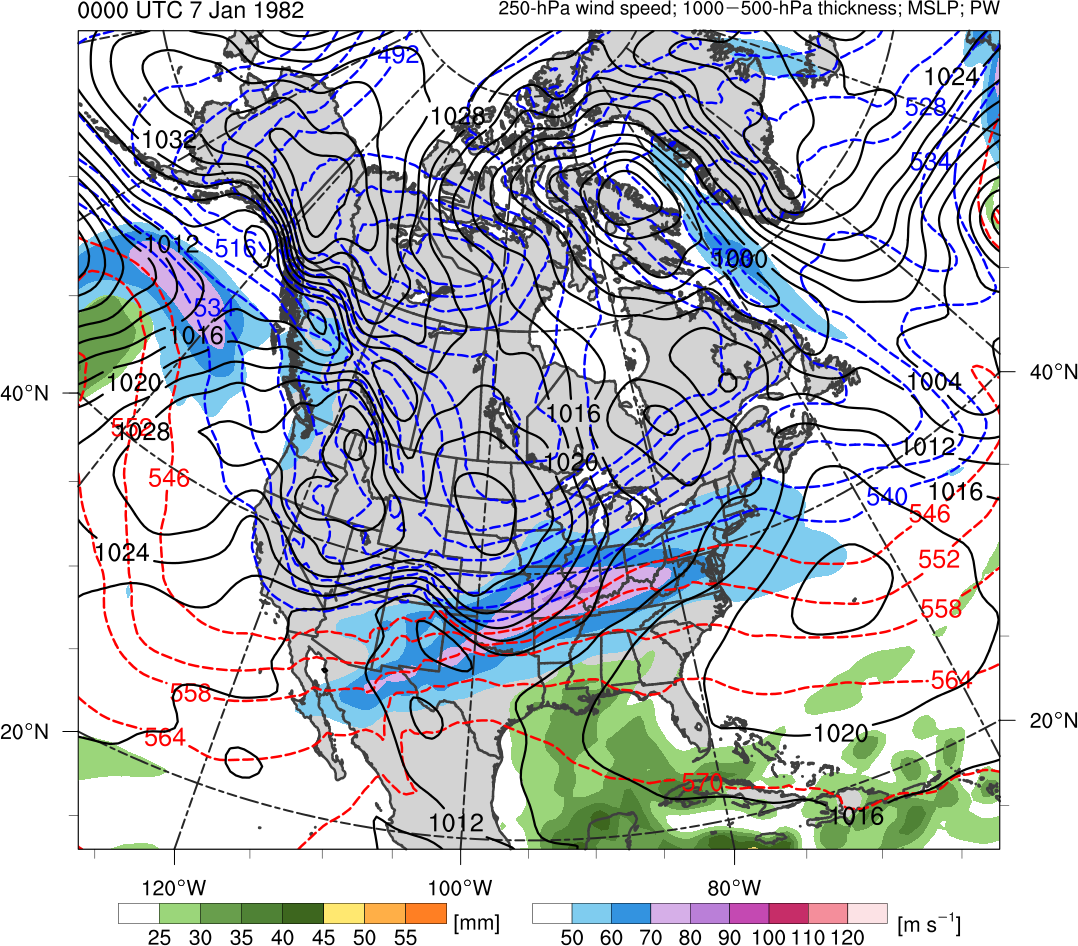 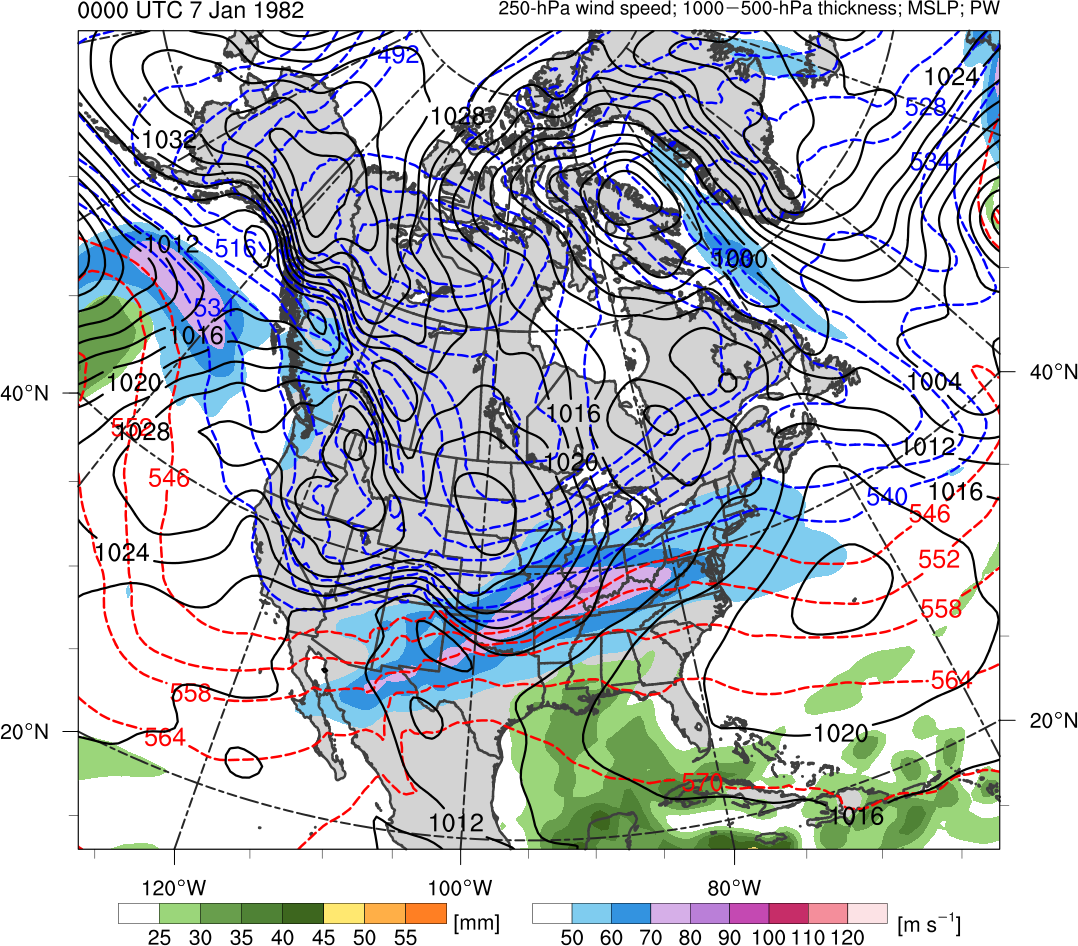 25
30
40
45
35
50
55
50
60
80
90
70
100
110
120
Potential temperature (K, shaded), wind speed (black, every 10 m s−1  starting at 50 m s−1),          and wind (m s−1, barbs) on 2-PVU surface
250-hPa wind speed (m s−1, shaded), 
1000–500-hPa thickness (every 10 dam, blue/red), 
MSLP (every 8 hPa, black), PW (mm, shaded)
Case 2: TPV Transport and CAO
0000 UTC 14 Feb 2016
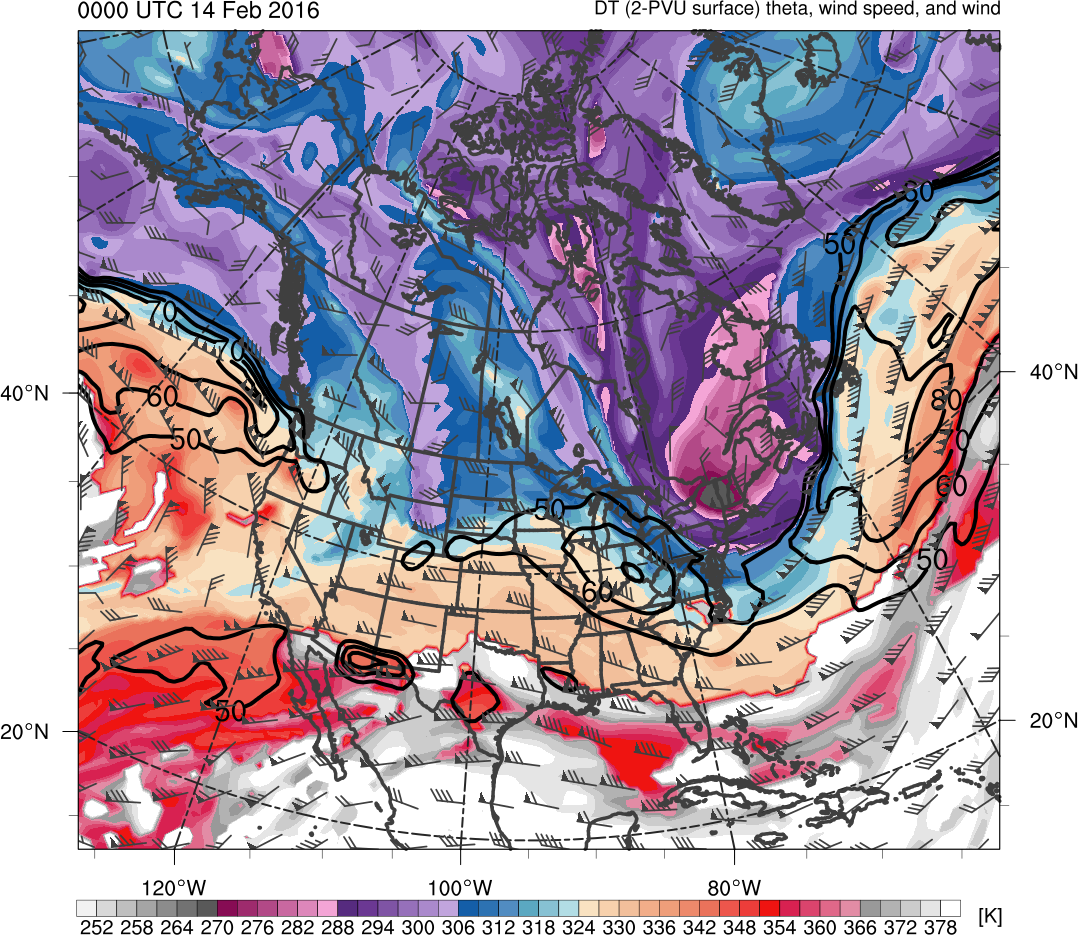 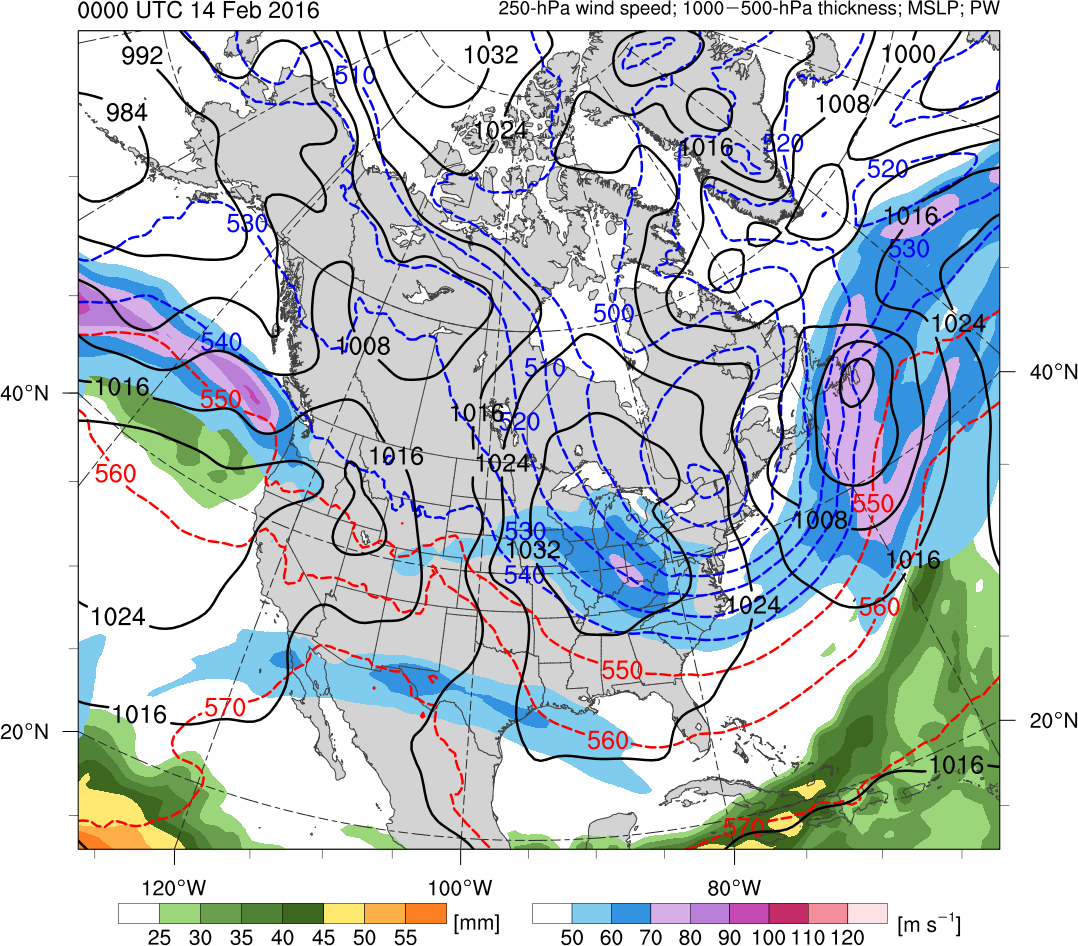 L
TPV
R
C
H
(K)
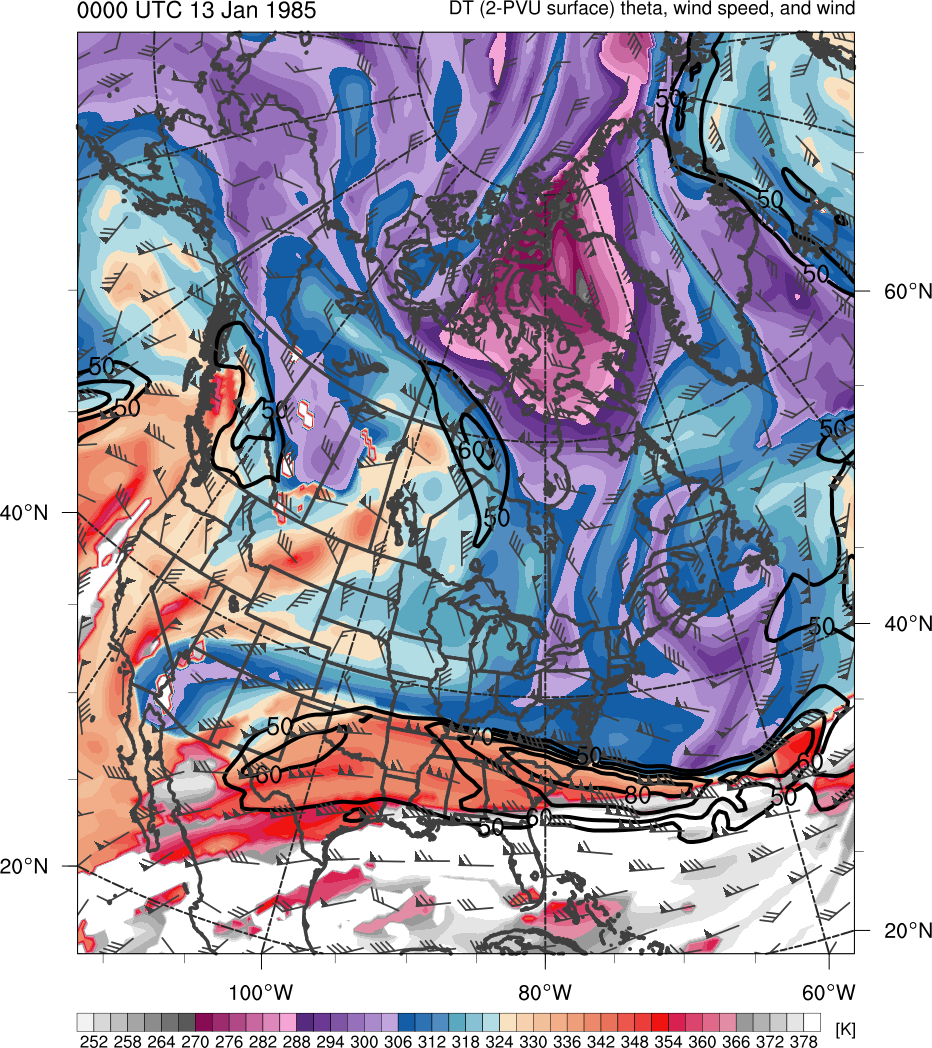 378
366
276
288
300
306
318
330
336
348
354
282
294
252
258
264
270
312
372
324
342
360
(mm)
(m s−1 )
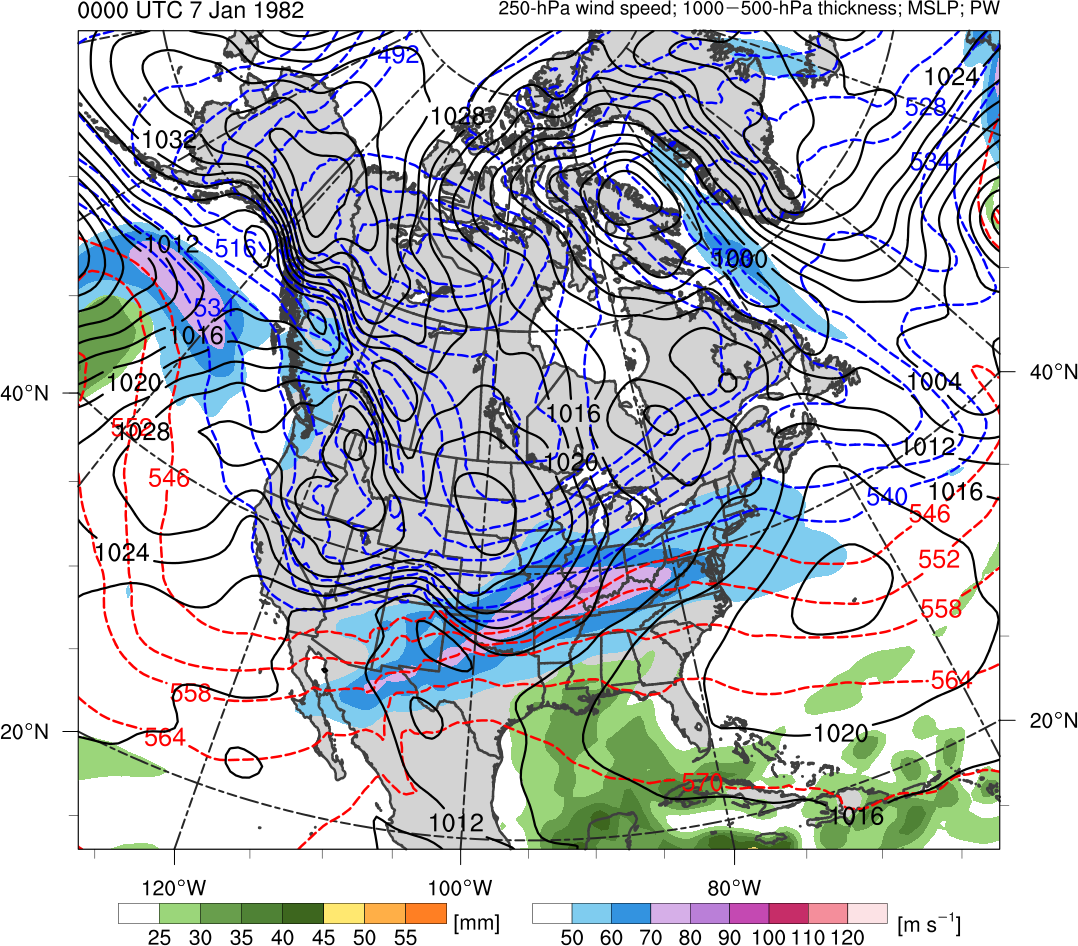 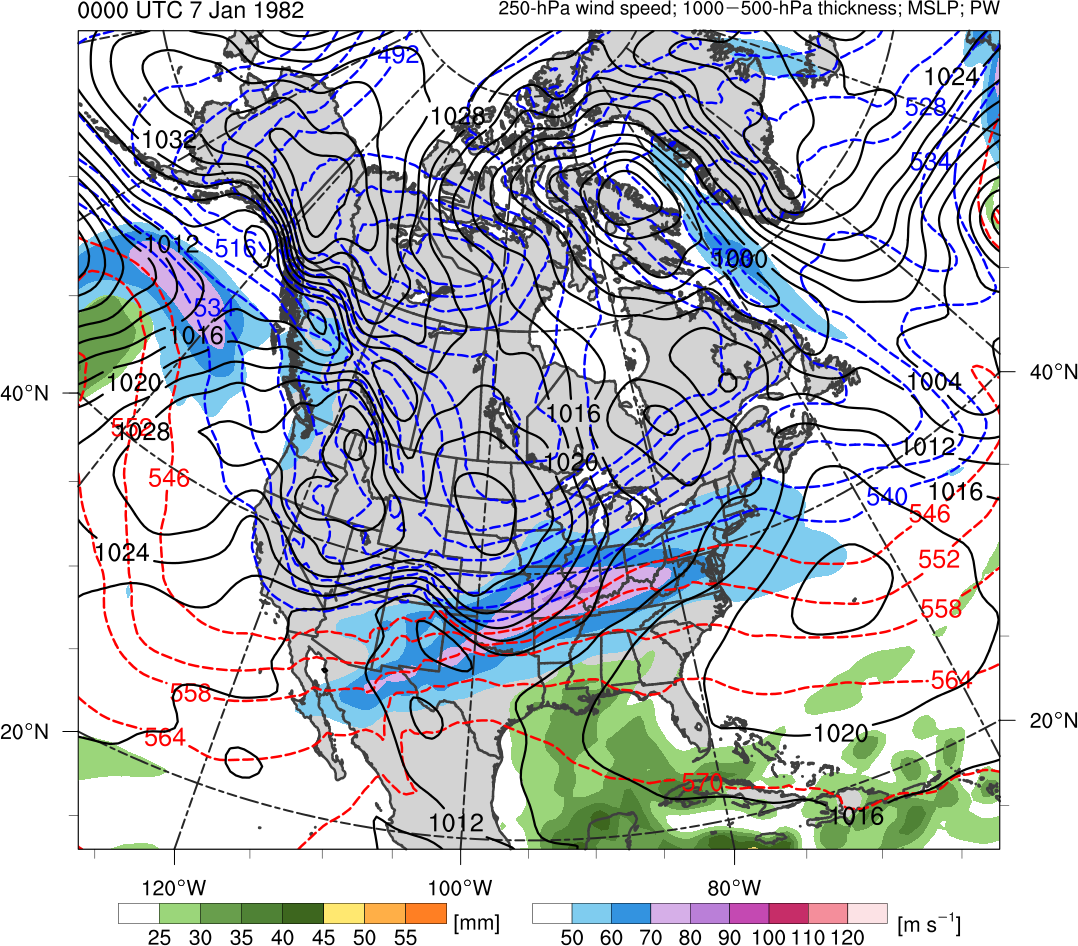 25
30
40
45
35
50
55
50
60
80
90
70
100
110
120
Potential temperature (K, shaded), wind speed (black, every 10 m s−1  starting at 50 m s−1),          and wind (m s−1, barbs) on 2-PVU surface
250-hPa wind speed (m s−1, shaded), 
1000–500-hPa thickness (every 10 dam, blue/red), 
MSLP (every 8 hPa, black), PW (mm, shaded)
Case 2: Cross Section
0000 UTC 14 Feb 2016
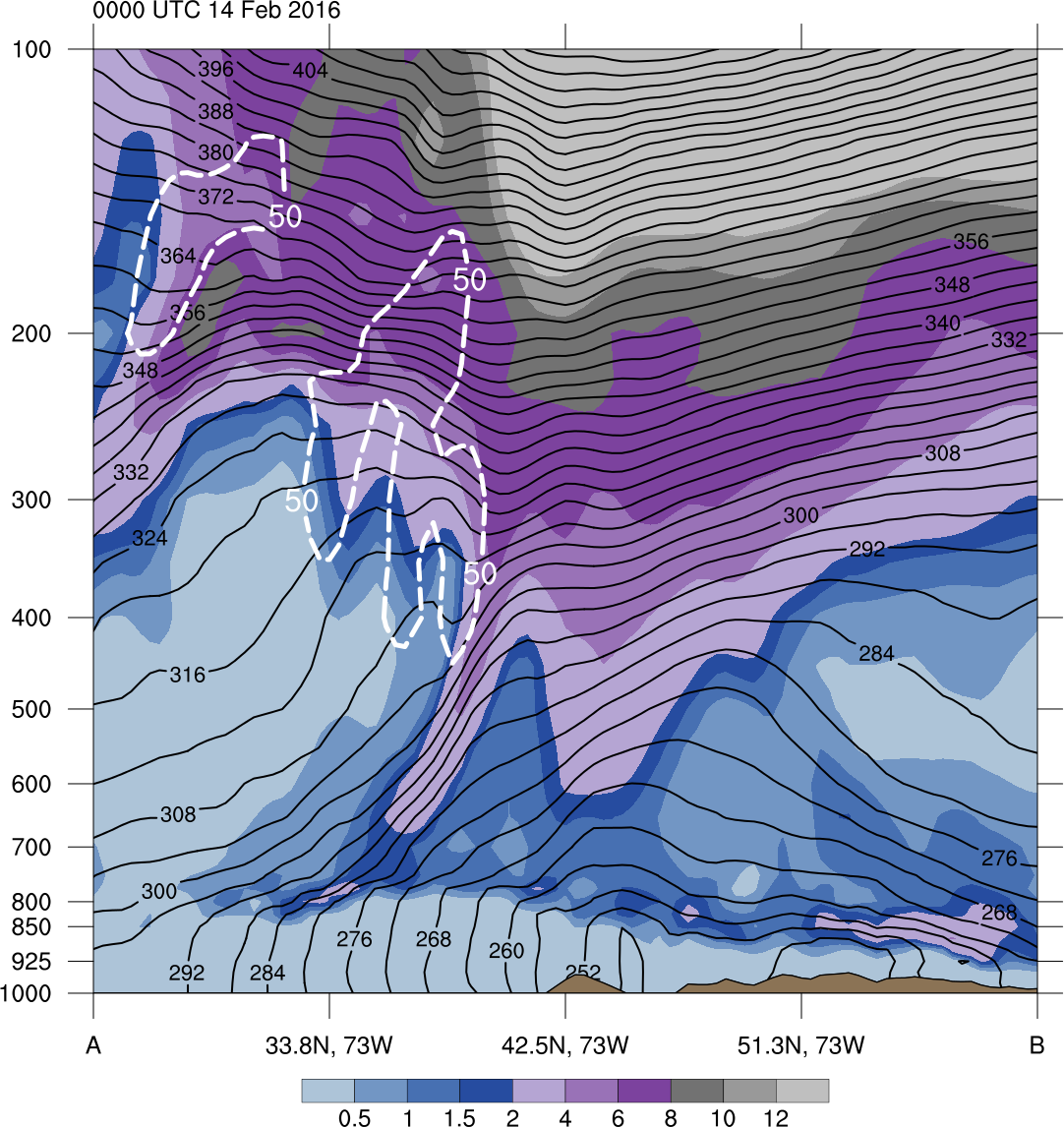 B
TPV
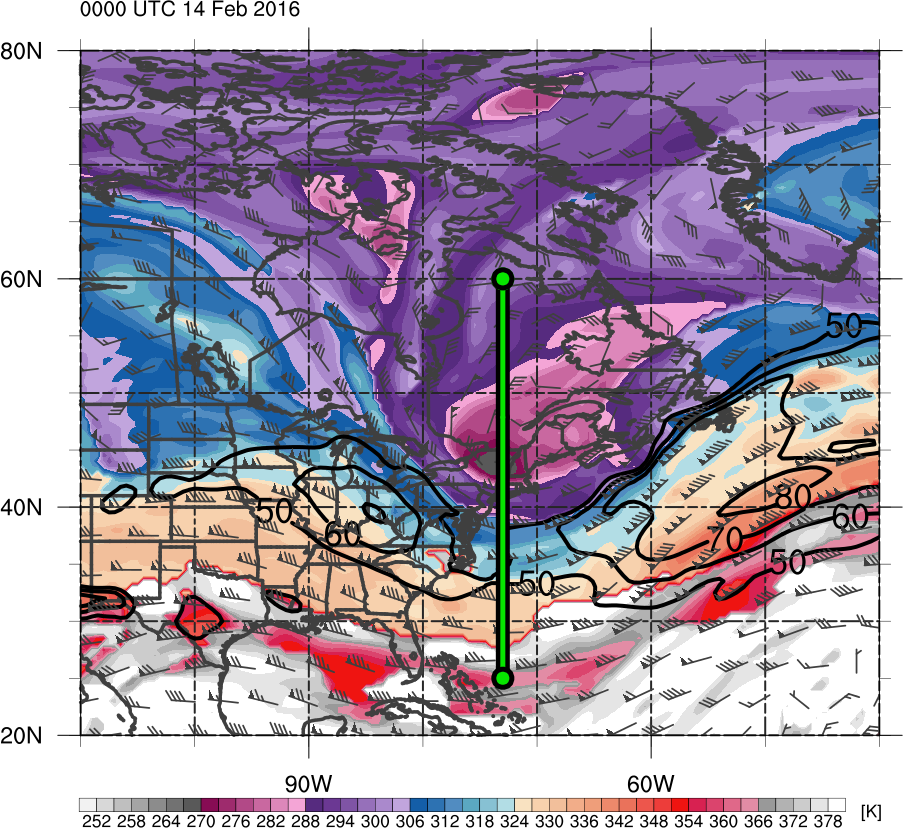 TPV
A
Potential vorticity (PVU, shaded), wind                        speed (white, every 10 m s−1  starting at 50 m s−1),        and potential temperature (K, black)
Potential temperature (K, shaded), wind speed (black, every 10 m s−1  starting at 50 m s−1),          and wind (m s−1, barbs) on 2-PVU surface
Case 2: QG Diagnostics
1200 UTC 11 Feb 2016
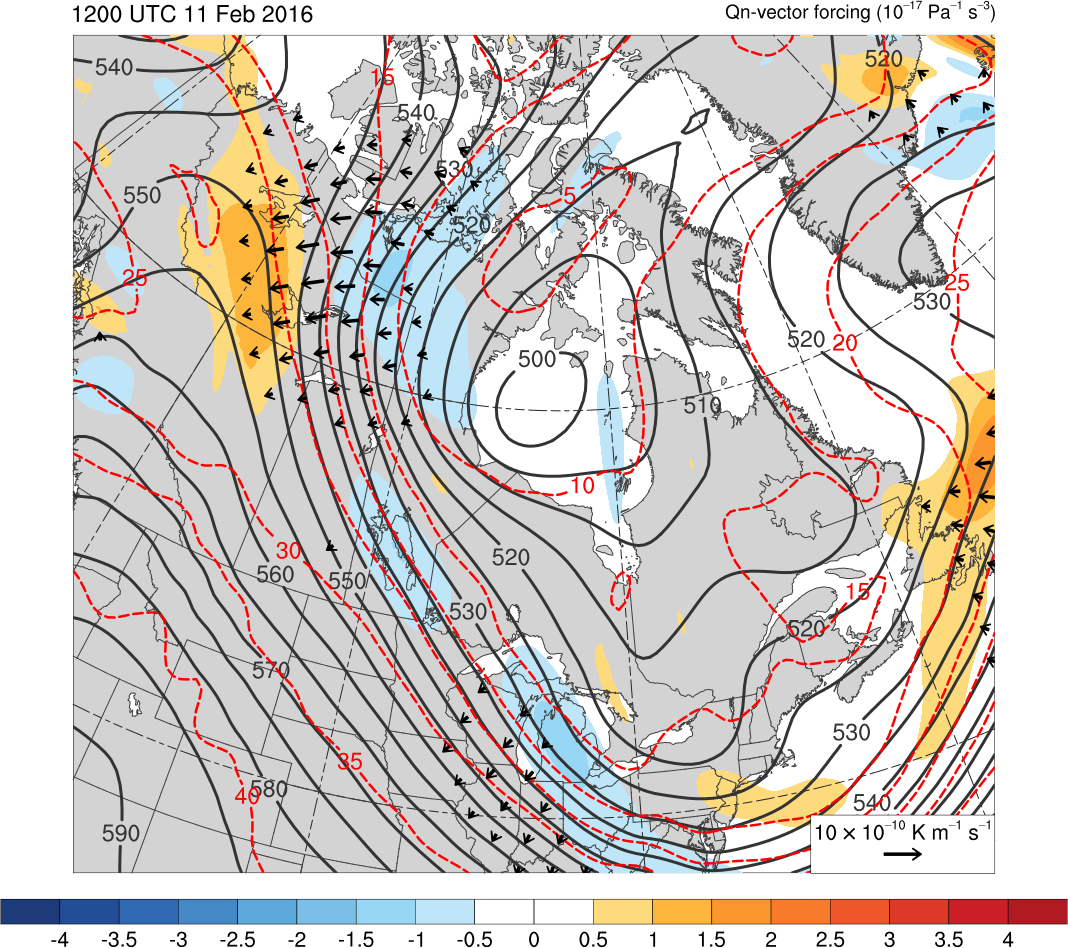 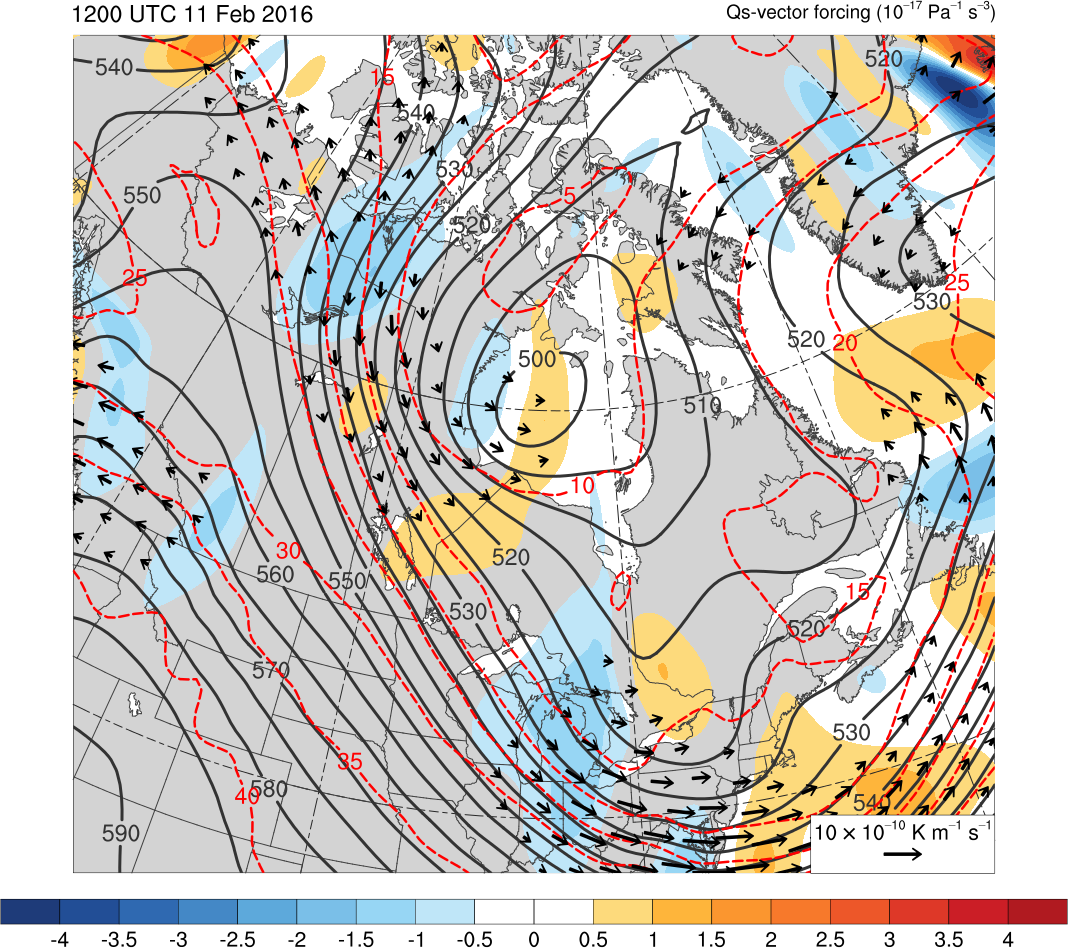 H
H
1042 hPa
1042 hPa
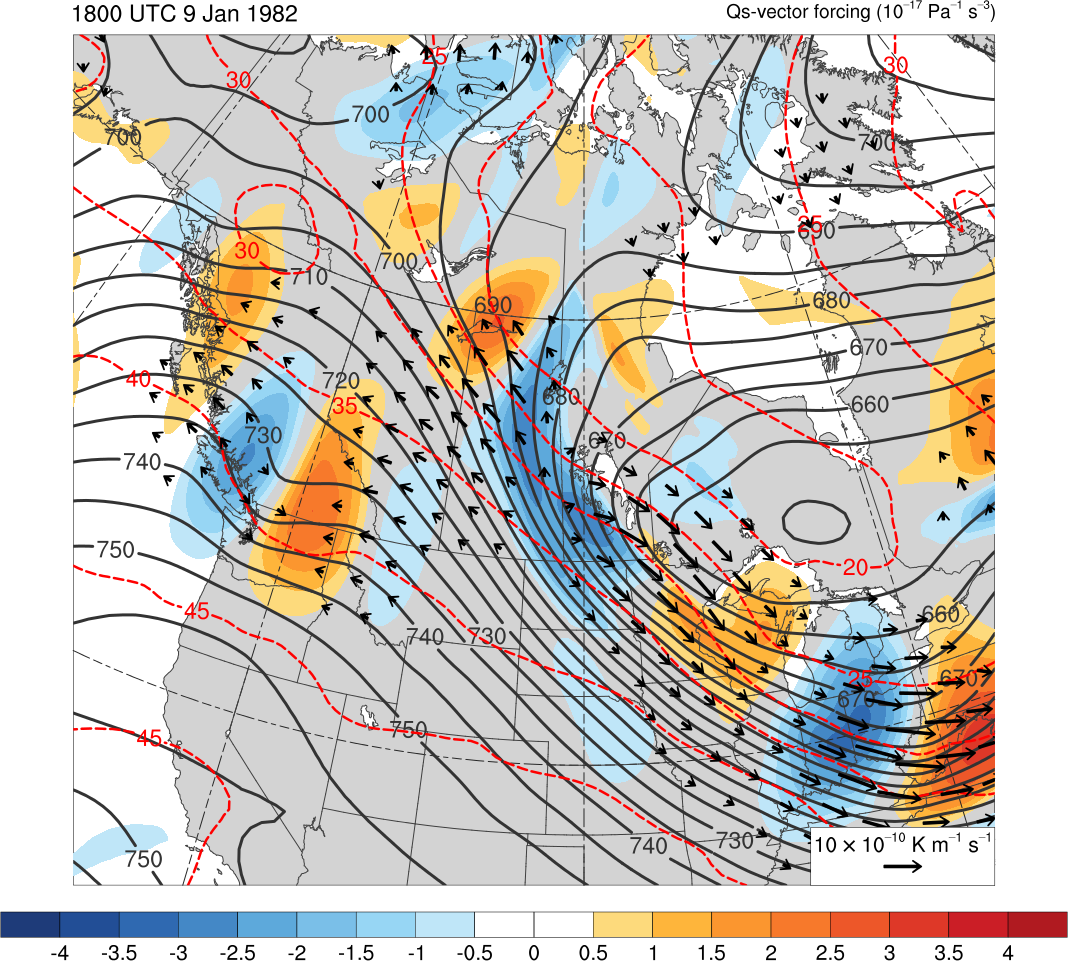 4
3.5
2
-3
-2.5
0.5
1
-4
-3.5
-2
0
-1.5
-1
-0.5
1.5
2.5
3
600–400-hPa layer averaged Qs (K m−1 s−1, vectors),  Qs forcing for vertical motion (×10−18 Pa−1 s−3, shaded), geopotential height (dam, gray), and                   potential temperature (K, red)
600–400-hPa layer averaged Qn (K m−1 s−1, vectors), Qn forcing for vertical motion (×10−18 Pa−1 s−3, shaded), geopotential height (dam, gray), and                   potential temperature (K, red)
Case 2: QG Diagnostics
0000 UTC 12 Feb 2016
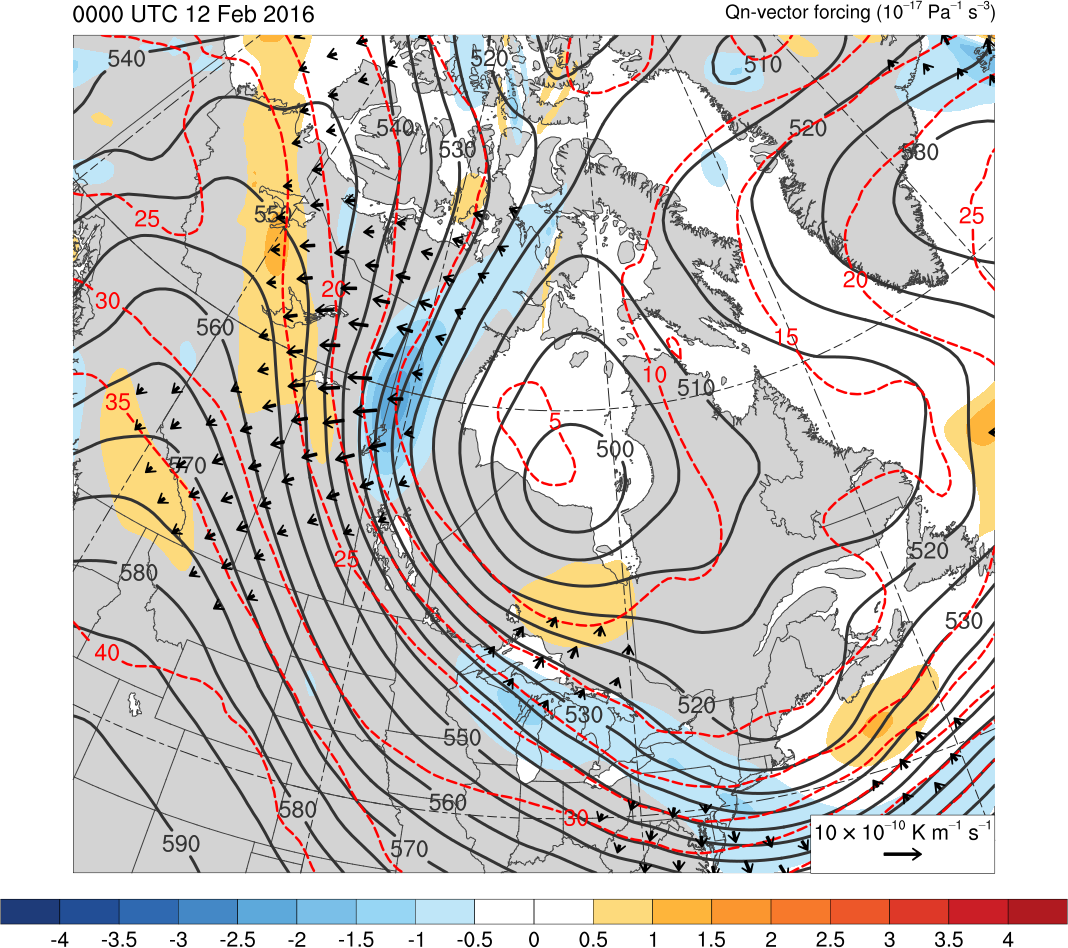 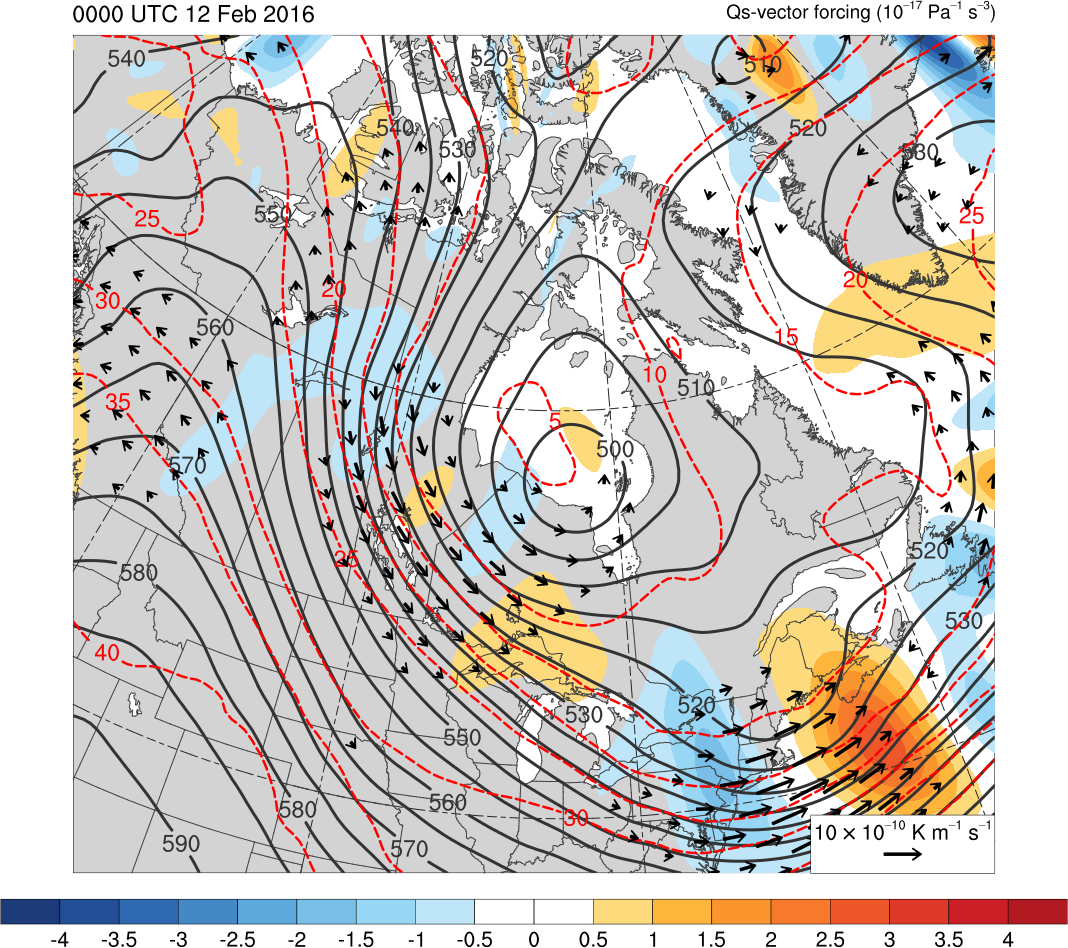 H
H
1046 hPa
1046 hPa
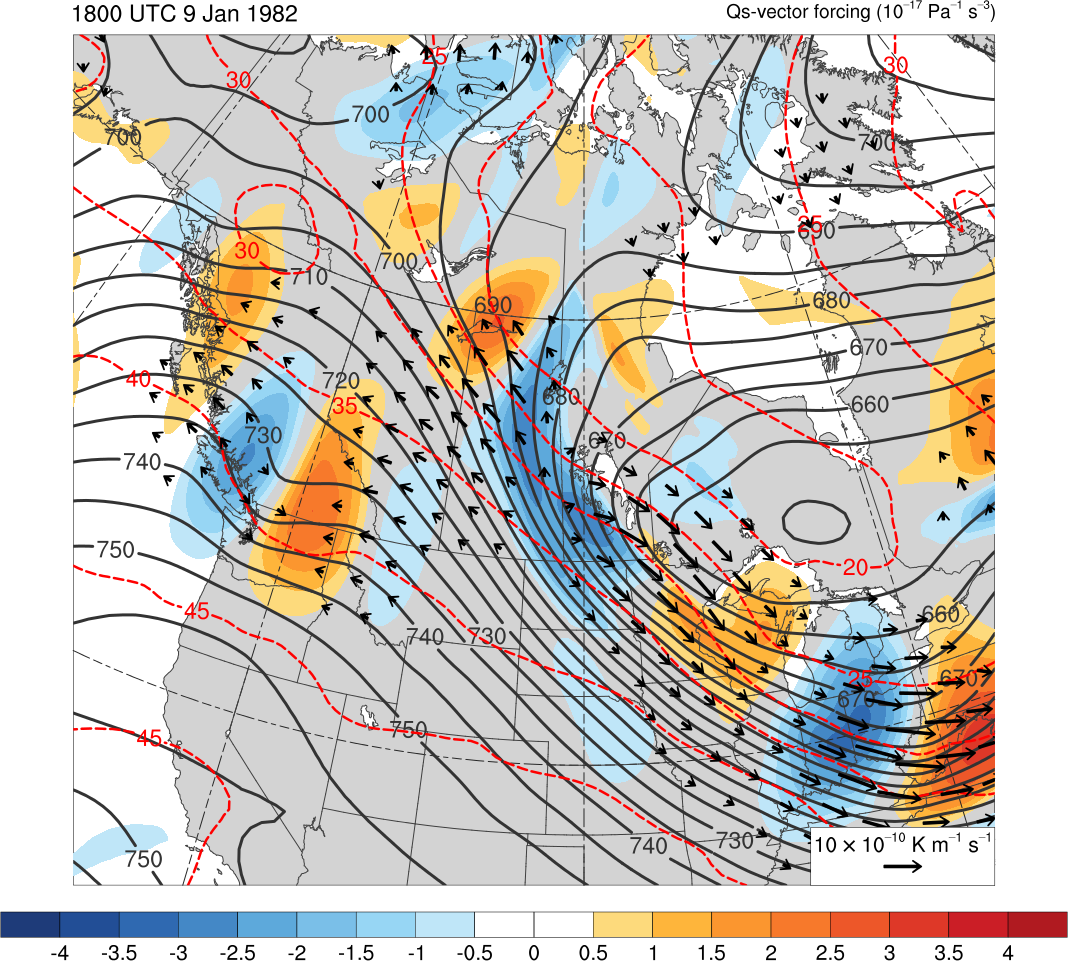 4
3.5
2
-3
-2.5
0.5
1
-4
-3.5
-2
0
-1.5
-1
-0.5
1.5
2.5
3
600–400-hPa layer averaged Qs (K m−1 s−1, vectors),  Qs forcing for vertical motion (×10−18 Pa−1 s−3, shaded), geopotential height (dam, gray), and                   potential temperature (K, red)
600–400-hPa layer averaged Qn (K m−1 s−1, vectors), Qn forcing for vertical motion (×10−18 Pa−1 s−3, shaded), geopotential height (dam, gray), and                   potential temperature (K, red)
Case 2: QG Diagnostics
0000 UTC 12 Feb 2016
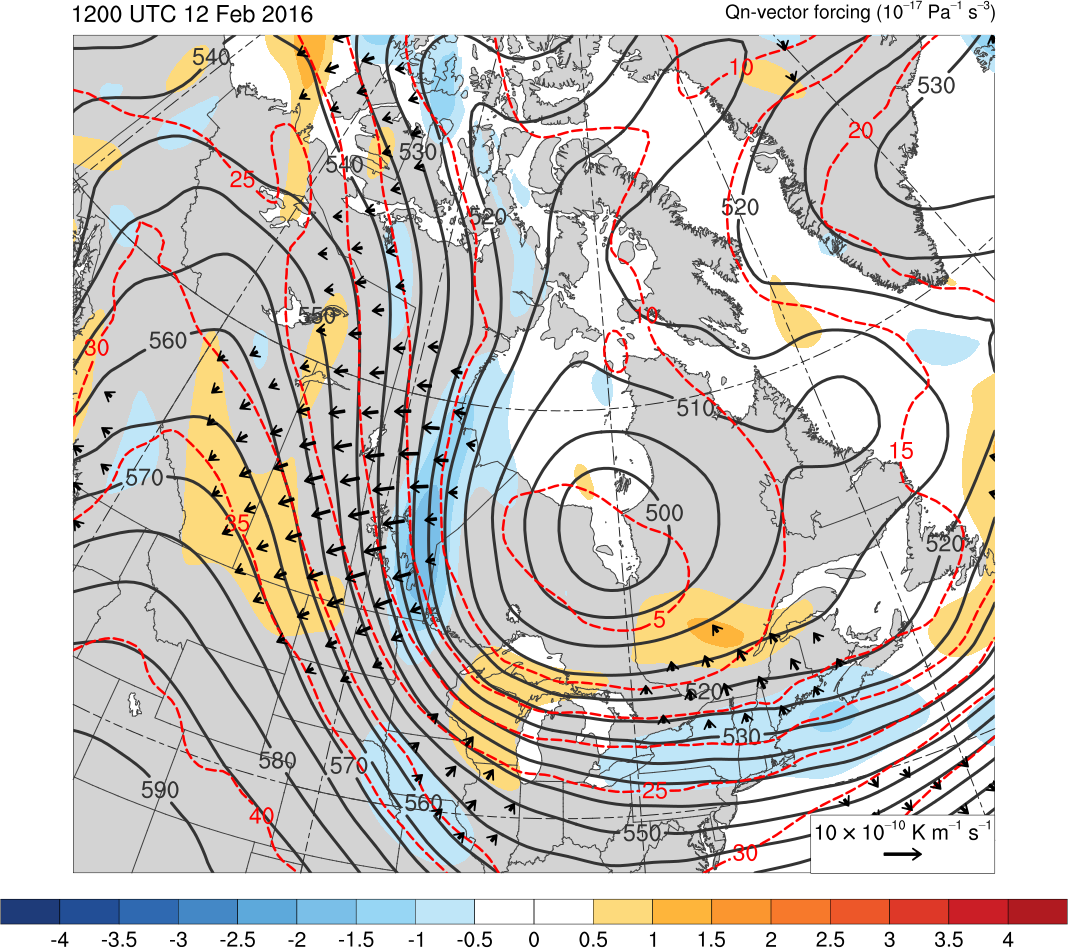 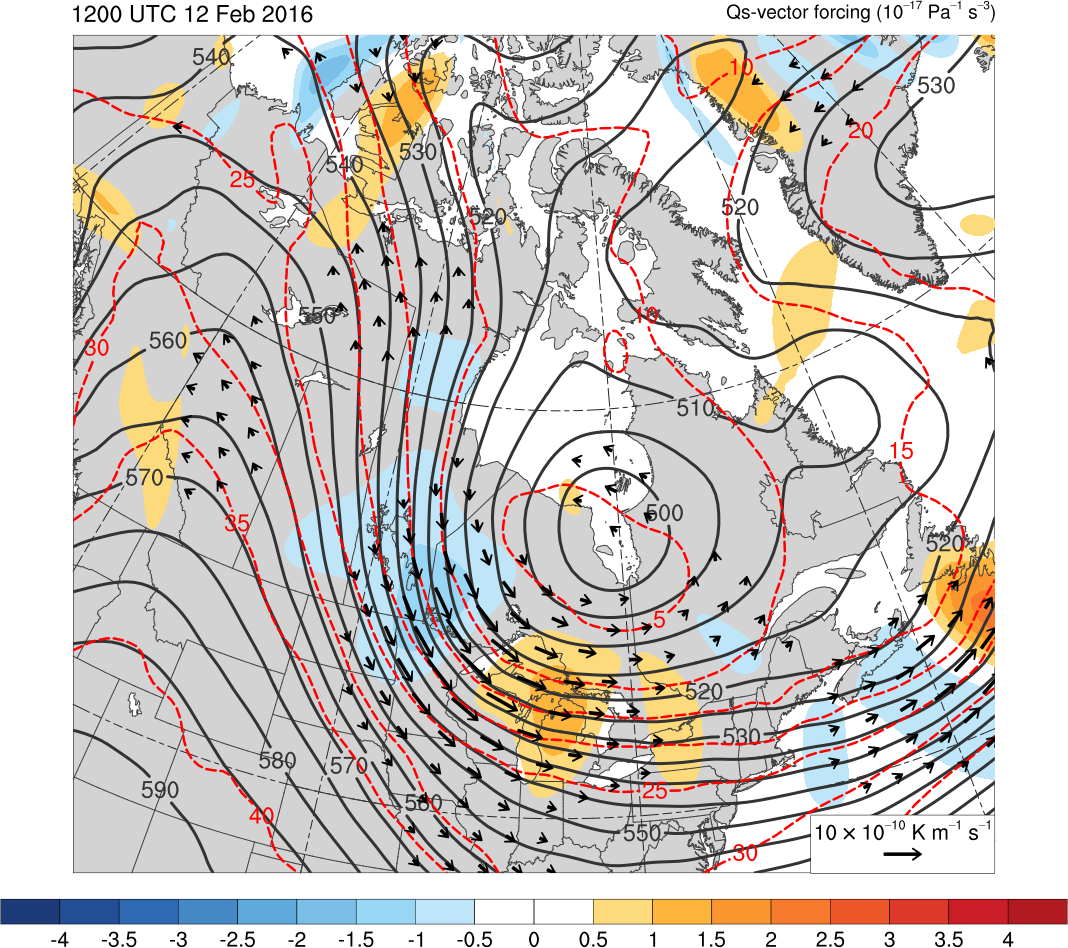 H
H
1047 hPa
1047 hPa
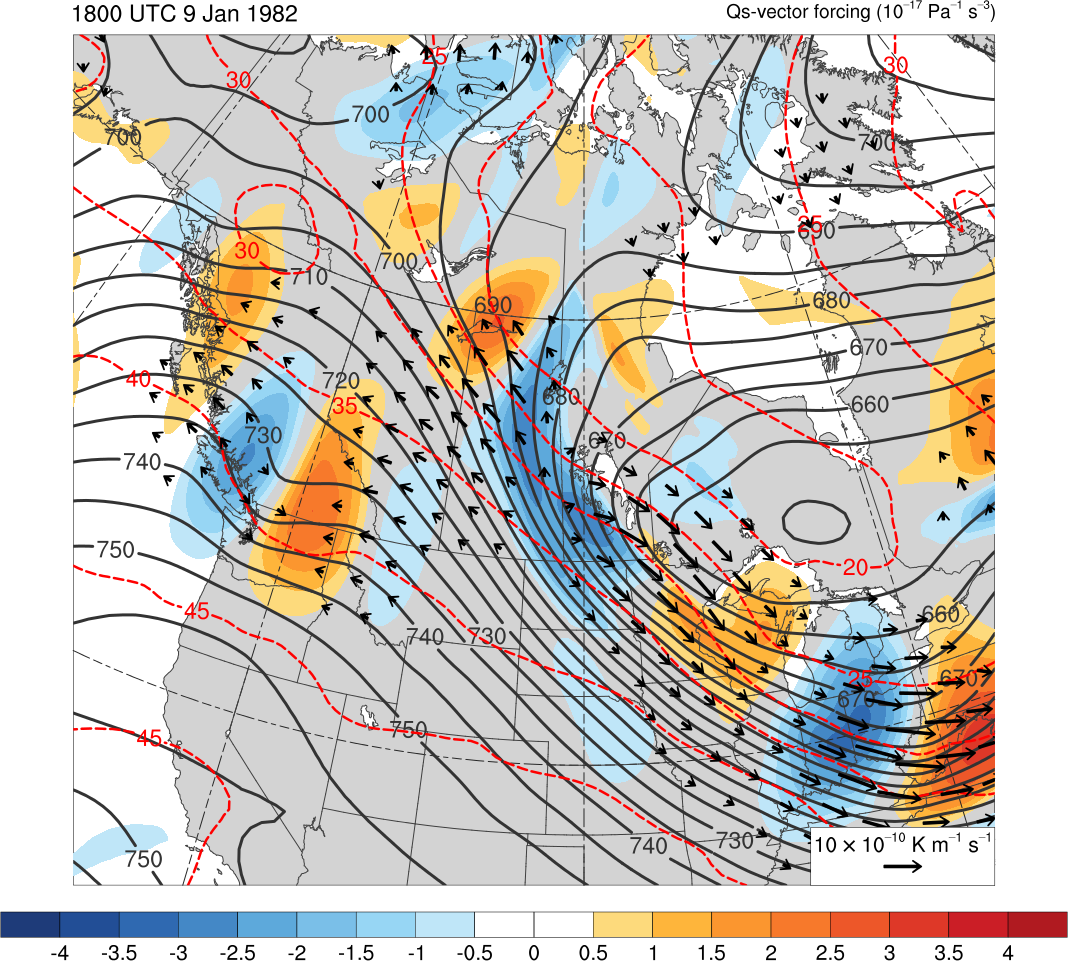 4
3.5
2
-3
-2.5
0.5
1
-4
-3.5
-2
0
-1.5
-1
-0.5
1.5
2.5
3
600–400-hPa layer averaged Qs (K m−1 s−1, vectors),  Qs forcing for vertical motion (×10−18 Pa−1 s−3, shaded), geopotential height (dam, gray), and                   potential temperature (K, red)
600–400-hPa layer averaged Qn (K m−1 s−1, vectors), Qn forcing for vertical motion (×10−18 Pa−1 s−3, shaded), geopotential height (dam, gray), and                   potential temperature (K, red)
Conclusions
Extratropical cyclones in exit region of North Pacific jet play important role in downstream development and amplification or ridges responsible for equatorward TPV transport in both cases

Both TPVs collocated with surface-based pool of arctic air, with an arctic frontal feature extending downward and equatorward from TPVs 

January 1982 case, in particular, indicates that TPV–jet interactions may enhance QG forcing for descent in jet entrance region, supporting intensification of surface anticyclone in this region

February 2016 TPV interacts less with upstream jet, and overall QG forcing for descent is weaker near surface anticyclone in this case compared to January 1982 case
Conclusions
Stronger surface anticyclones may be associated with stronger downstream MSLP gradient

Equatorward transport of surface-based pools of arctic air associated with TPVs may lead to enhanced thermal gradients over middle latitudes

Stronger MSLP and thermal gradients may lead to stronger cold air advection 

Regardless, as surface-based pools of arctic air beneath and behind TPVs moves equatorward along with TPVs into middle latitudes, CAOs may result